Geological setting
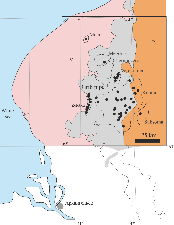 Mono-and polymineralic inclusions within garnet megacrysts from the Grib kimberlite, Arkhangelsk province, Russia : evidence for kimberlite melt evolution
Host 
garnet
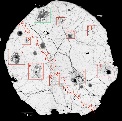 1 type
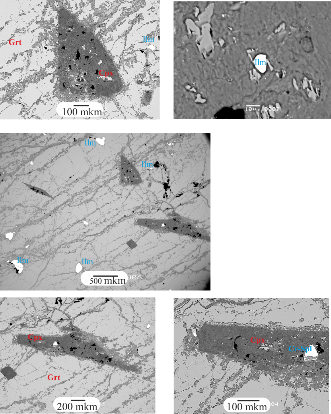 2 type
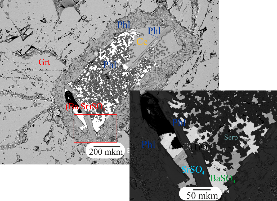 3 type
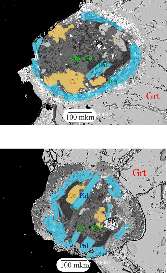 Phl,
Amph
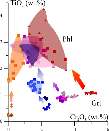 Nataliya Lebedeva (1), Anna Nosova (1), Alexey Kargin (1), Lyudmila Sazonova (1, 2), Ekaterina Peresetskaya (2)
(1) Institute of Geology of Ore Deposits, Petrography, Mineralogy and Geochemistry, Moscow, Russia, 
(2) Lomonosov Moscow State University, Moscow, Russia.
Cpx
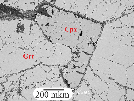 Ilm
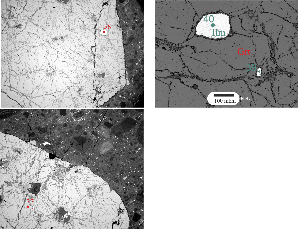 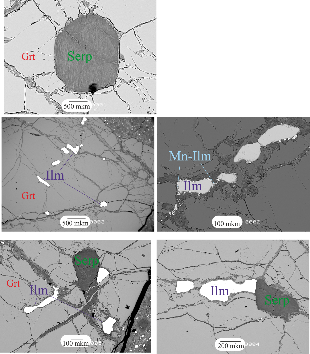 Serp
Conclusions
2-MINUTE
Geological setting
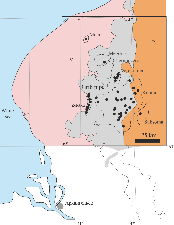 Problems andsolution methods
Host 
garnet
1. Experiments (Dalton and Presnall, 1998; Dasgupta et al., 2009; Foley et al., 2009 etc)
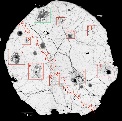 2. Petrological modelling based on kimberlite composition (Price et al., 2000, Kopylova et al., 2007)
3. Melt inclusion whitin Ol, Cr-Spl, Grt, Mnt (Kamenetsky et al., 2013; Abersteiner et al., 2017)
1 type
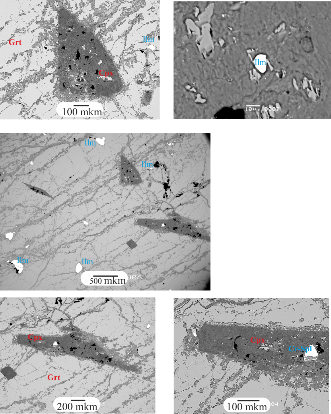 4. Polymineralic inclusion within Cpx and Grt megacryst  and
minerals from xenolith (Achtenbergh et al., 2004, Bussweiler et al., 2016)
2 type
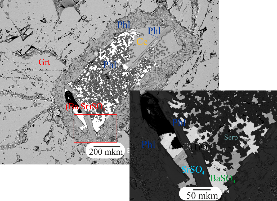 Polymineralic inclusions within garnet (megacrysts, peridotite, eclogite) from the Grib kimberlite (Group I)
       Archangelsk Diamond Provinces, Russia
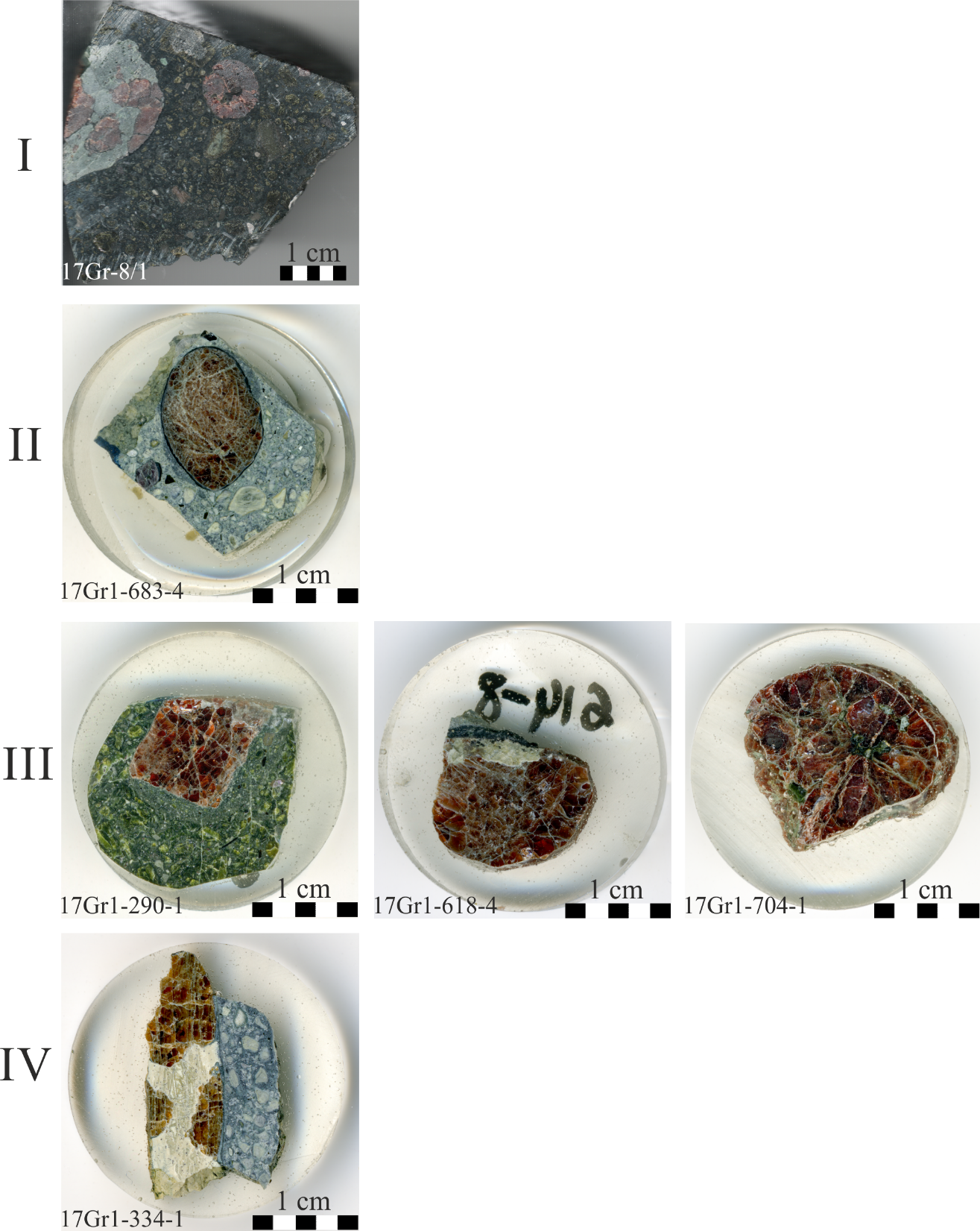 3 type
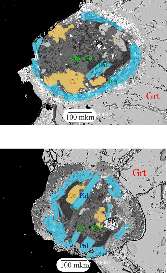 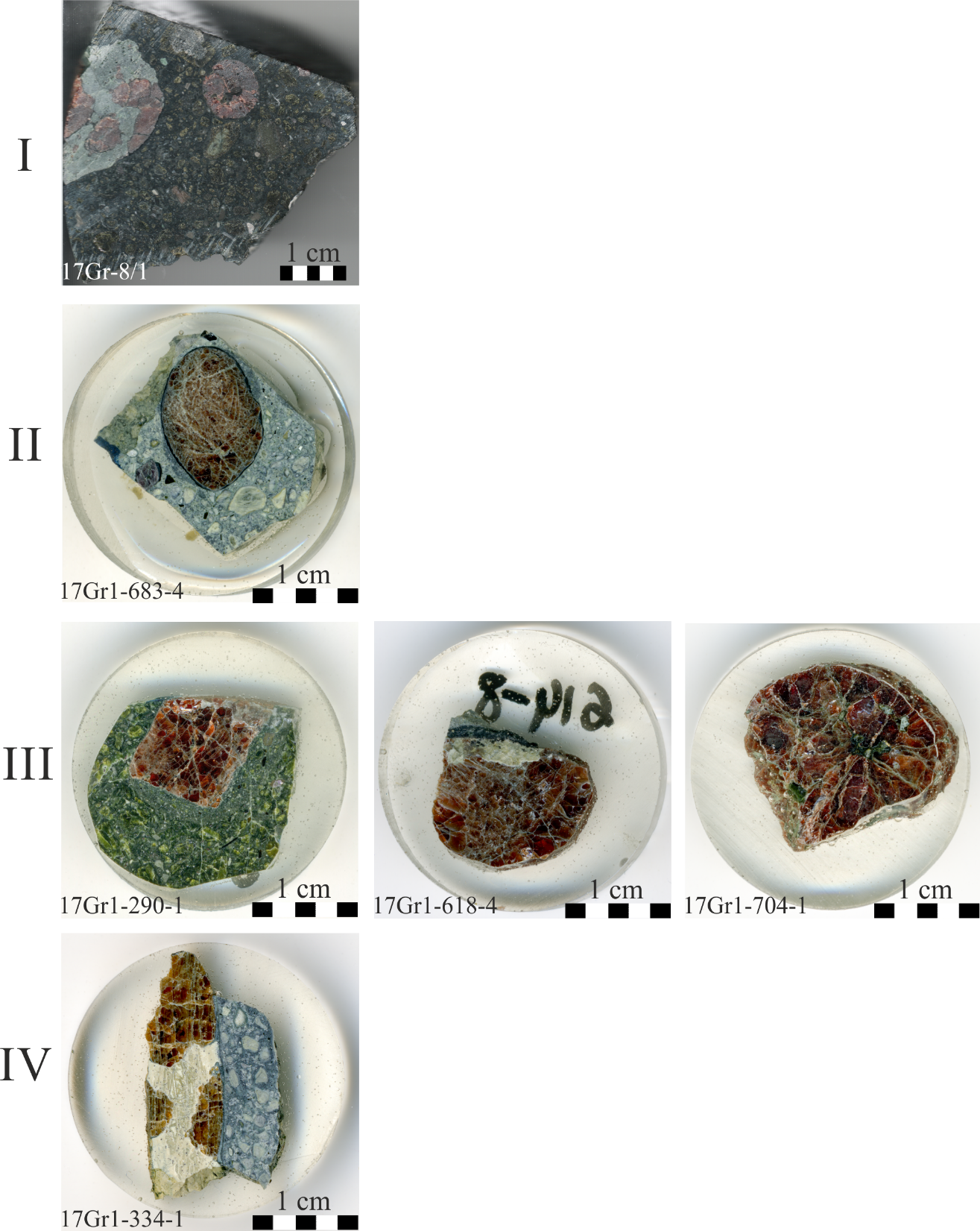 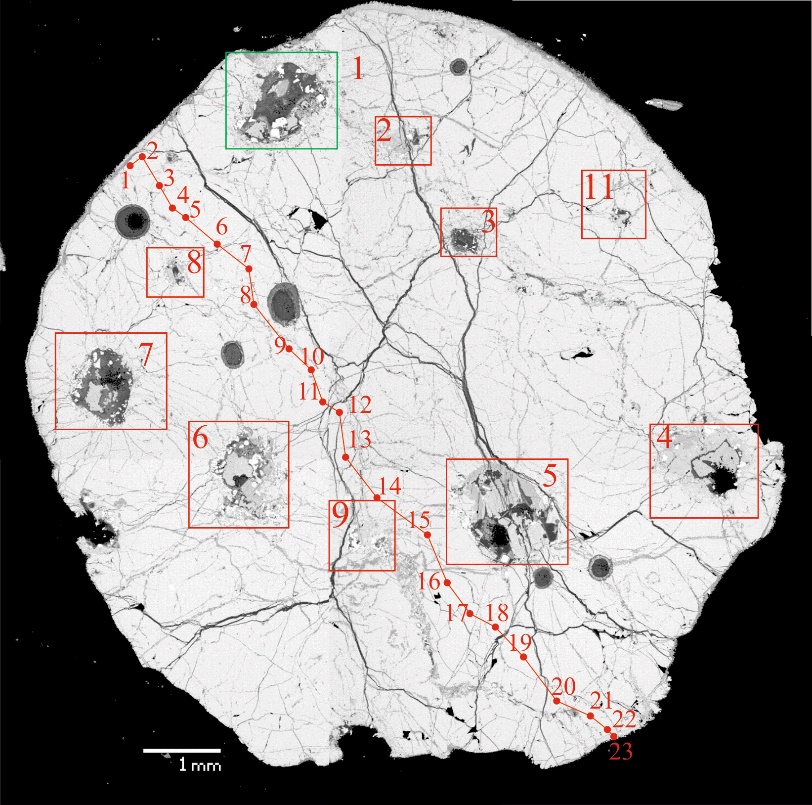 Phl,
Amph
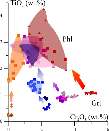 Cpx
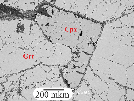 Ilm
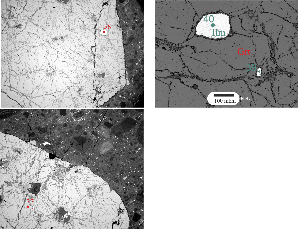 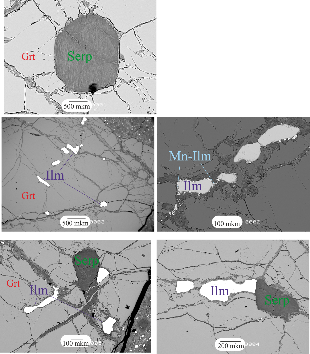 Serp
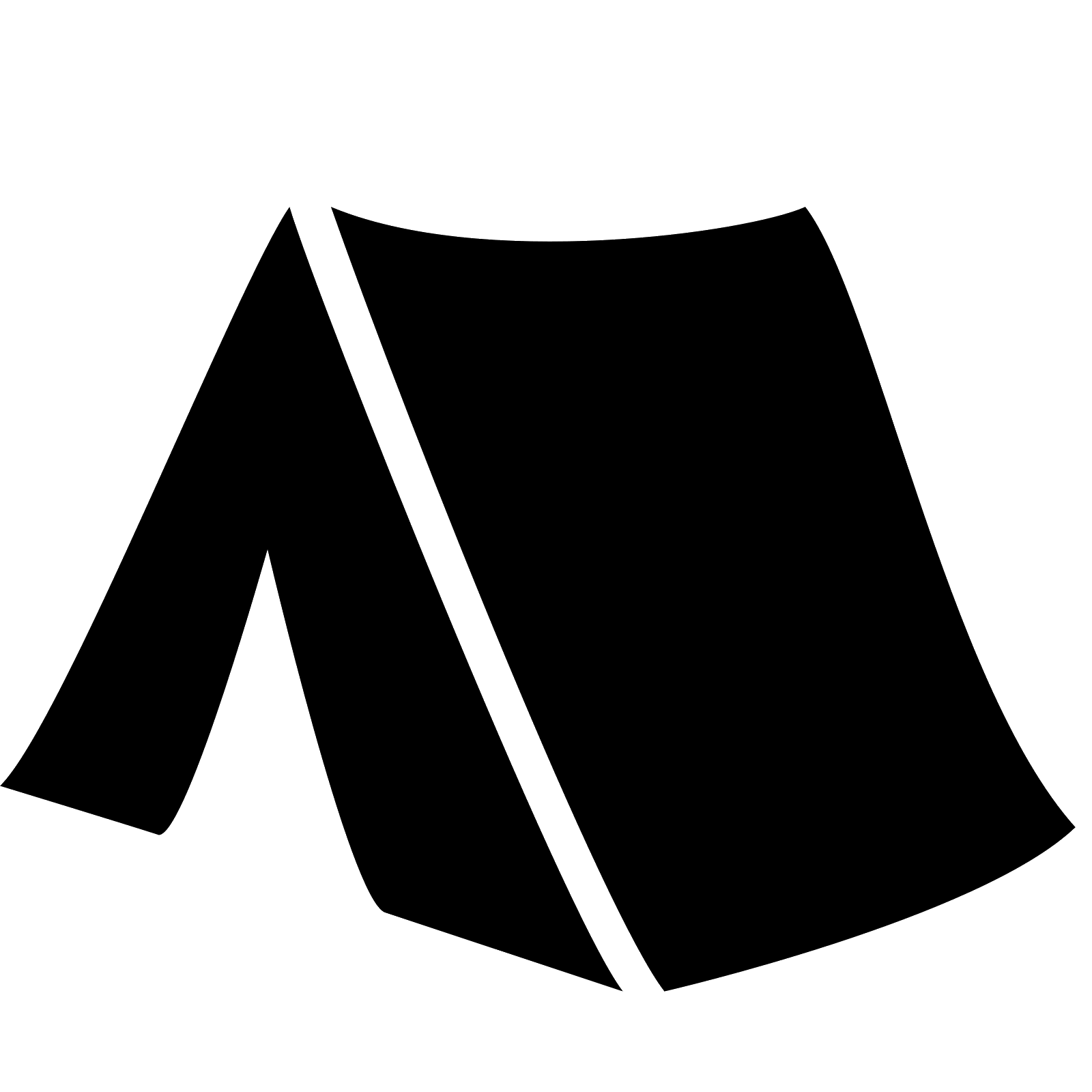 17Gr1-8/1
d
Problems, Samples
2-MINUTE
Garnet
Geological setting
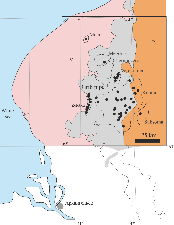 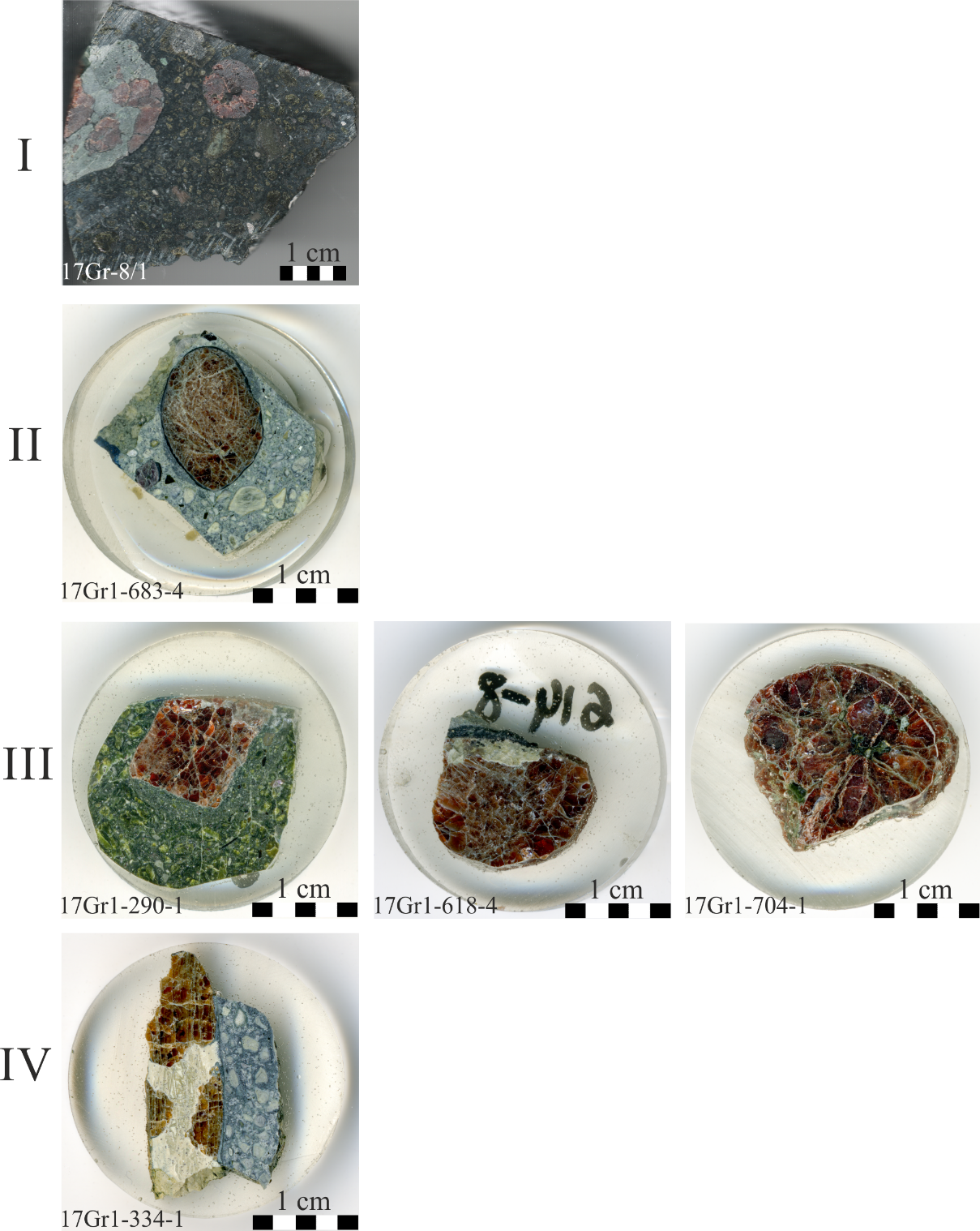 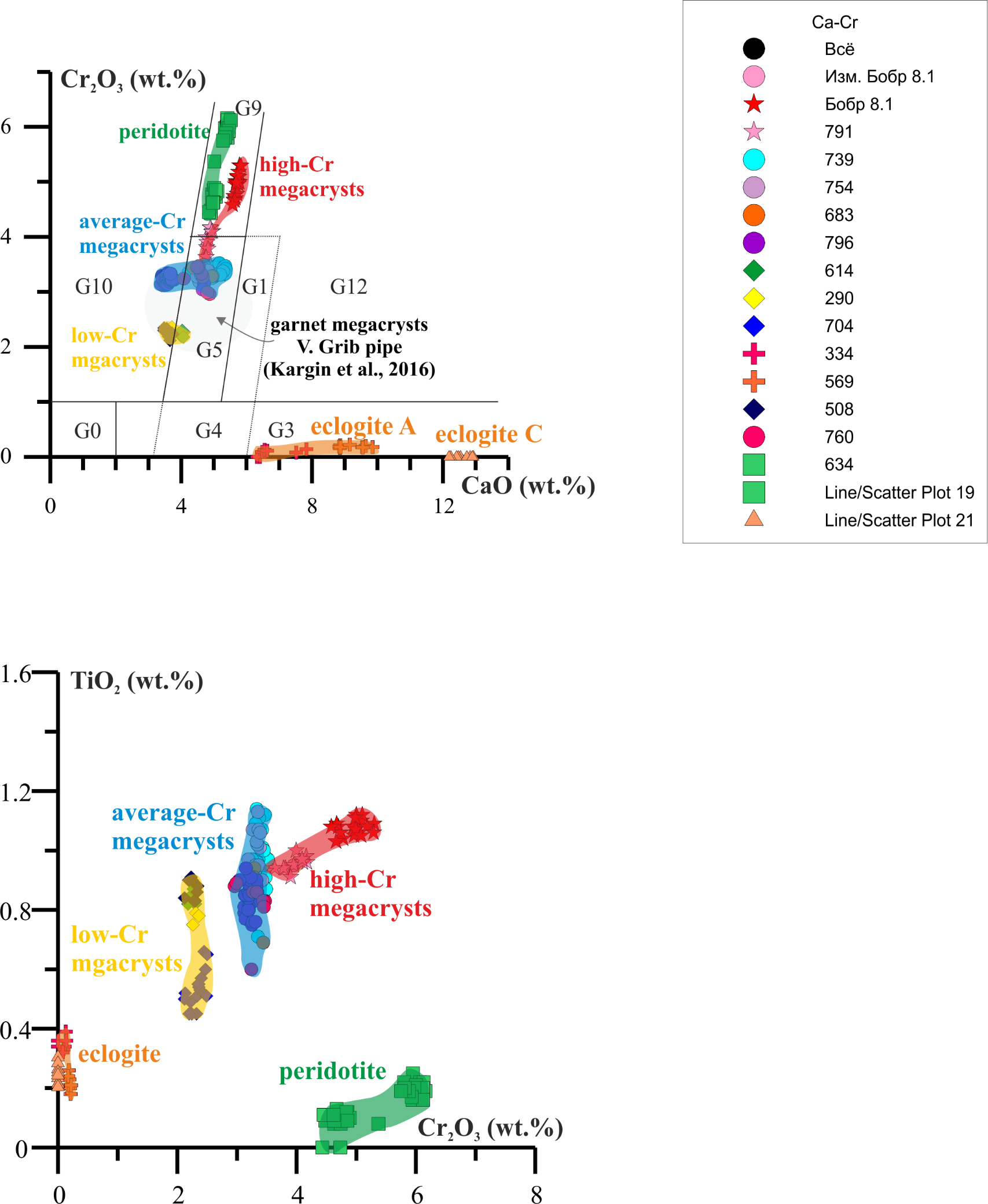 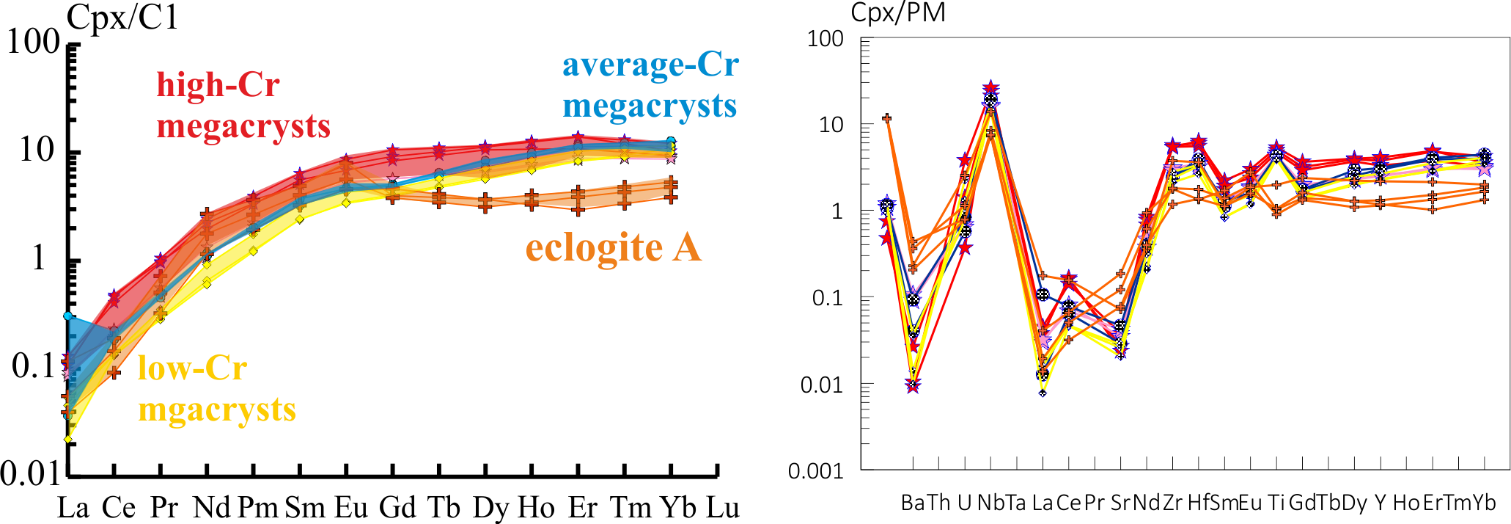 Host 
garnet
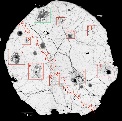 1 type
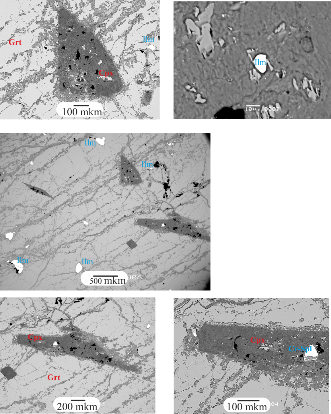 2 type
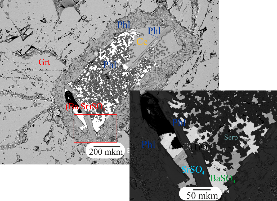 3 type
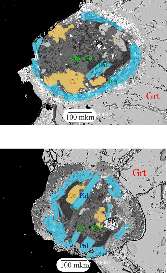 Phl,
Amph
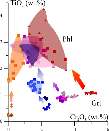 (Grutter et al., 2004)
Griffin et al., 1999
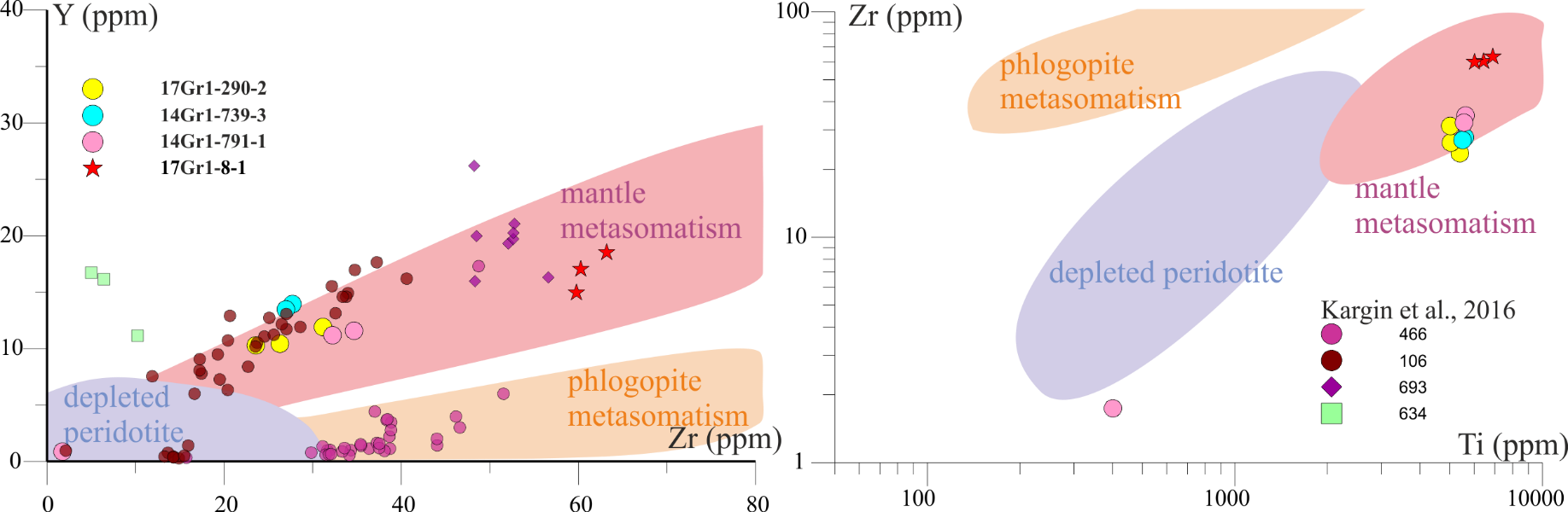 Cpx
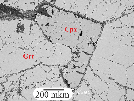 Ilm
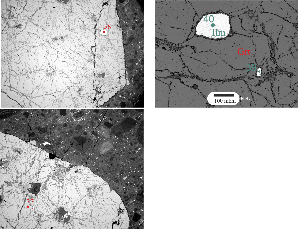 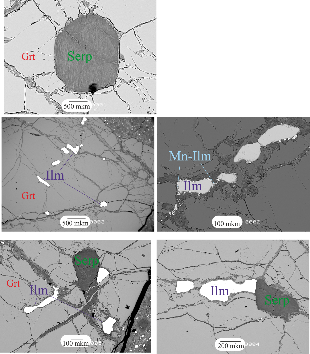 Serp
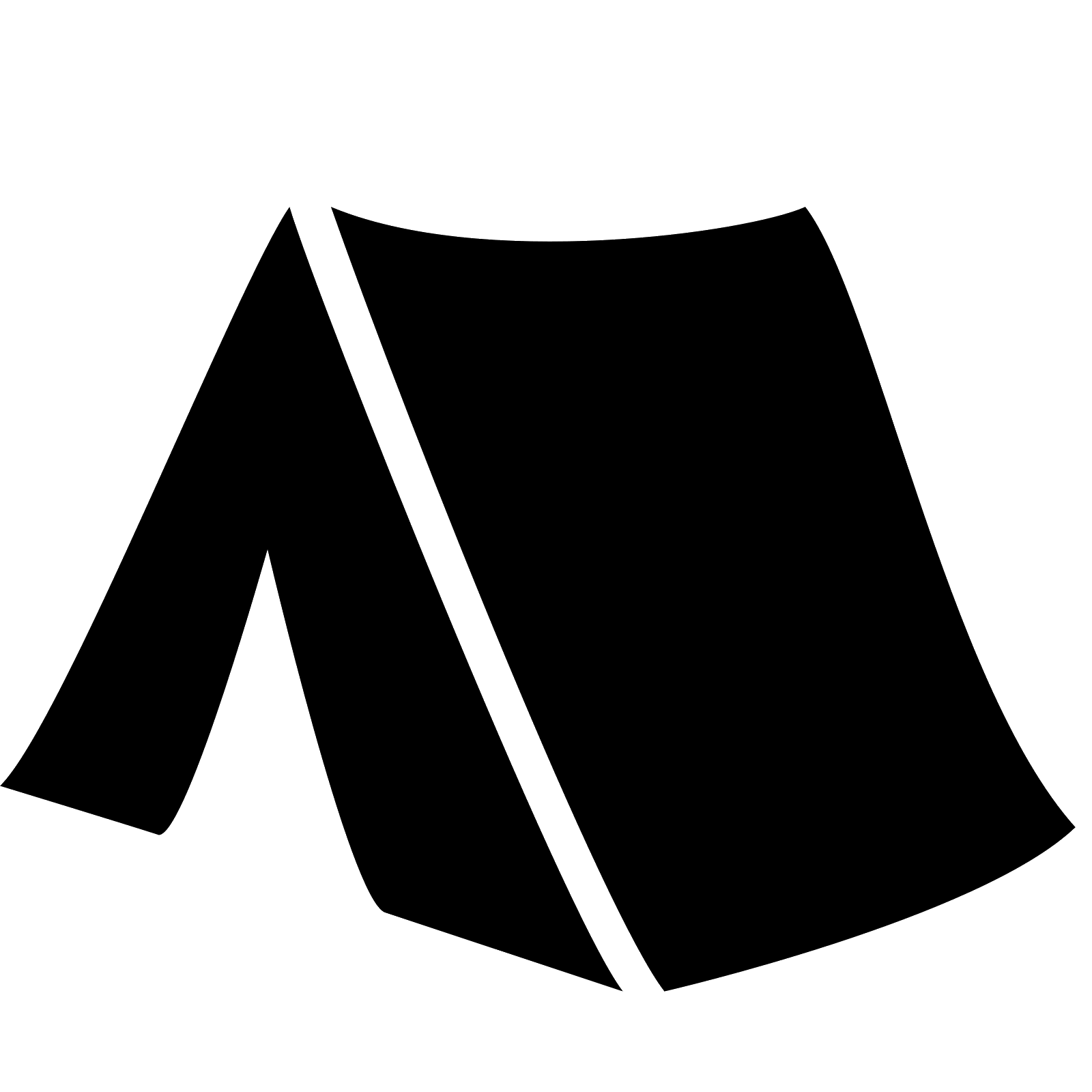 Griffin et al., 1999
d
Type of polymineralic inclusions
2-MINUTE
Geological setting
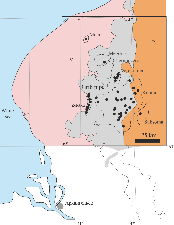 Host 
garnet
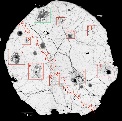 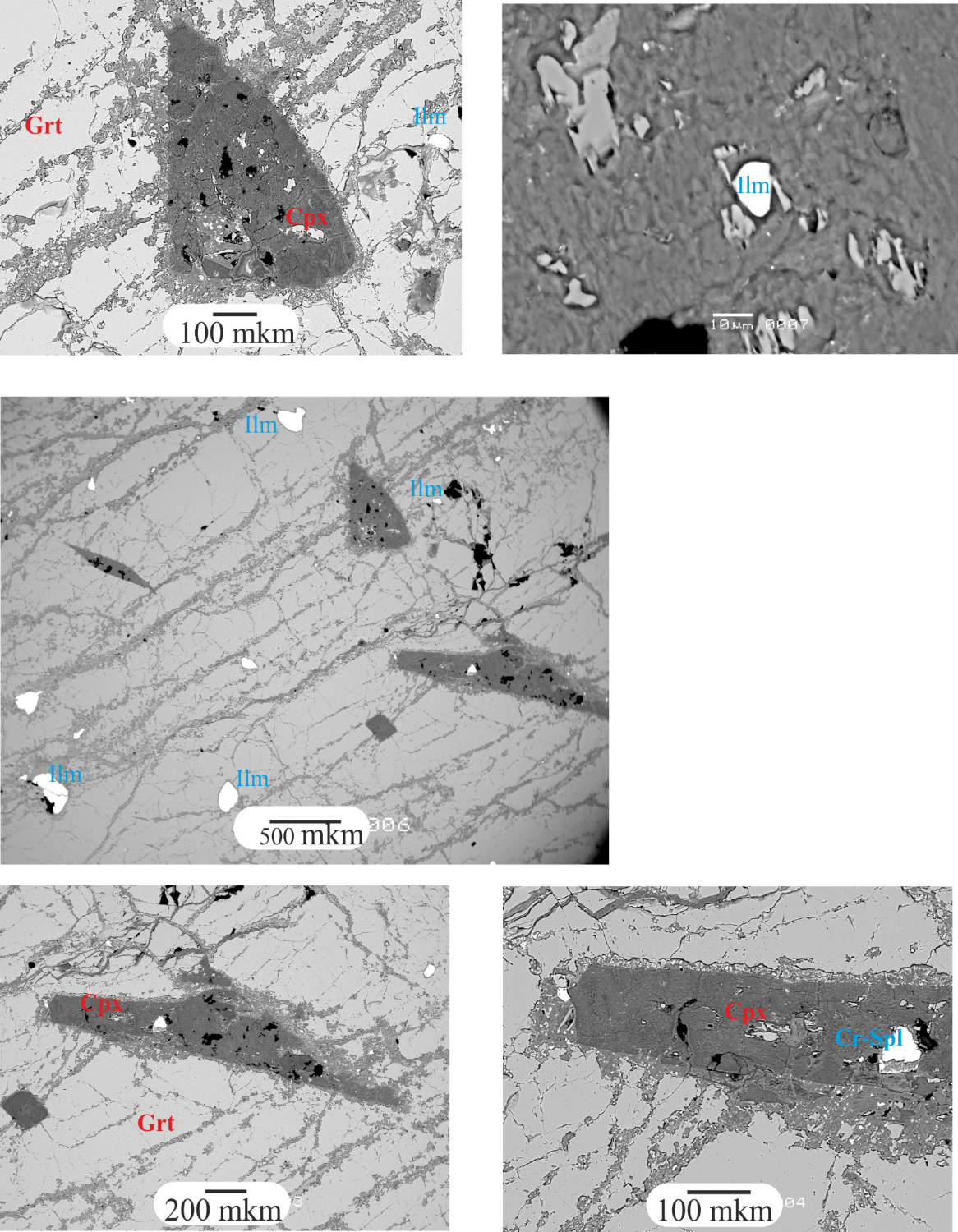 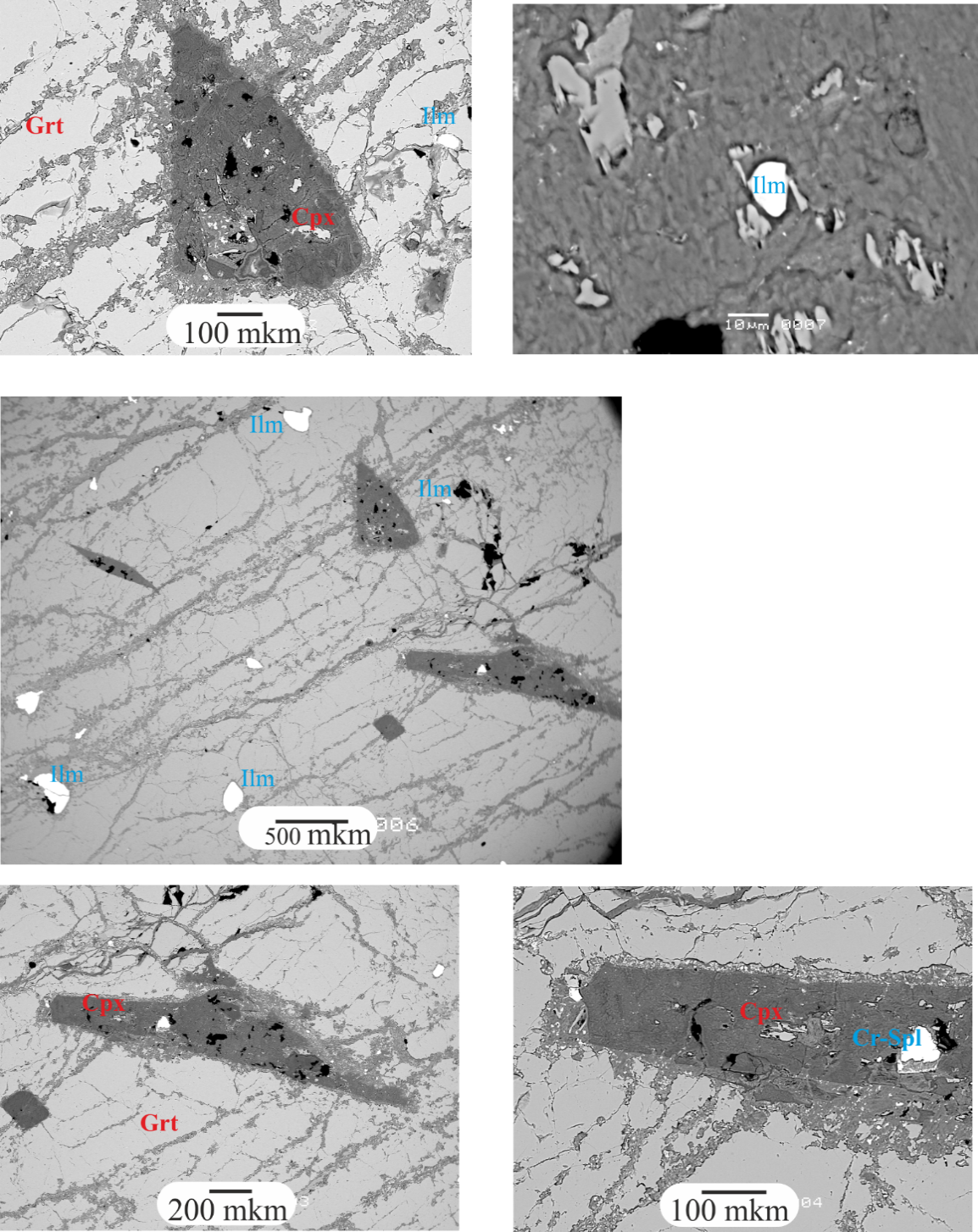 1 type of
inclusion
The angular inclusions consist of relict mineral assemblages represented by Cpx grains, Ilm and Serp groundmass.
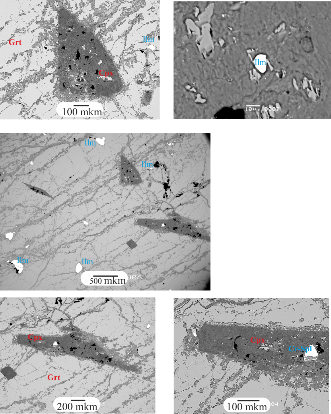 1 type
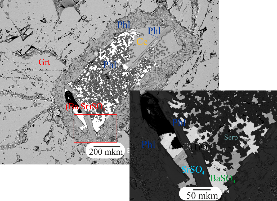 2 type
The inclusions consist of relicts Prv, Ilm, Cr-Spl with Carb, Cpx, Phl. 
Depending on the substitute matrix, we identified two subgroups: The 2a type inclusions have carbonate-silicate matrix and  the 2b type ones have sulphate matrix.
3 type
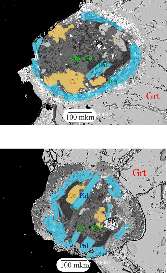 2 type of
inclusion
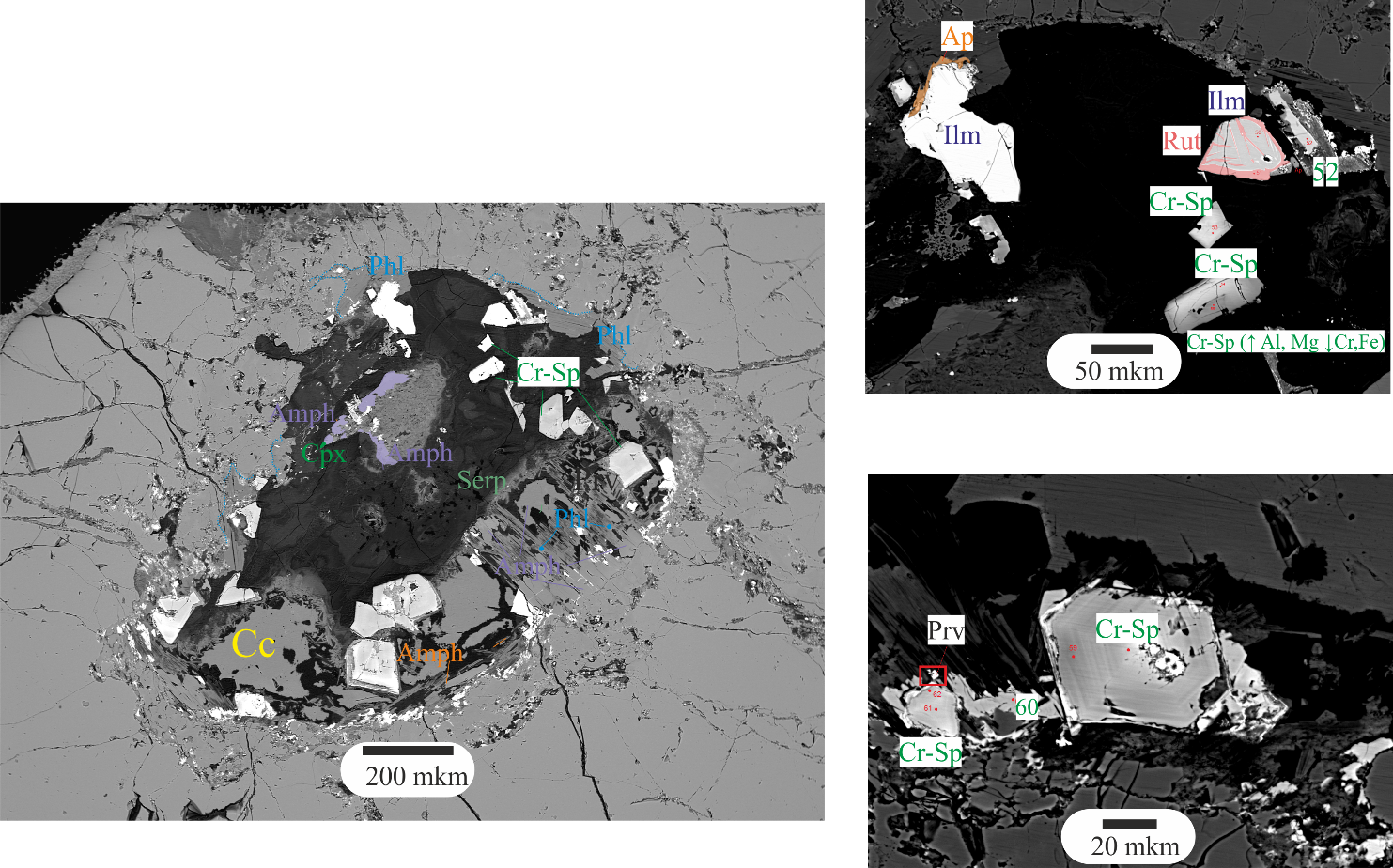 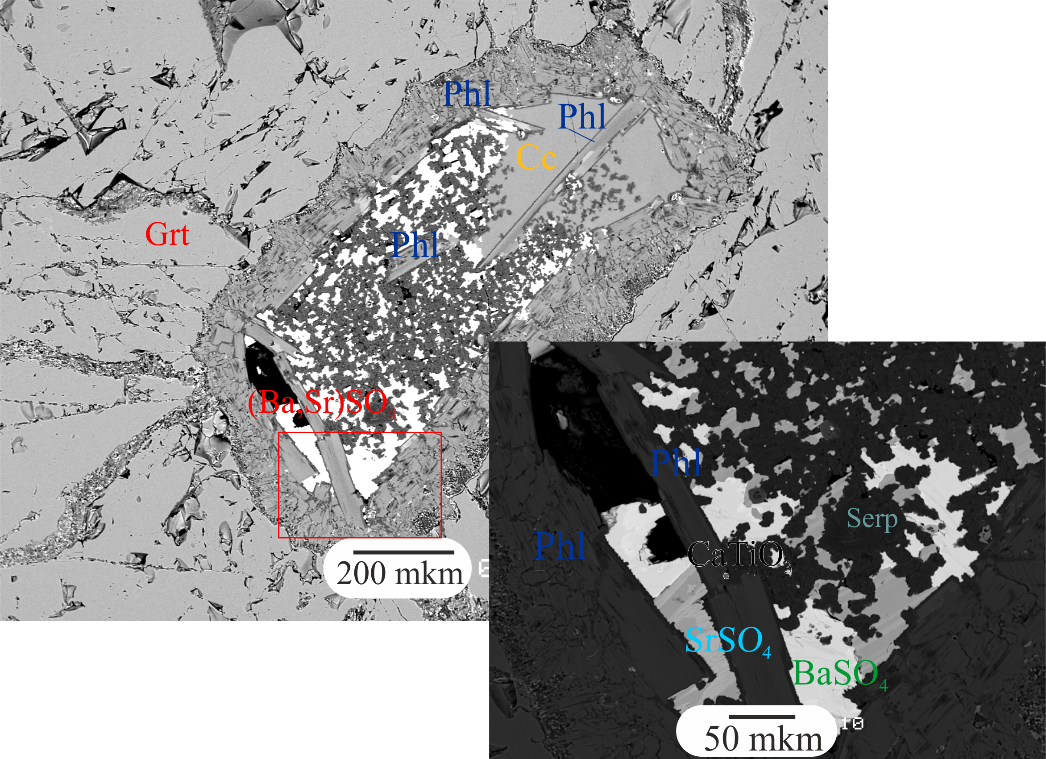 Phl,
Amph
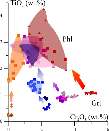 2b
2a
Cpx
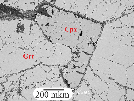 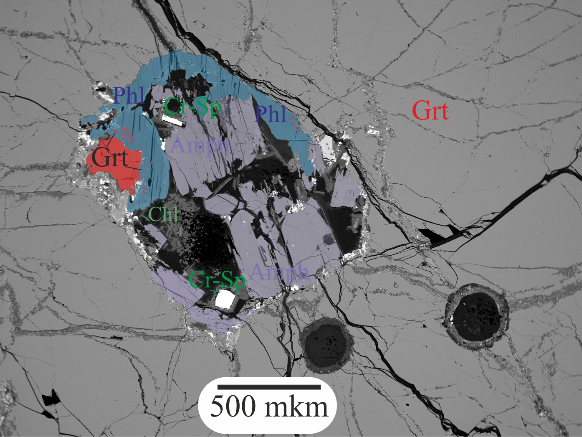 Ilm
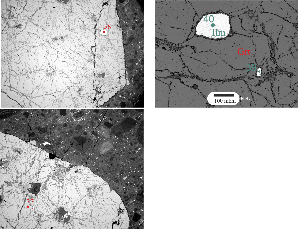 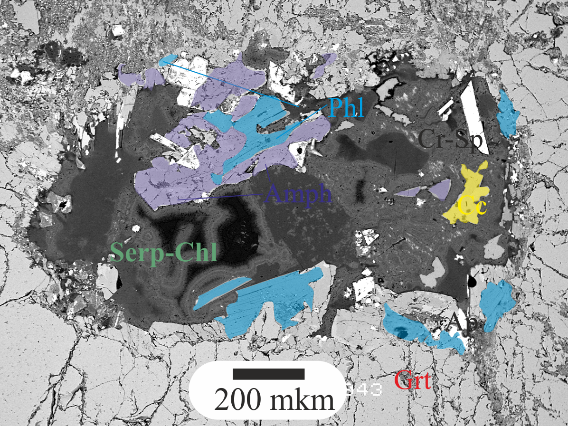 3 type of
inclusion
The elliptic and angular inclusions consist of Amp, Phl, Cr-Sp, Carb and Serp-Chl groundmass.
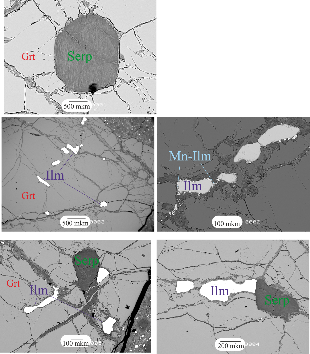 Serp
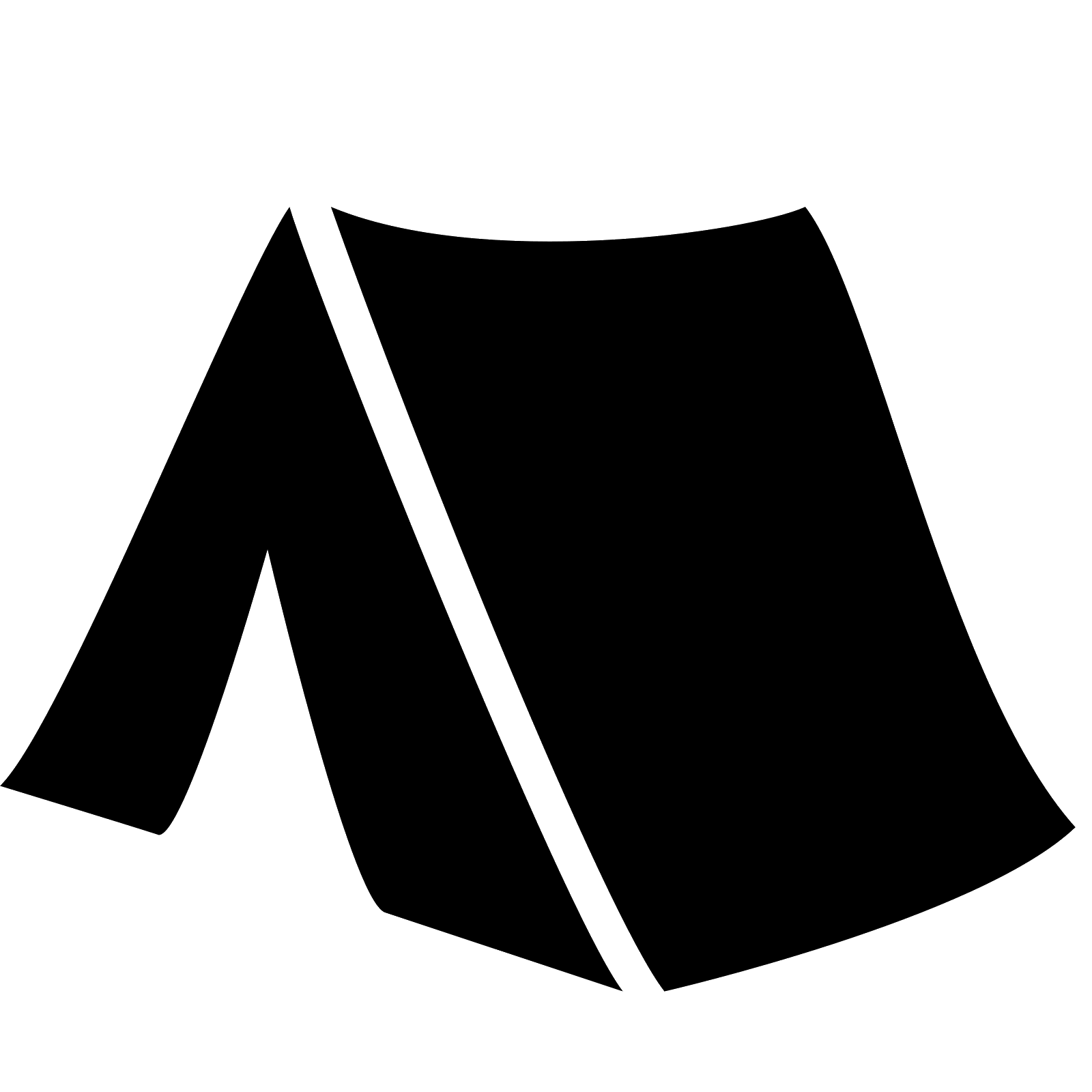 Kimberlite evolution
2-MINUTE
Geological setting
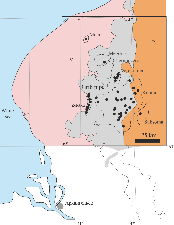 1 stage: 
Mantle metasomatism

1 type of inclusion 
Relicts Prv, Ilm,Cr-Sp from 2 type of inclusion
Host 
garnet
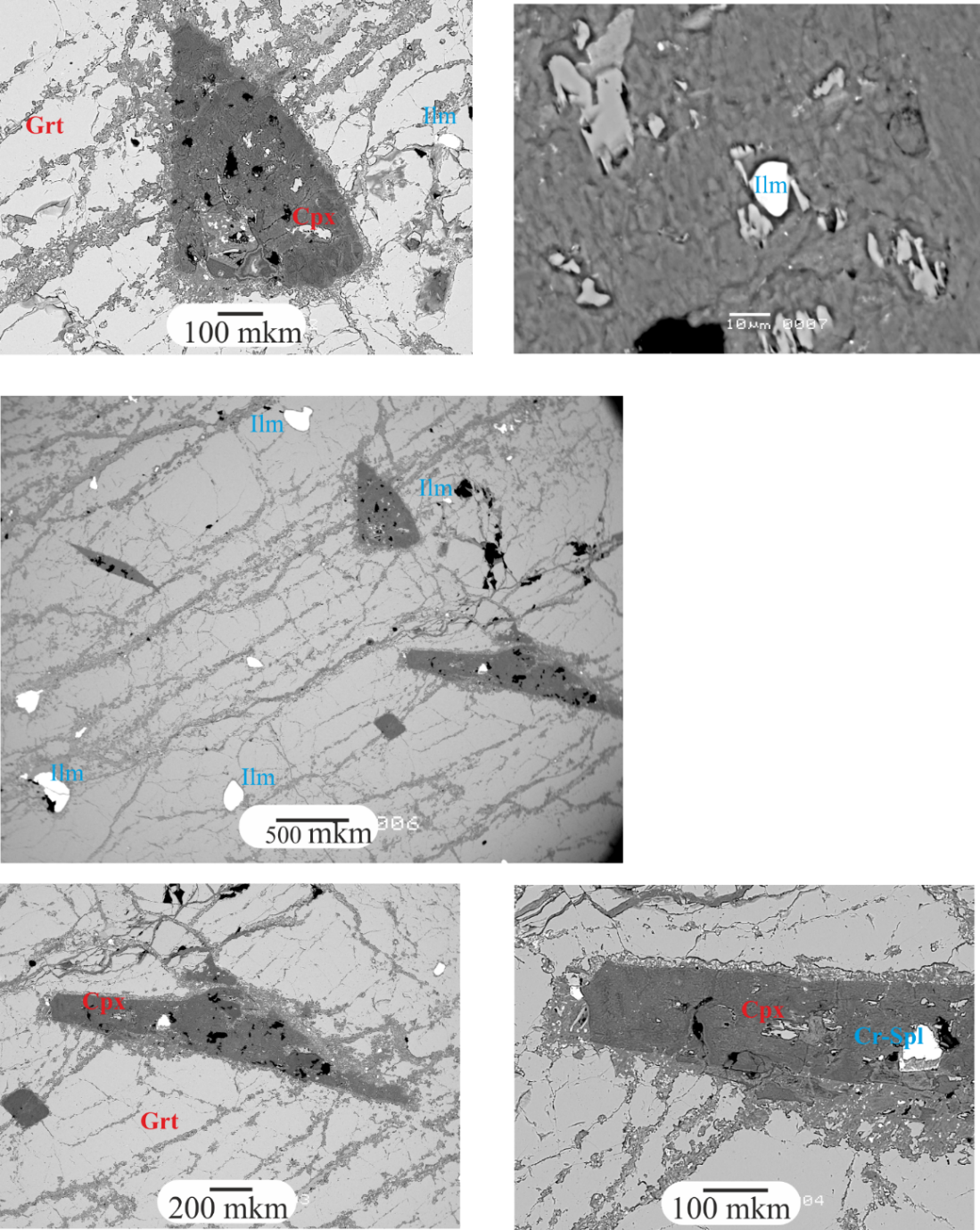 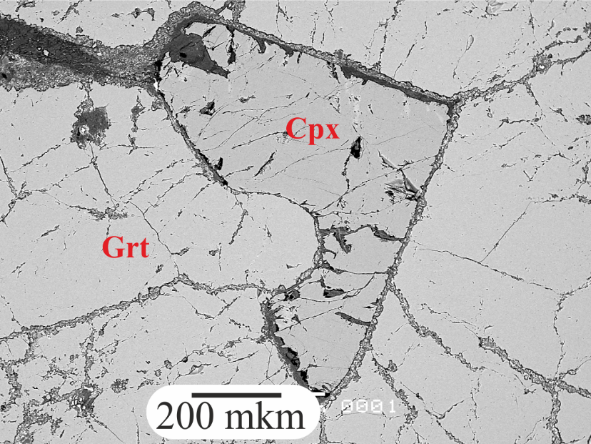 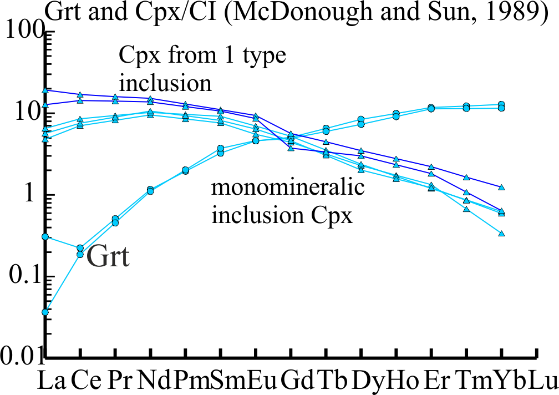 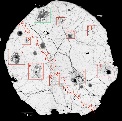 1 type
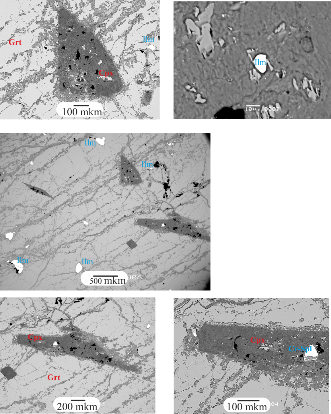 For Cpx: T=1082-1188оС P: 5GPa (Nimis 2000)
2 type
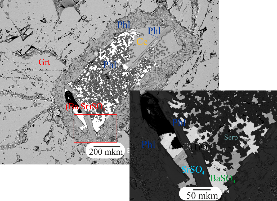 2 stage: 
High-Ti host kimberlite melt

Groundmass 2a type of inclusion
3 type
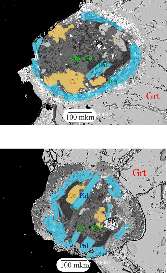 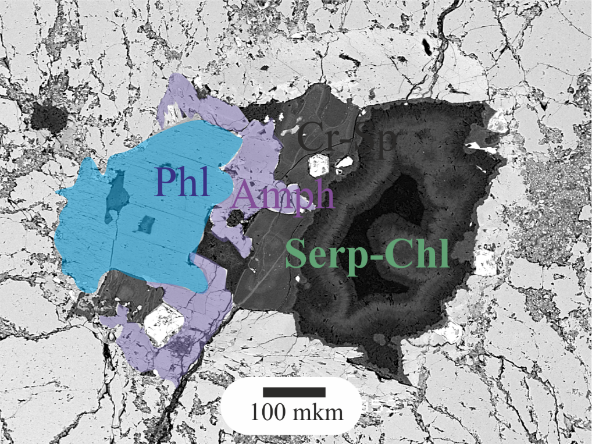 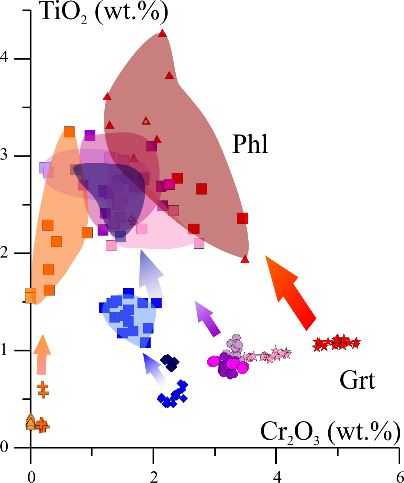 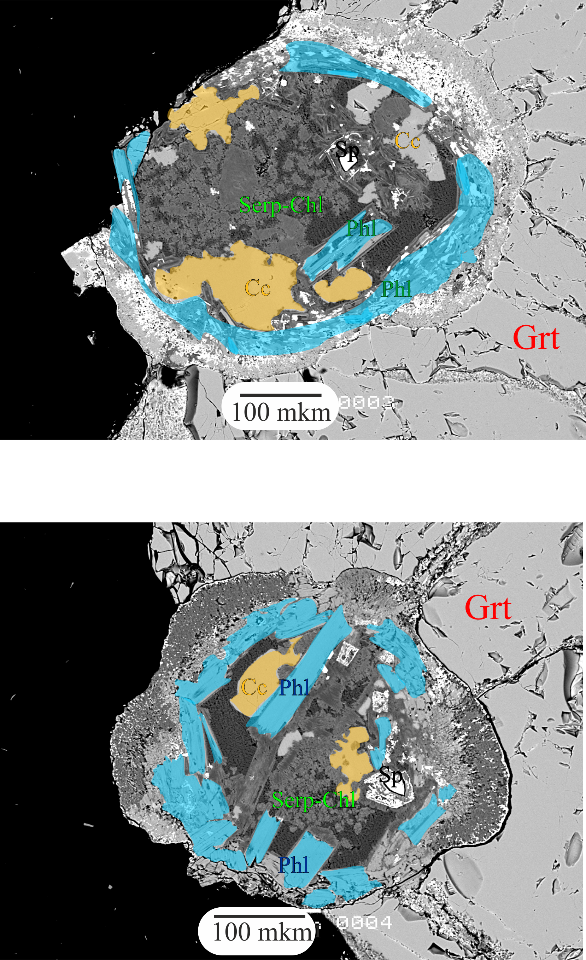 Phl,
Amph
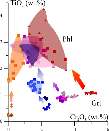 Cpx
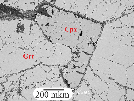 3 stage: post-emplacement alteration

Groundmass 2b type of inclusion 
Pargasite are stable at depths corresponding to P <3 GPa
Ilm
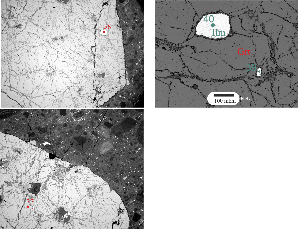 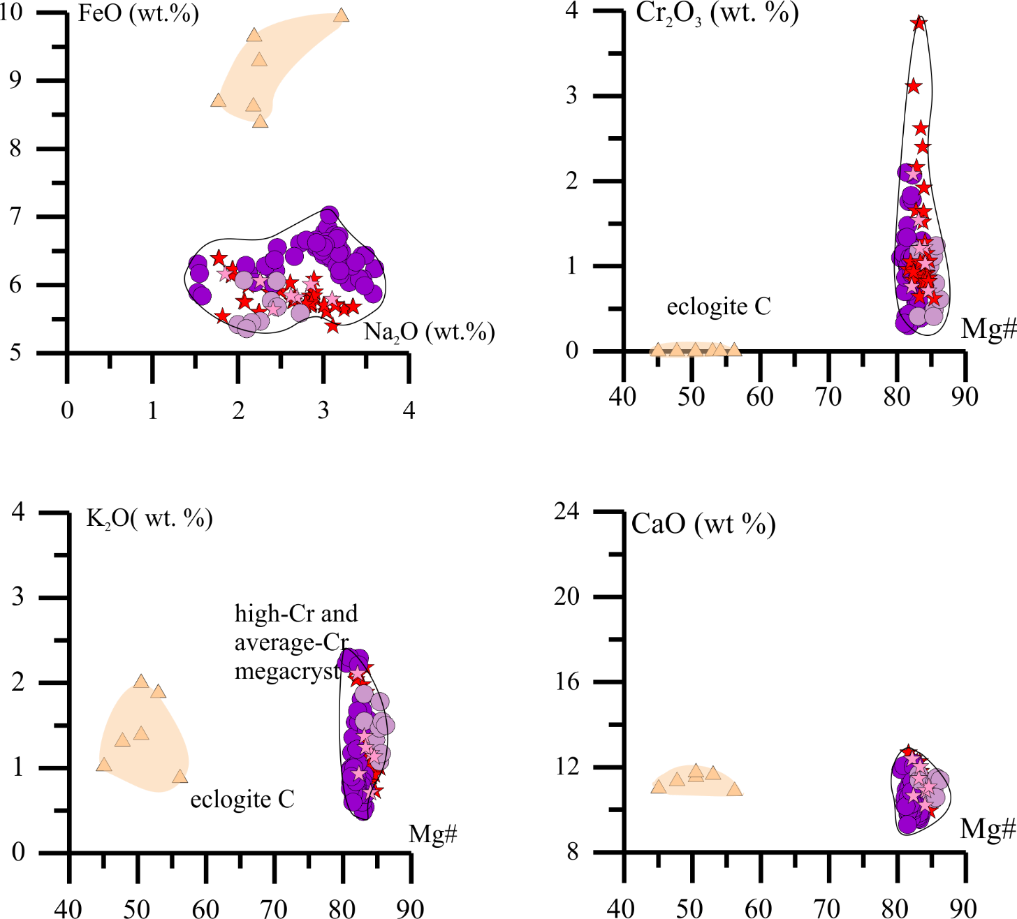 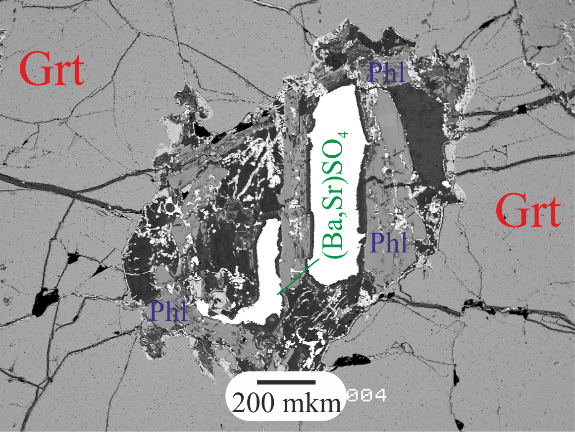 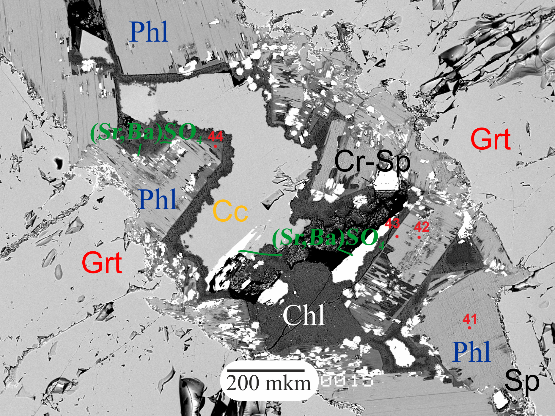 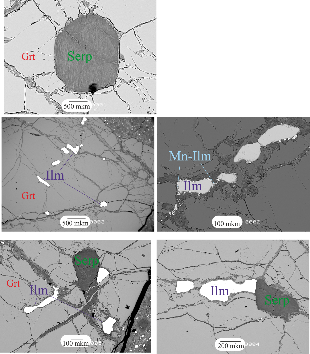 Serp
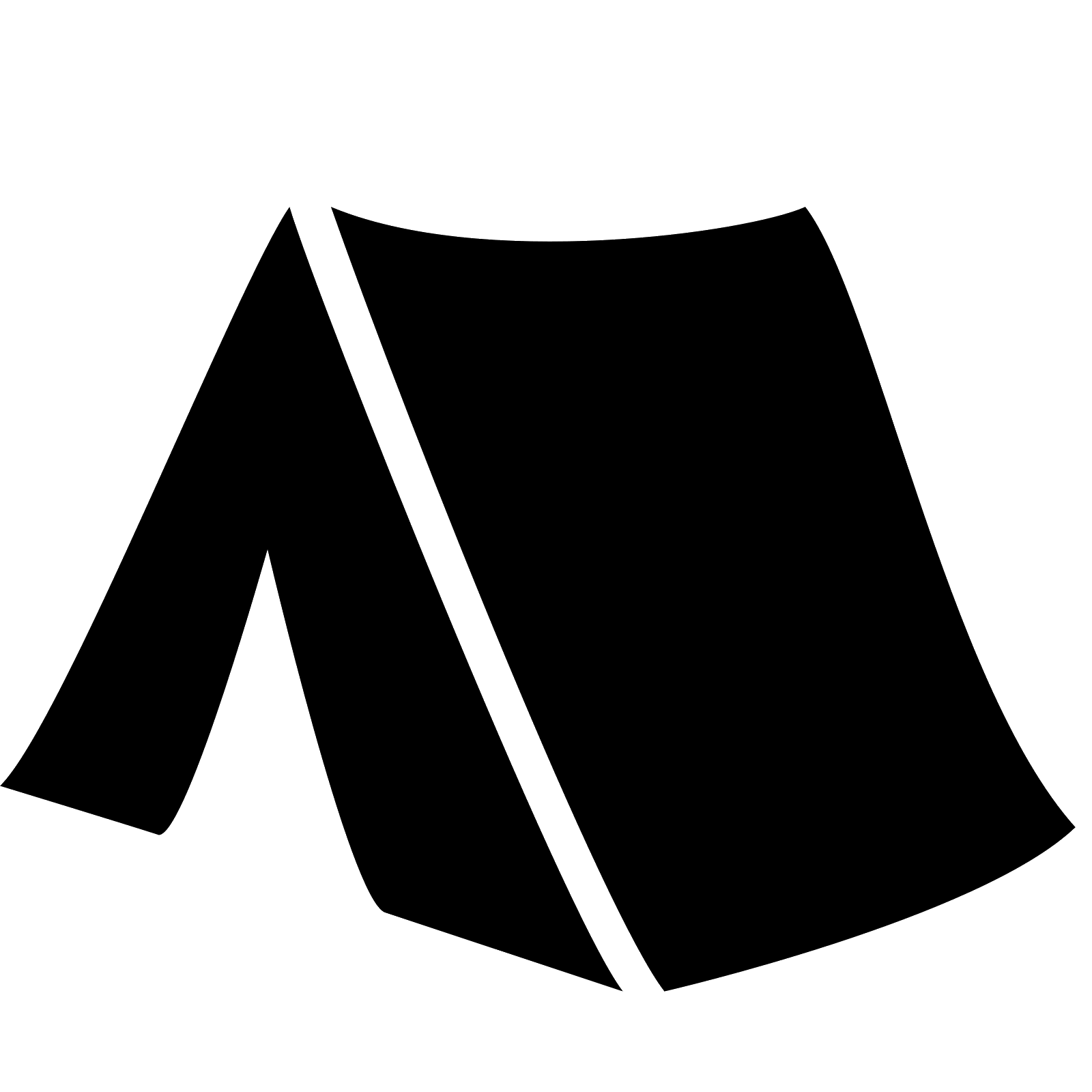 [Speaker Notes: Monomineralic inclusion of clinopyroxene can be idiogenous host garnet.]
Geological settings
Geological setting
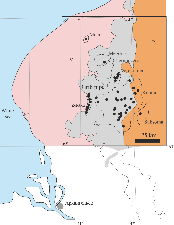 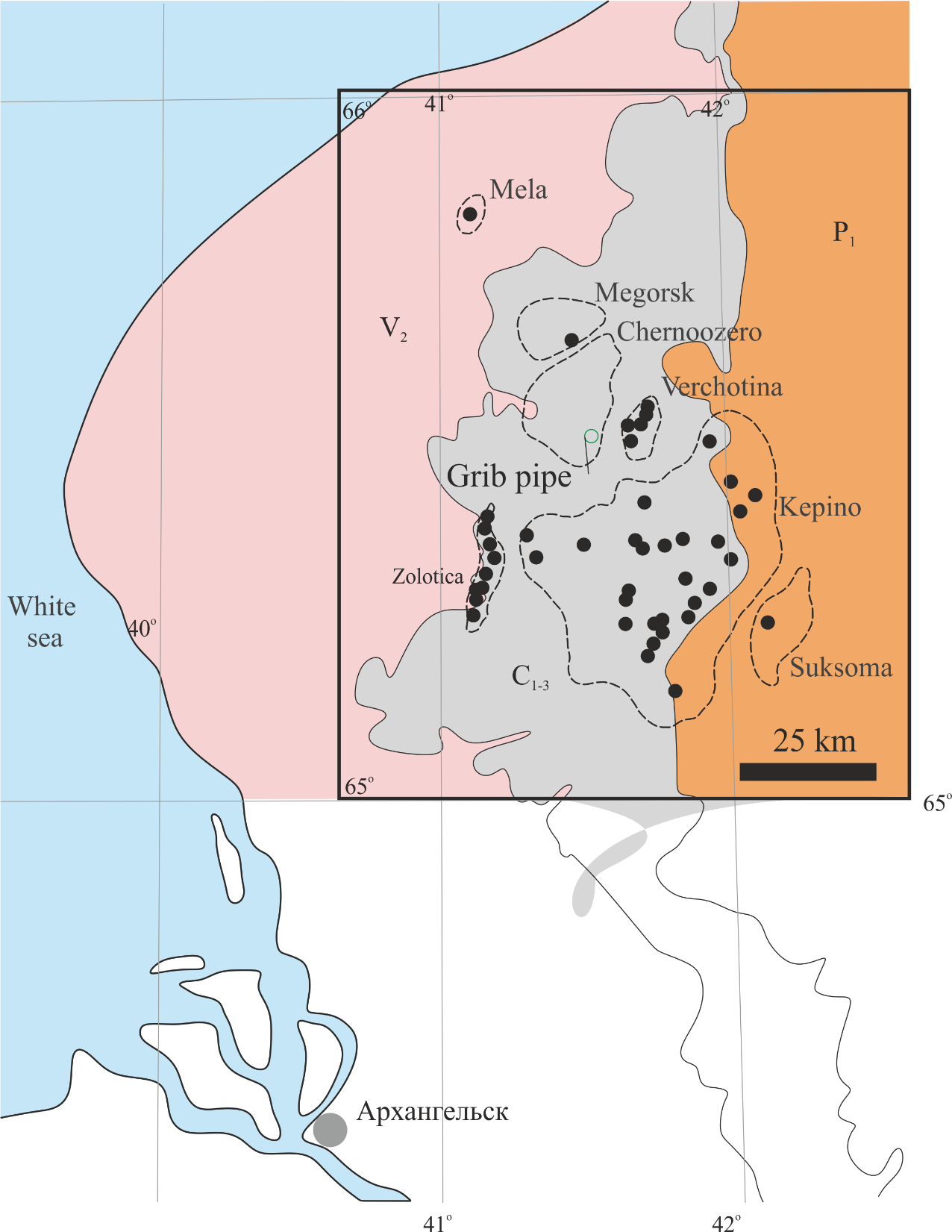 Host 
garnet
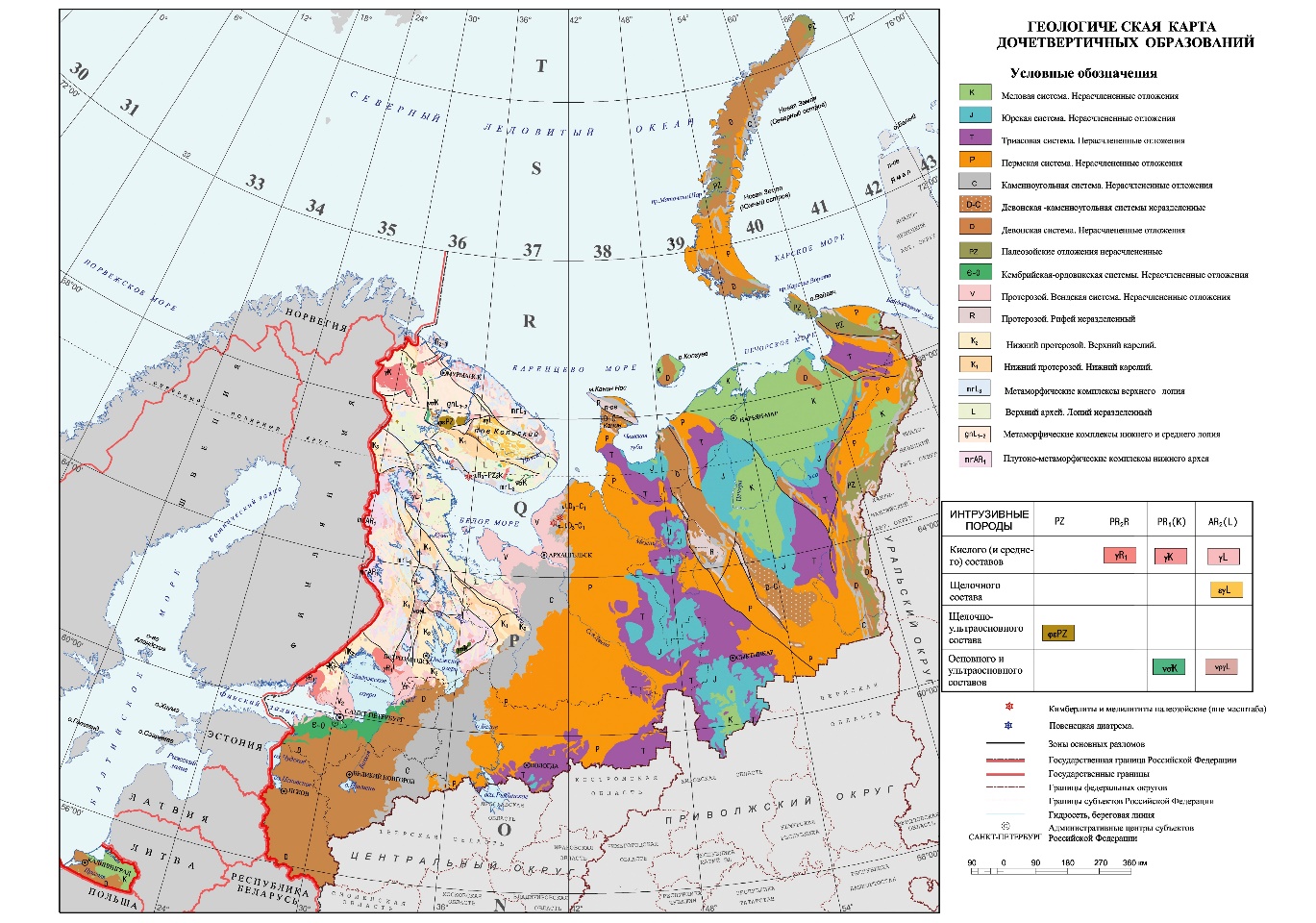 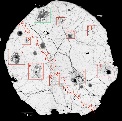 1 type
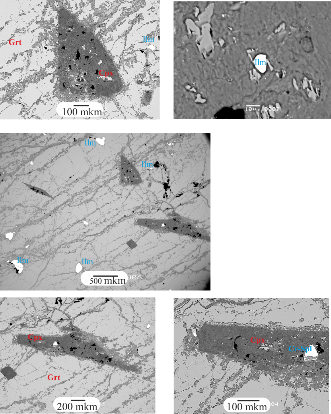 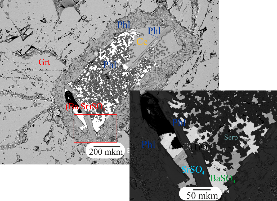 2 type
3 type
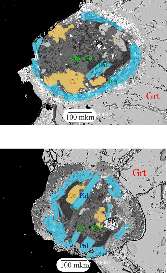 Phl,
Amph
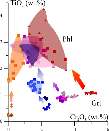 Cpx
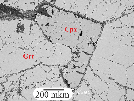 The Grib kimberlite pipe (376±3 Ma, Larionova et al., 2016) is located in the central part of Arkhangelsk diamond province in the Paleoproterozoic collisional suture zone underlain by the AR lithosphere roots.
Ilm
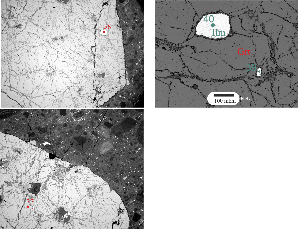 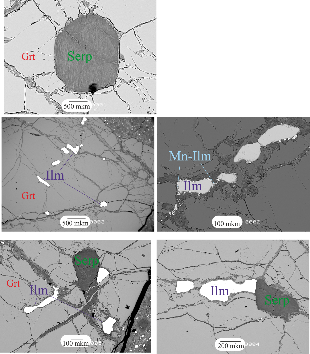 Serp
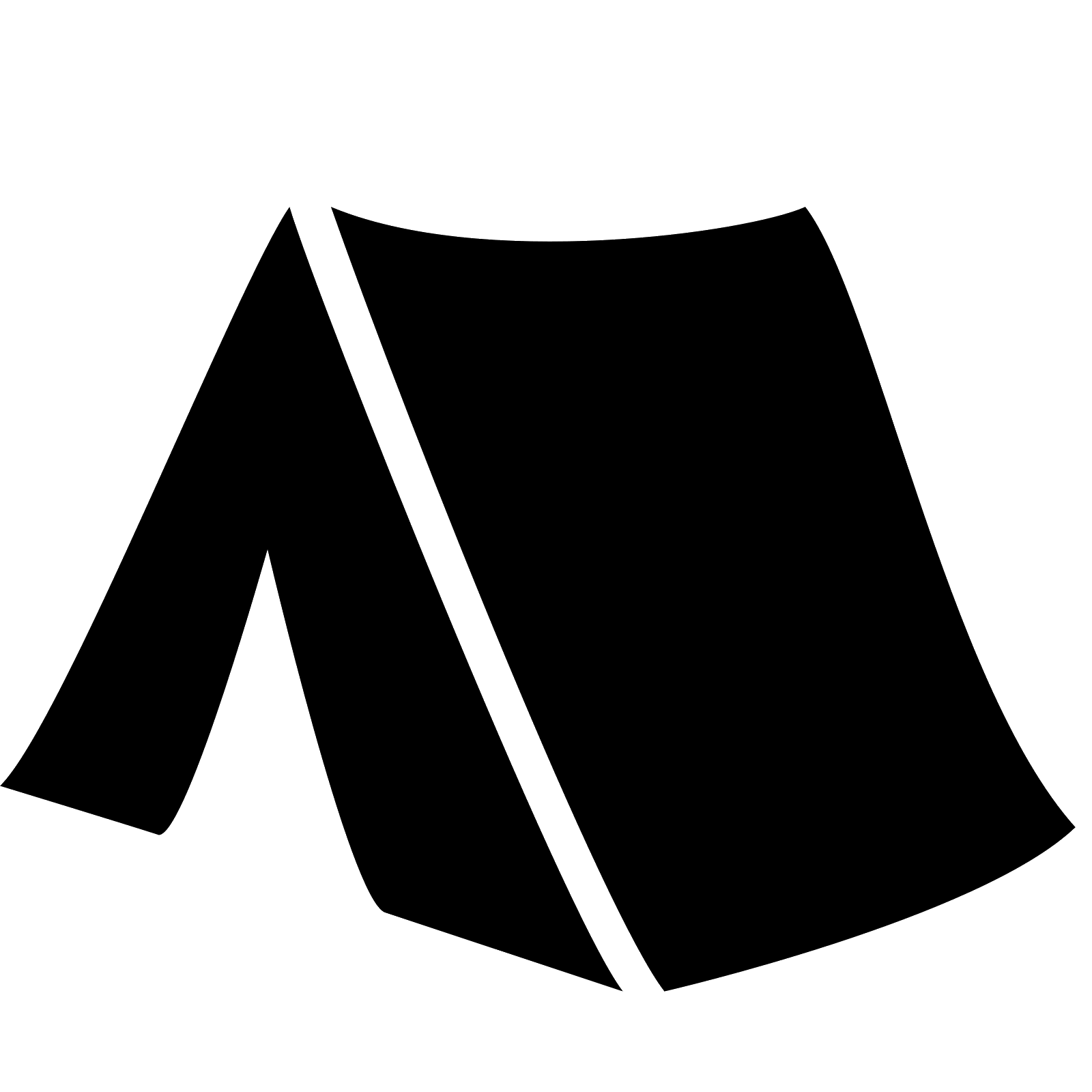 High-Cr megacryst
Host garnet composition
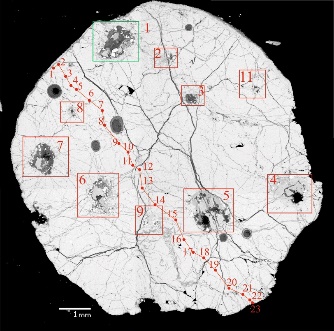 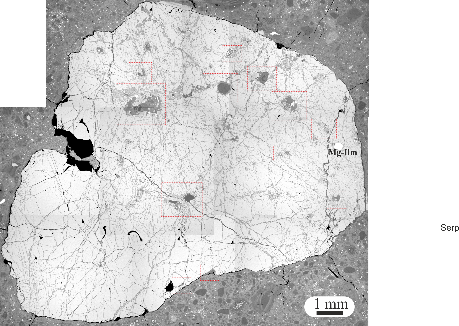 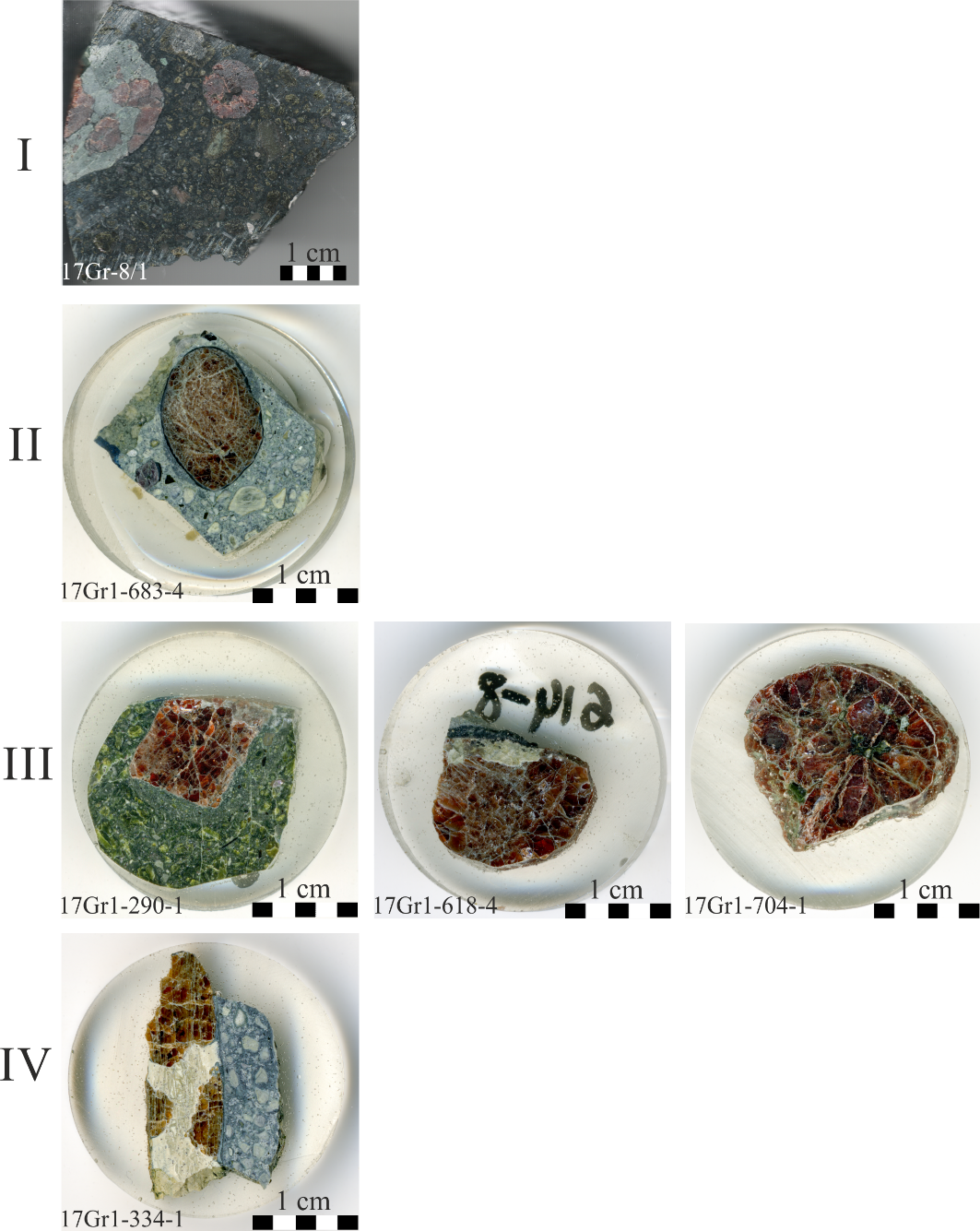 Geological setting
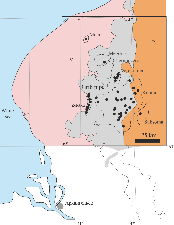 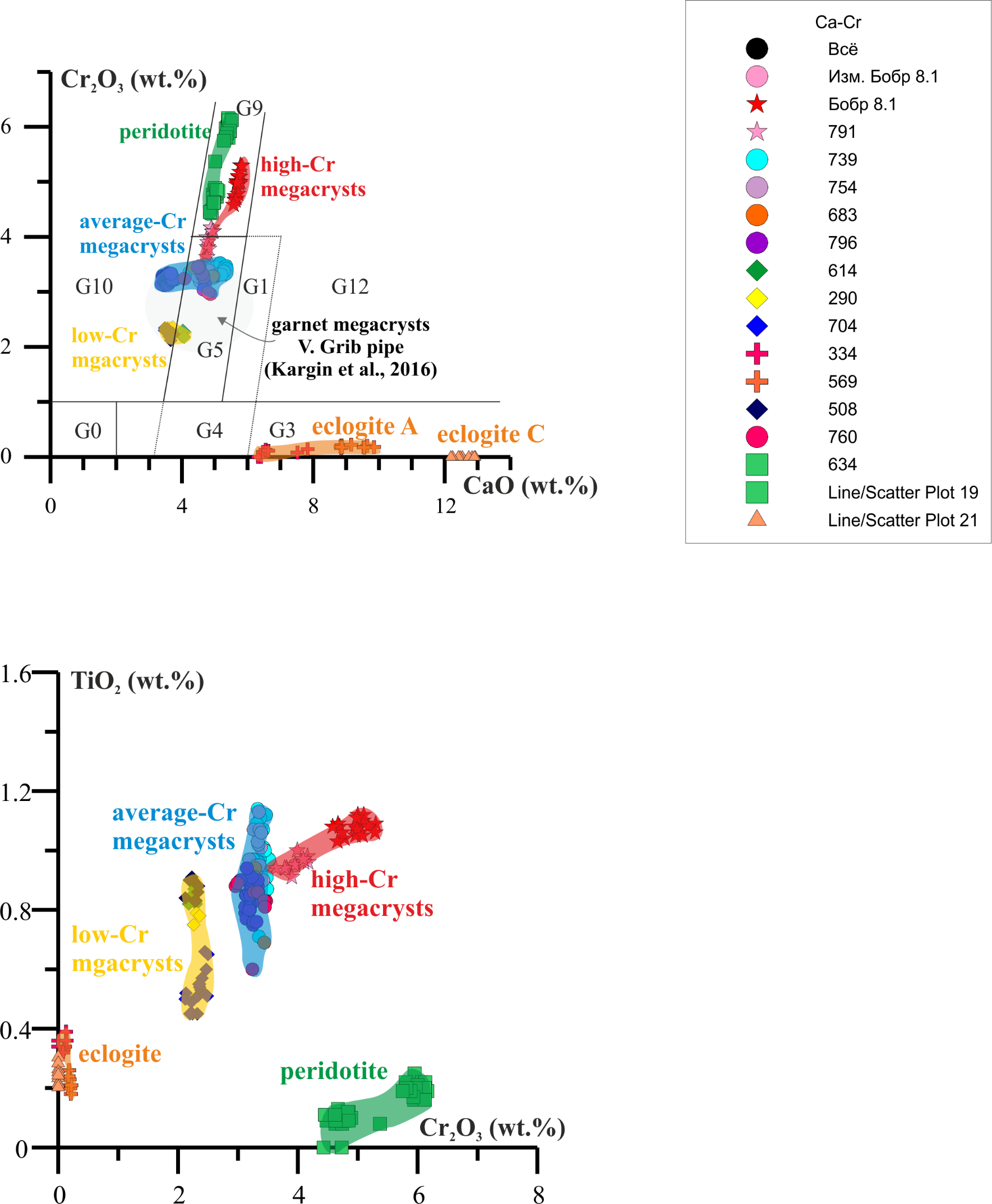 Host 
garnet
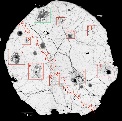 Average-Cr megacryst
1 type
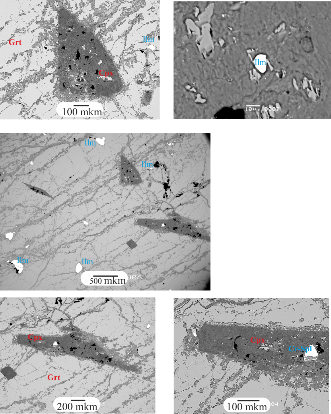 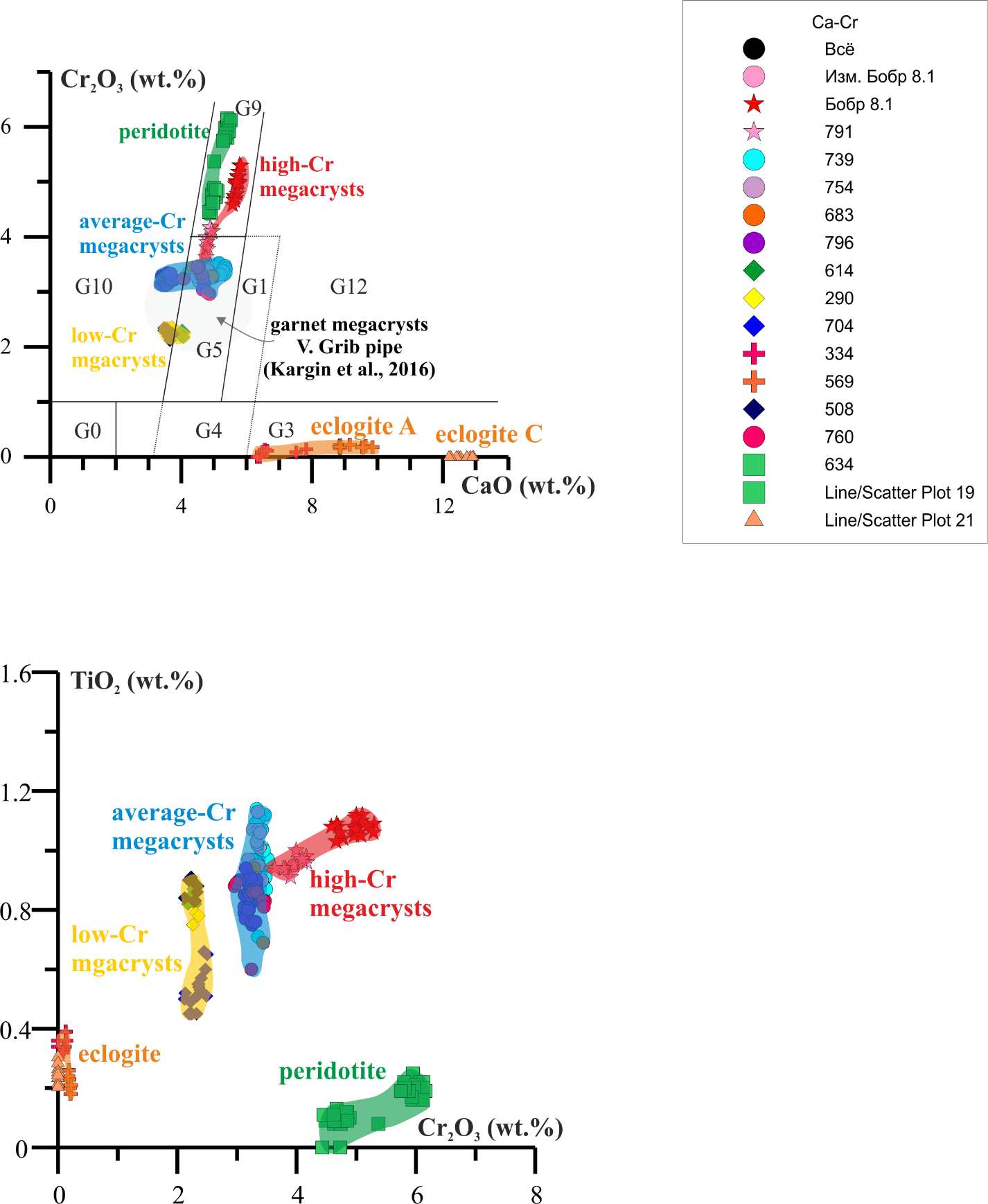 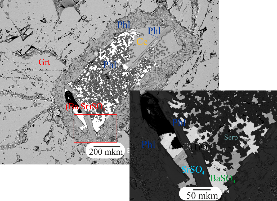 2 type
low-Cr megacryst
3 type
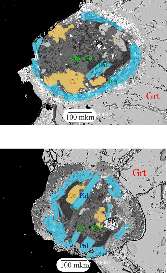 Phl,
Amph
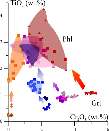 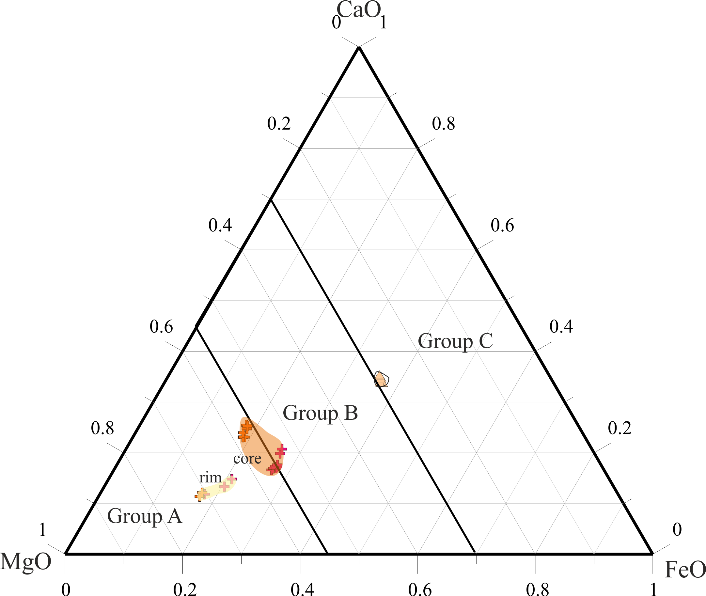 Eclogitic A
Cpx
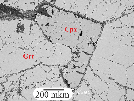 Eclogite
Ilm
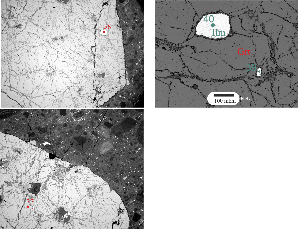 We investigate 15 samples of garnet with inclusions, which have “megacrysts image”
All megacrysts, peridotite and eclogite A have 68-77 % Py, eclogite C have content about 29 % Py component.
Peridotite
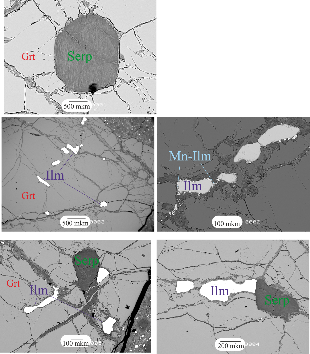 Serp
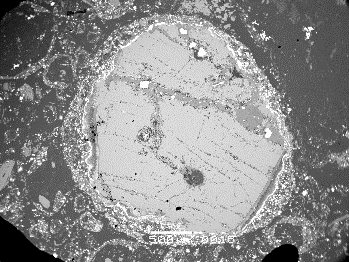 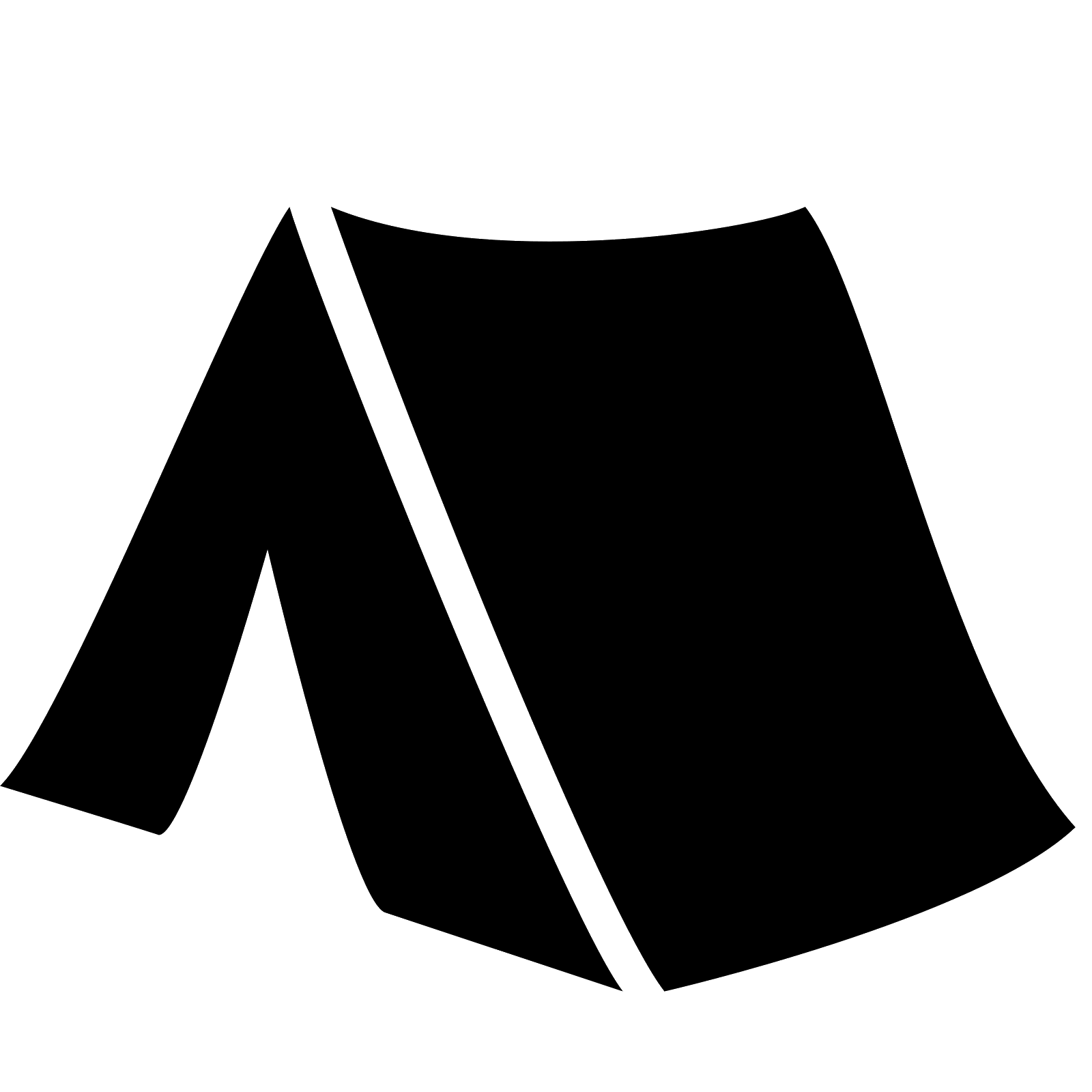 Host garnet composition
Geological setting
From low-Cr to high-Cr megacryst are observed increase LREE concentration.
The absence of signs of sinusoidal REE distribution for average and high-Cr megacrysts indicates that the grt were in equilibrium with the LREE-enriched kimberlite melt. Low-Cr megacrust show flatt patterns of distributions near Gd, it can be relict link with parent peridotite. 
Eclogitic Grt were not in equilibrium with the kimberlite melt
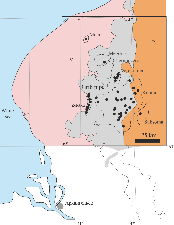 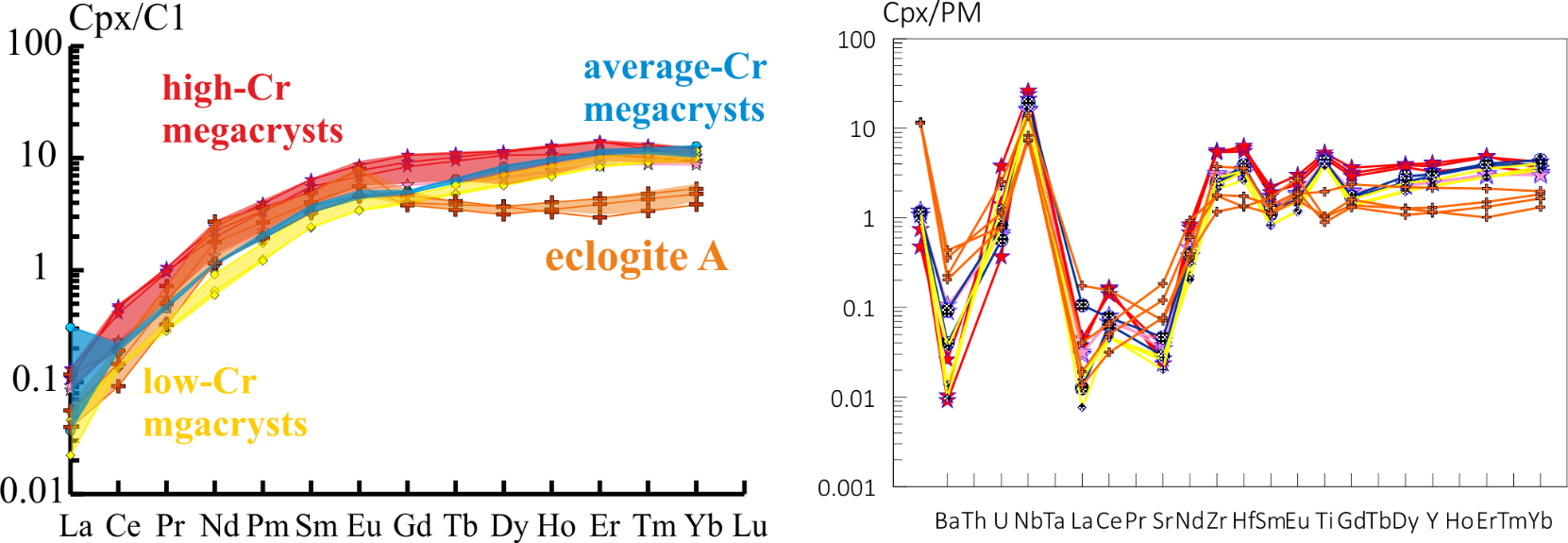 Host 
garnet
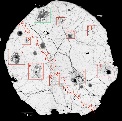 1 type
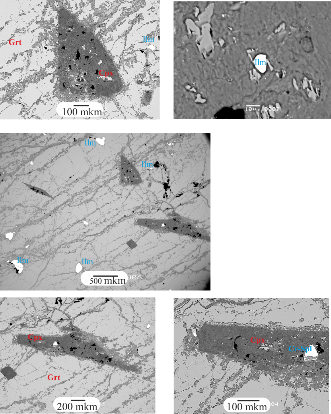 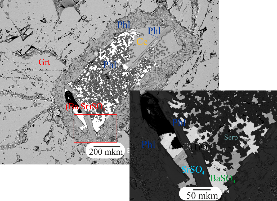 2 type
3 type
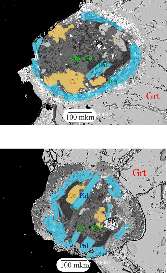 Phl,
Amph
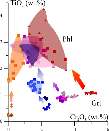 High Ti, Zr, Y contents in all megacrysts suggest that they were formed as a result of high-temperature melt-associated mantle metasomatism
Griffin et al., 1999
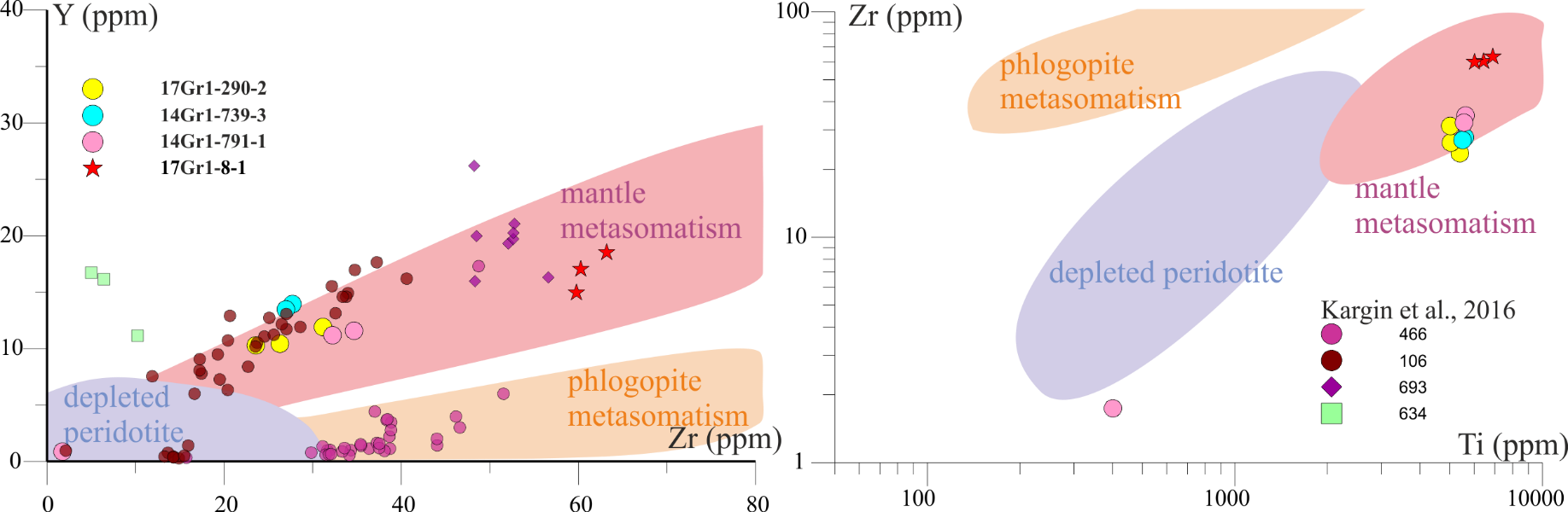 Cpx
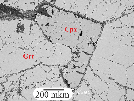 Ilm
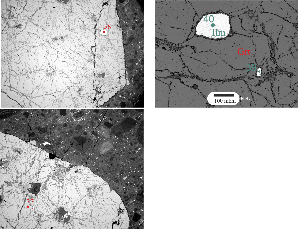 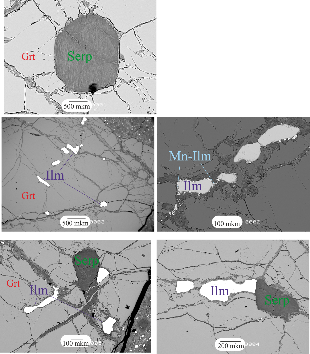 Serp
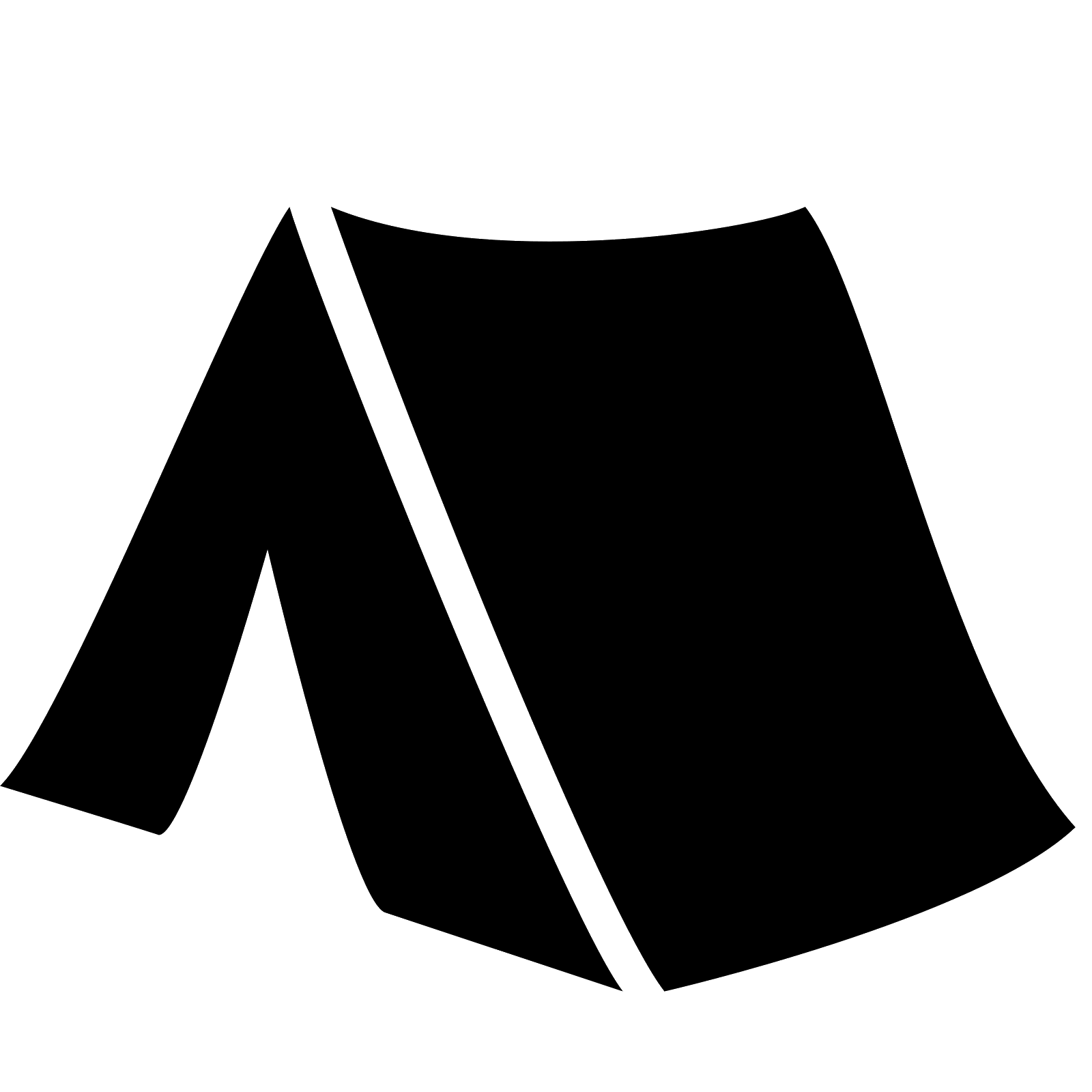 Some host garnet
Geological setting
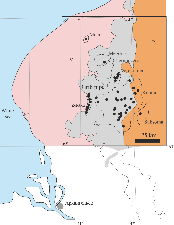 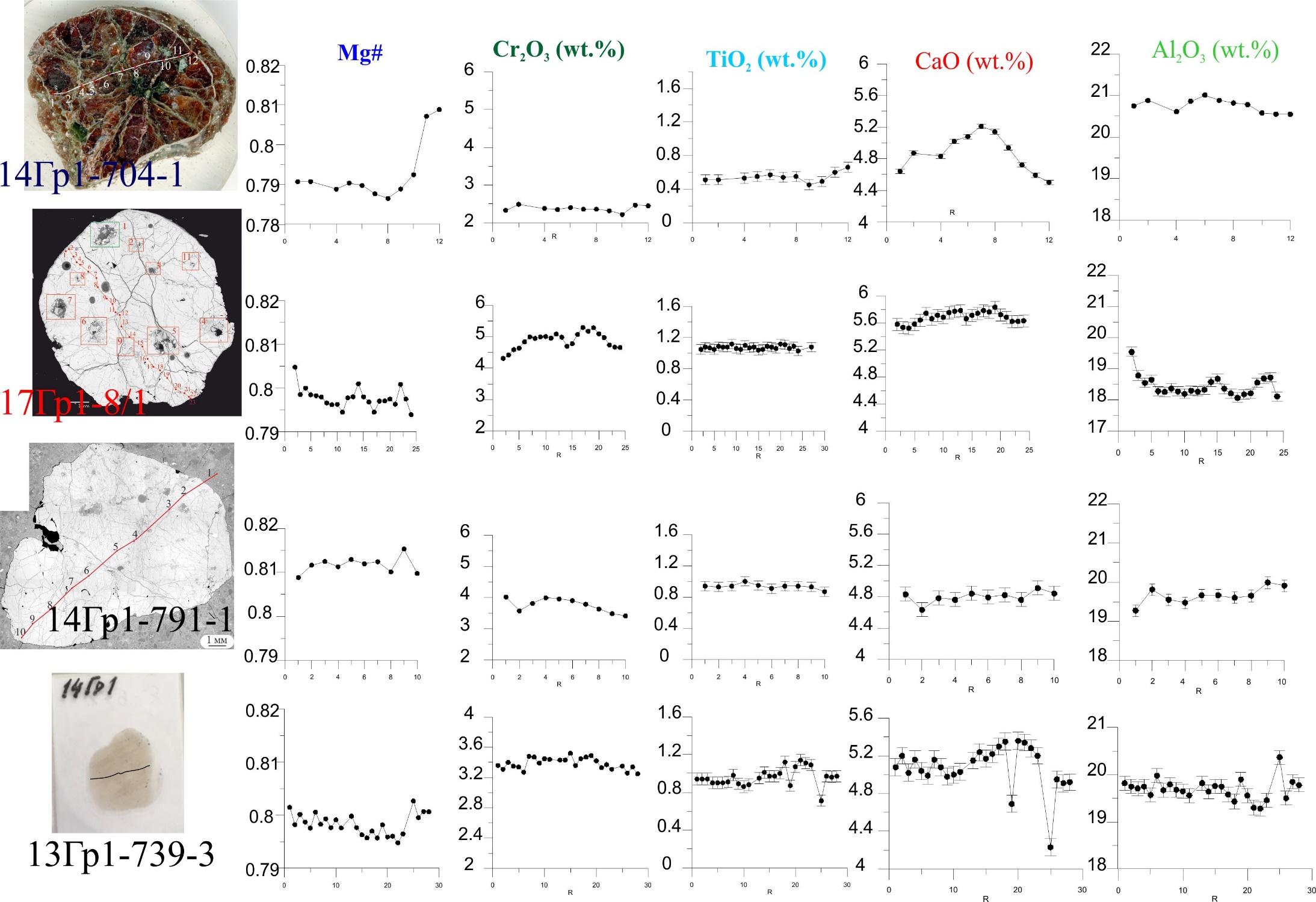 Host 
garnet
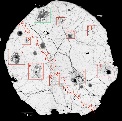 g
1 type
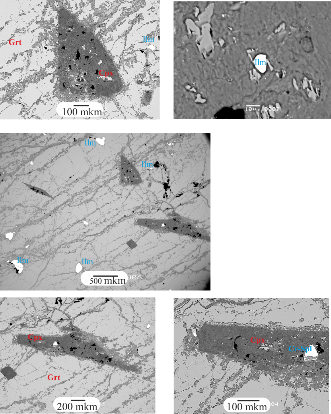 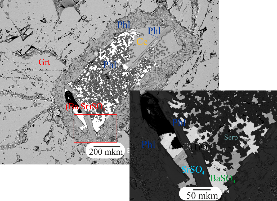 2 type
3 type
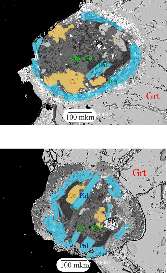 Phl,
Amph
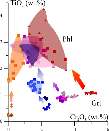 Cpx
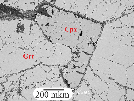 Ilm
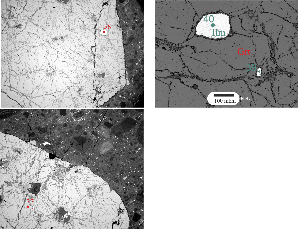 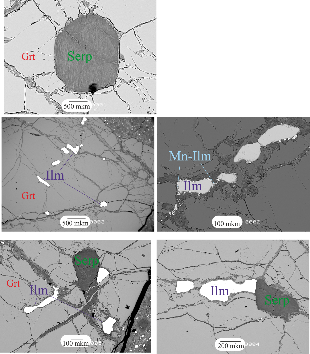 Serp
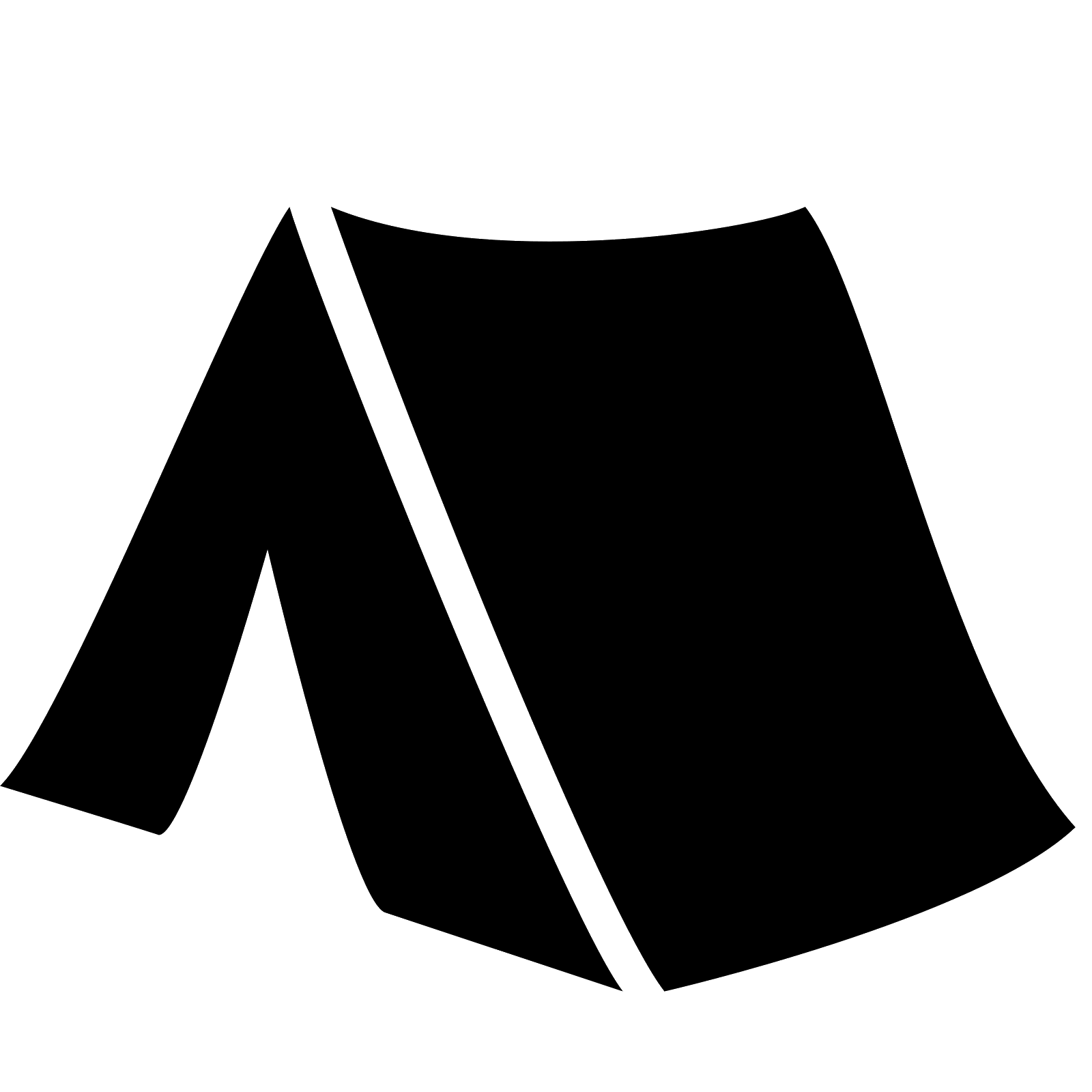 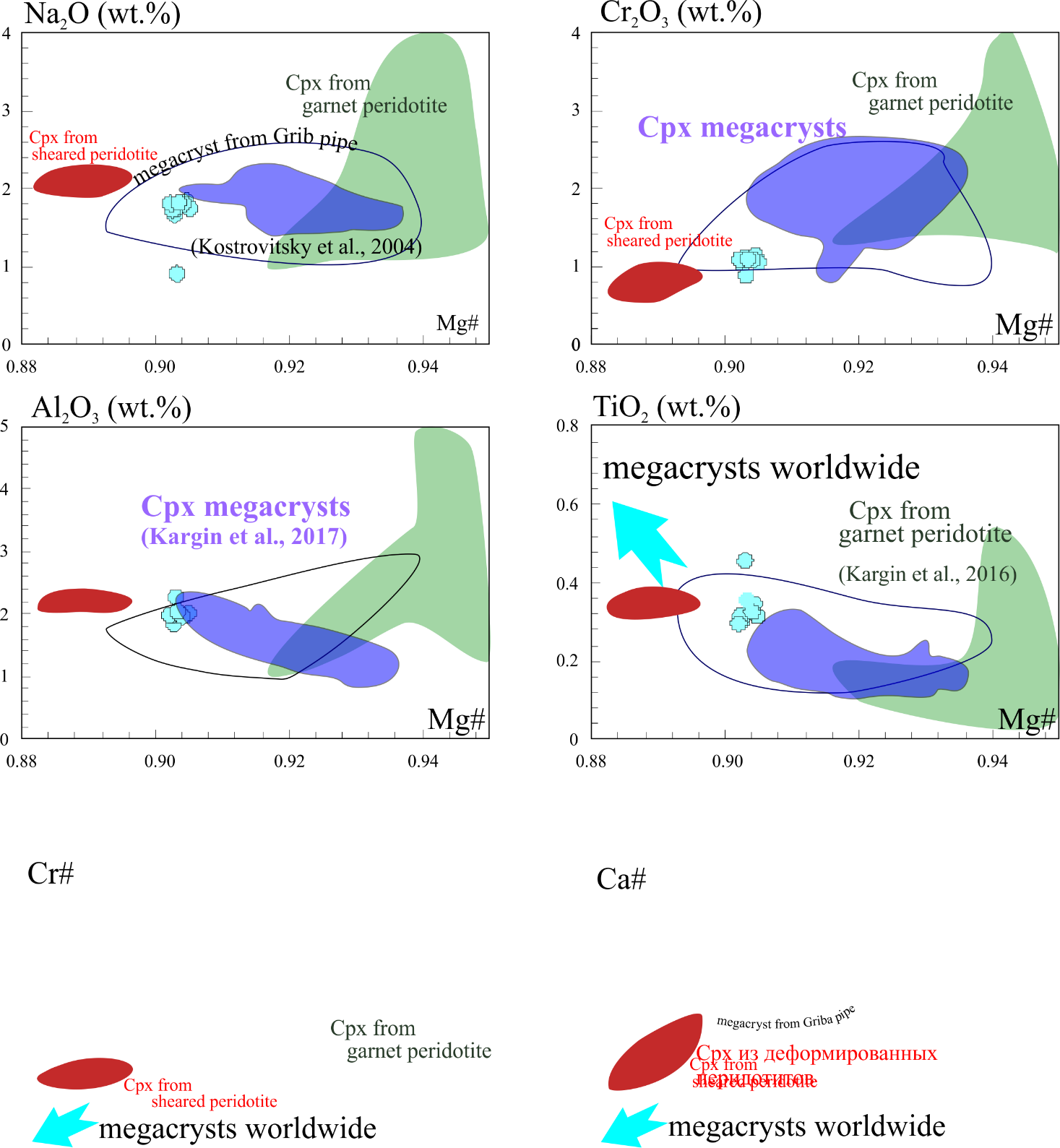 Geological setting
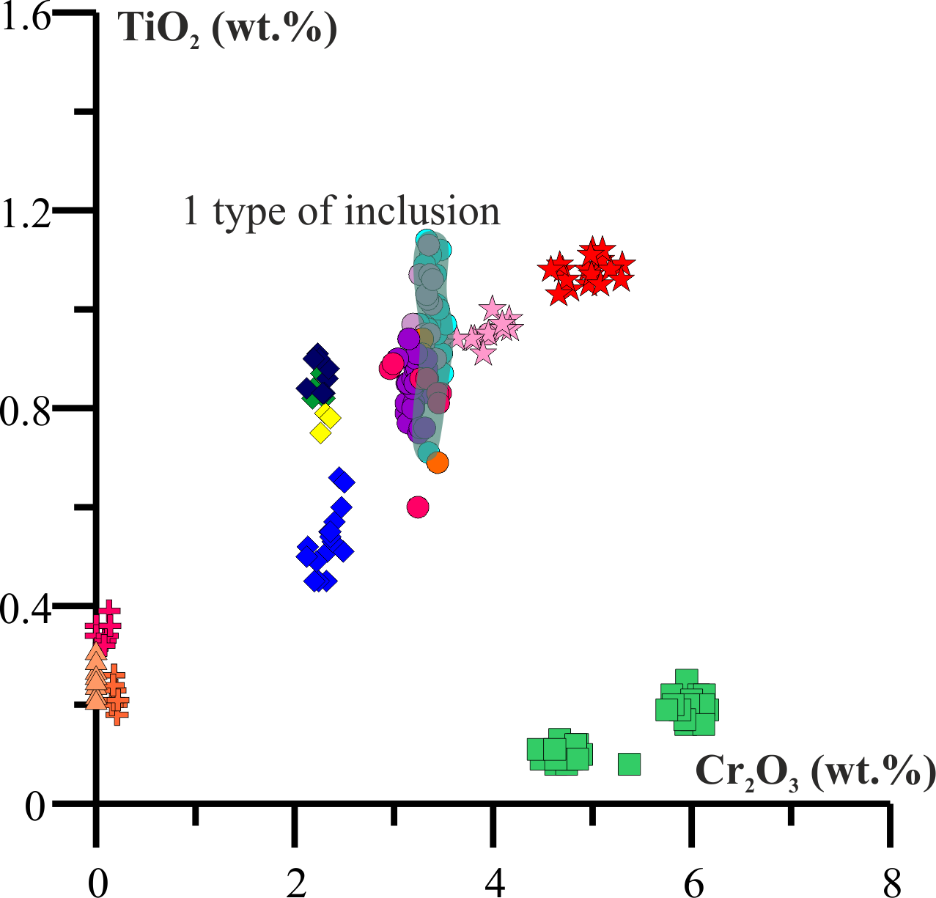 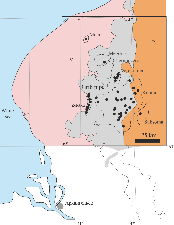 1 type of inclusion
Host 
garnet
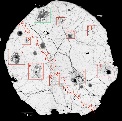 1 type
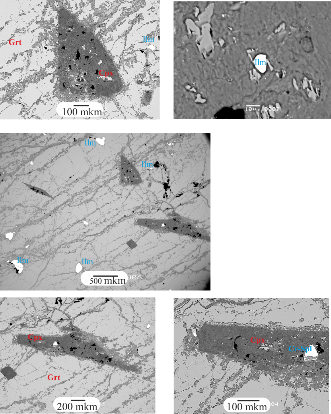 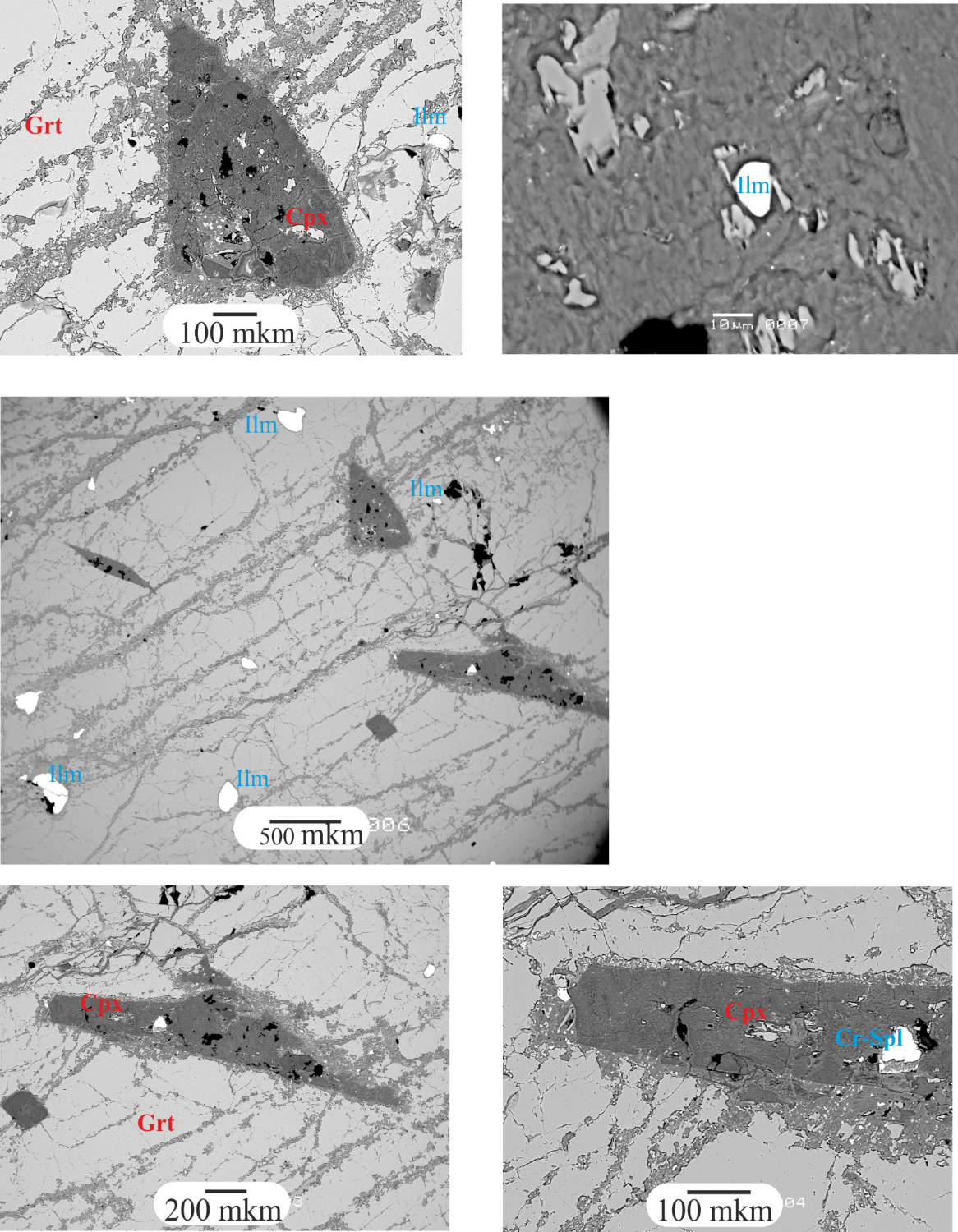 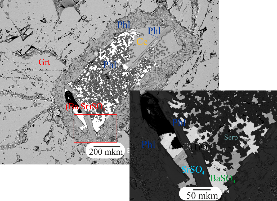 2 type
Composition Cpx from polymineralic inclusions overlap with monominerlic inclusion.
3 type
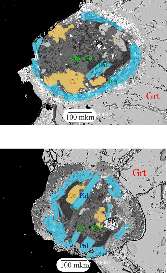 Phl,
Amph
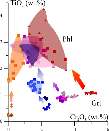 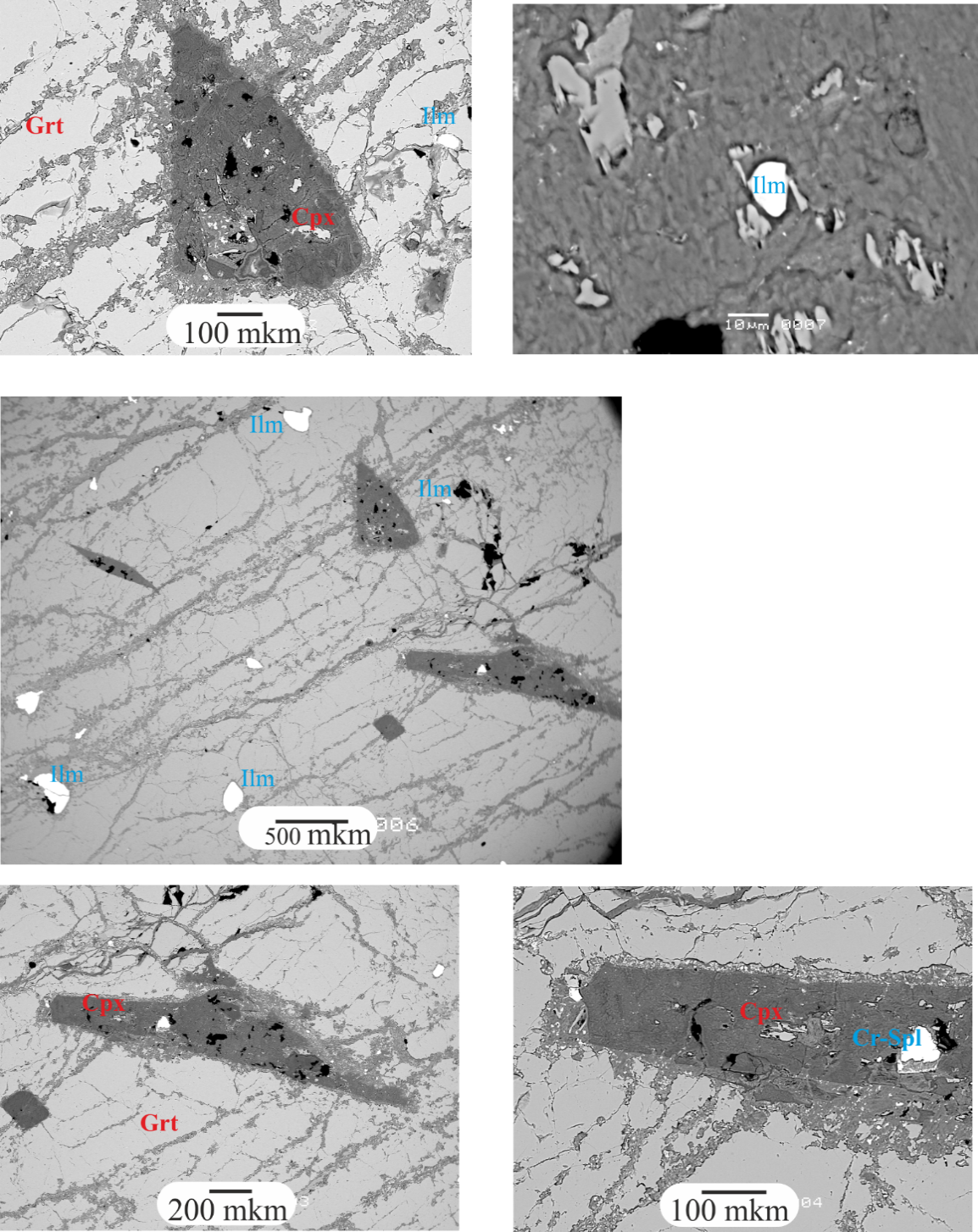 Cpx
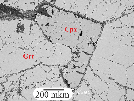 The angular inclusions consist of relict mineral assemblages represented by Cpx grains, Ilm or Cr-Spl and Serp groundmass.
Ilm
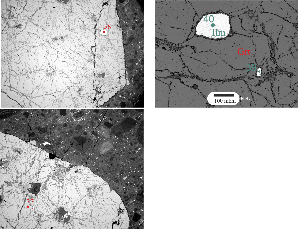 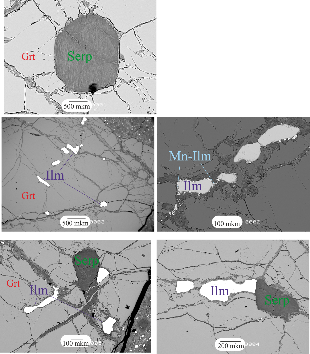 Serp
Geological setting
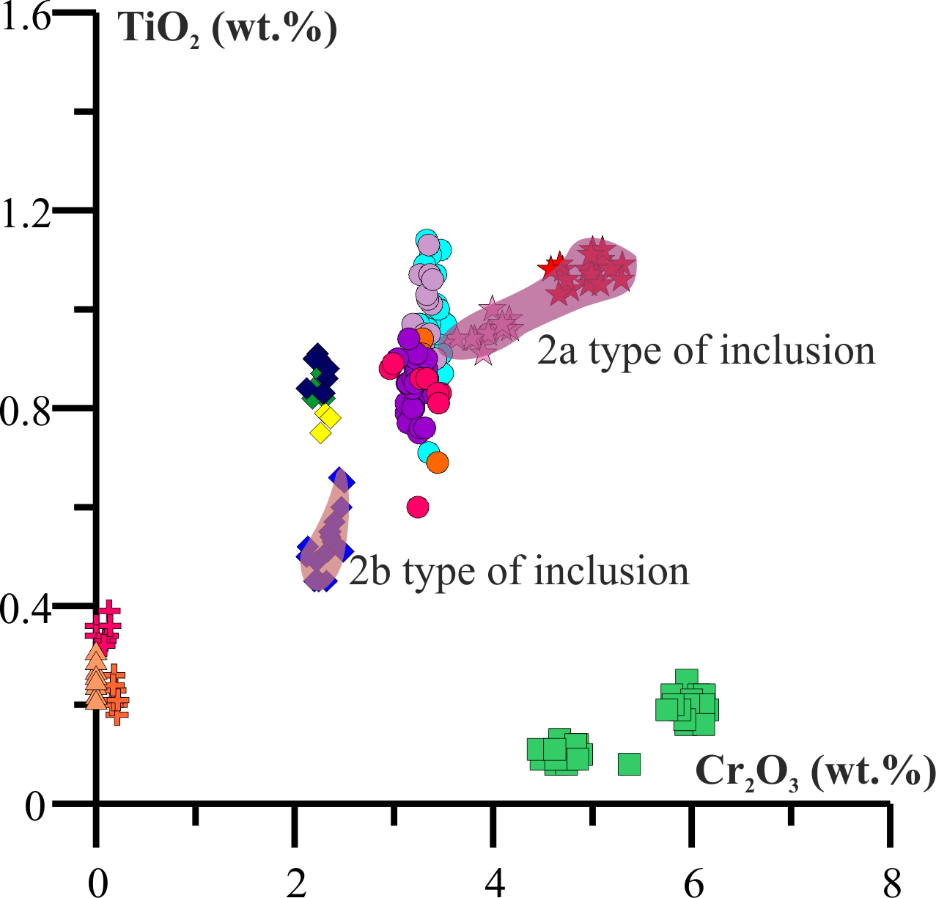 2 type of inclusion
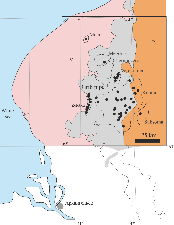 Host 
garnet
The inclusions consist of relicts Prv, Ilm, Cr-Spl with Carb, Cpx. 
The 2a type inclusions have carbonate-silicate matrix and  the 2b type ones have sulphate matrix.
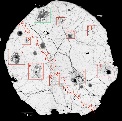 1 type
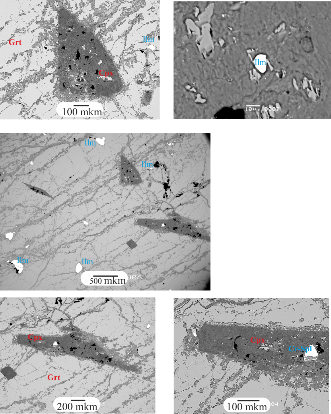 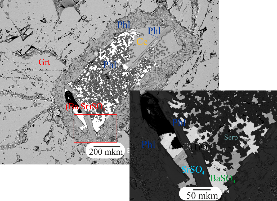 2 type
2b have sulphate 
composition of matrix
2a have 
carbonate-silicate matrix
3 type
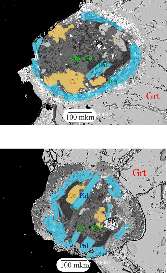 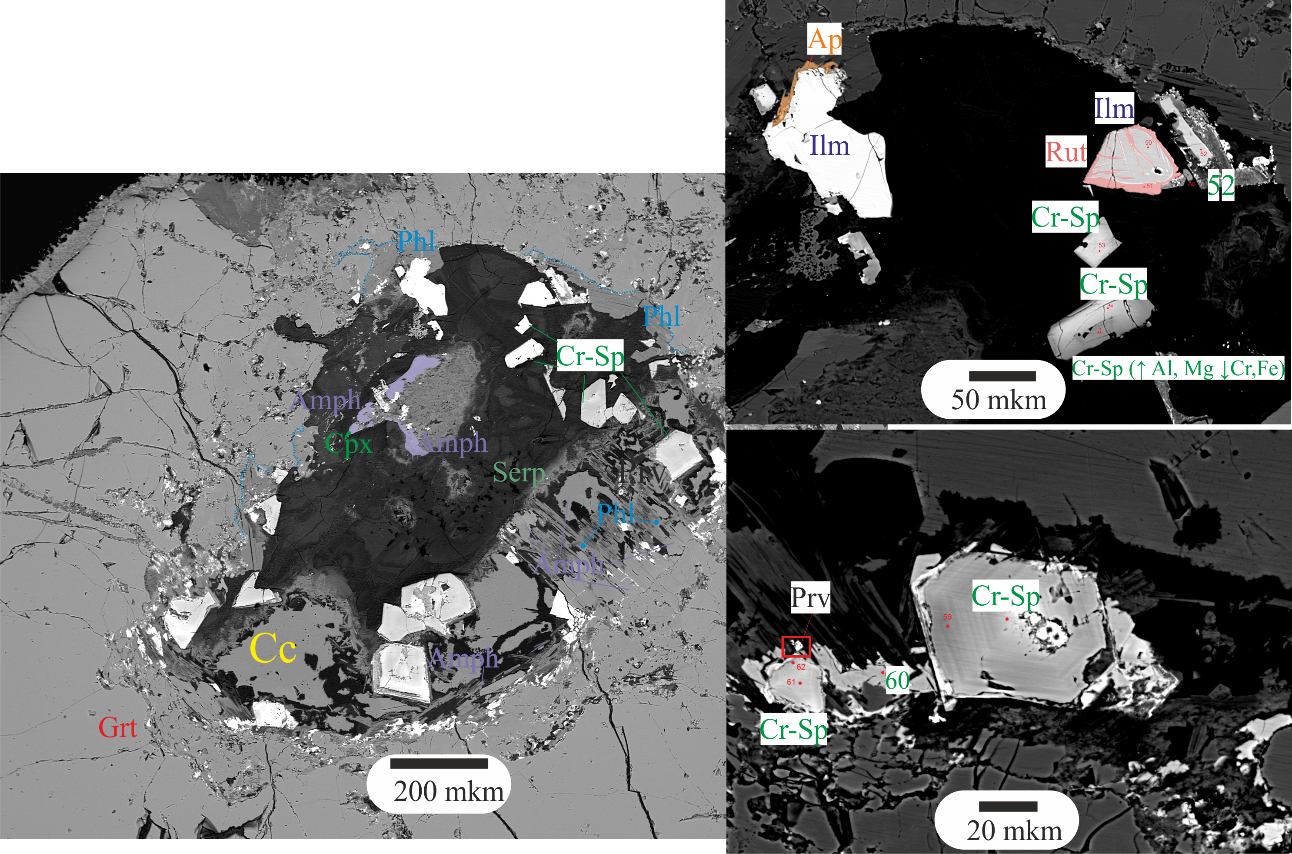 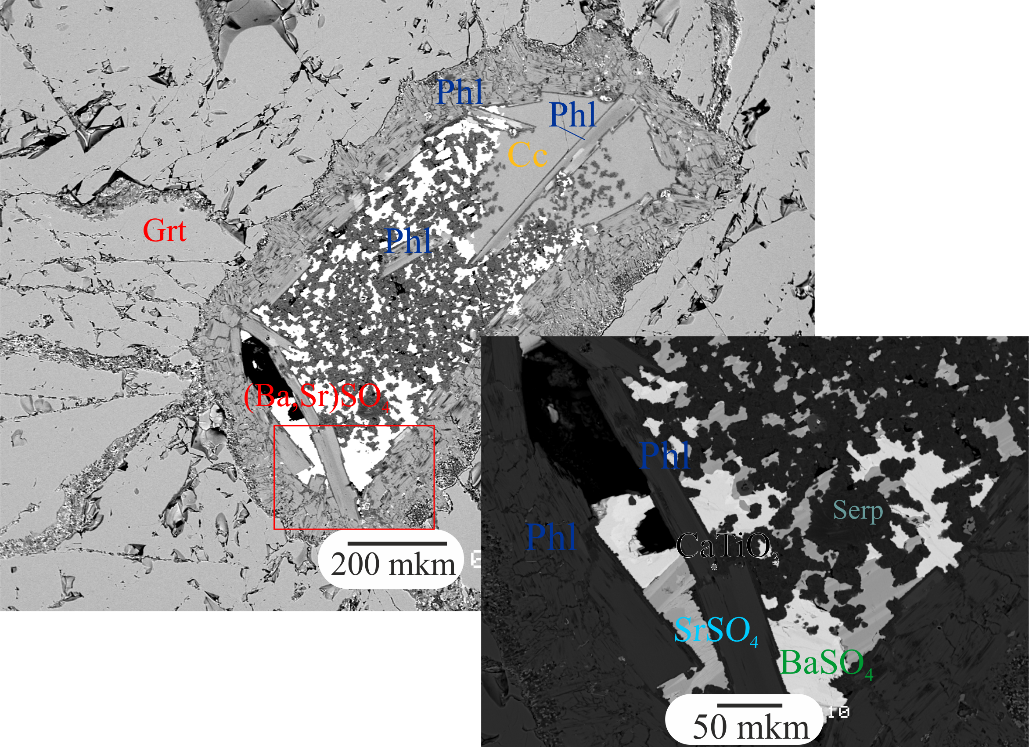 Phl,
Amph
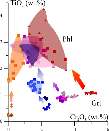 Cpx
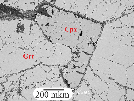 Ilm
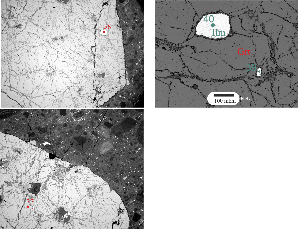 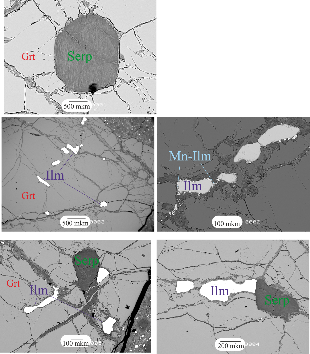 Serp
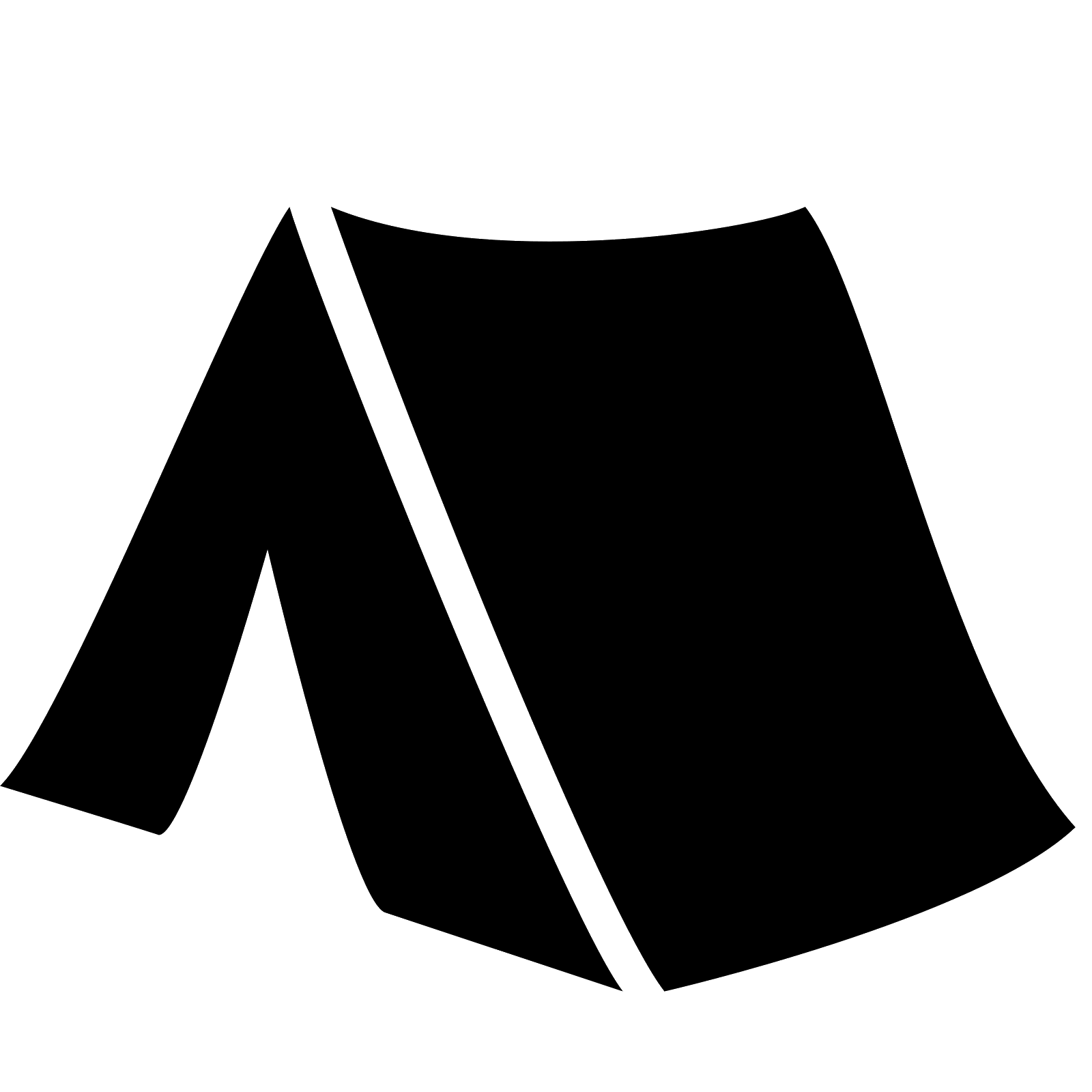 2a type of inclusion
Geological setting
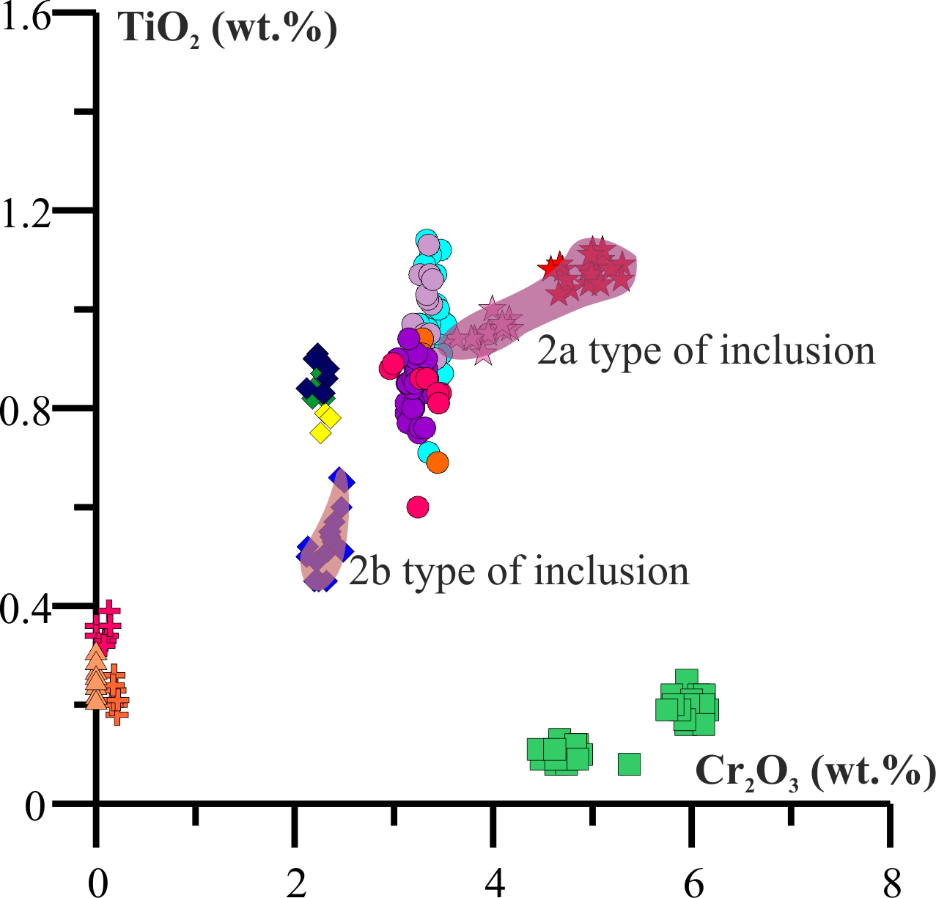 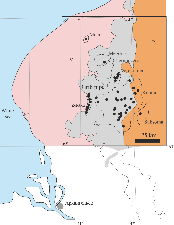 Relicts Cr-Spinel within polymineralic inclusion have small carbonate inclusion.
Host 
garnet
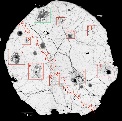 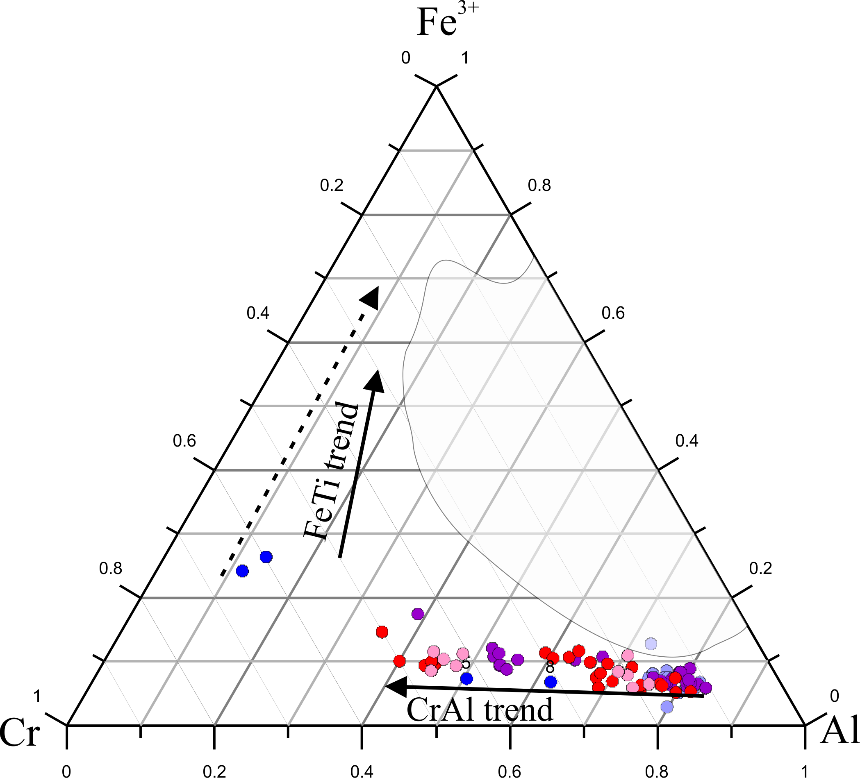 1 type
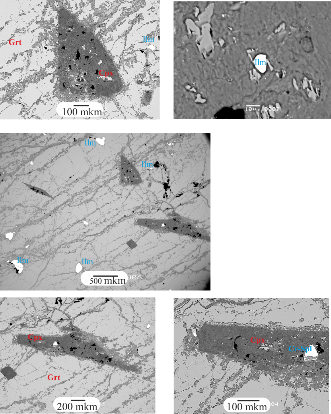 2 type
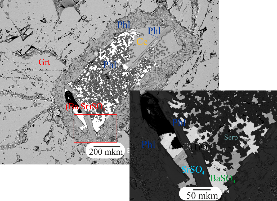 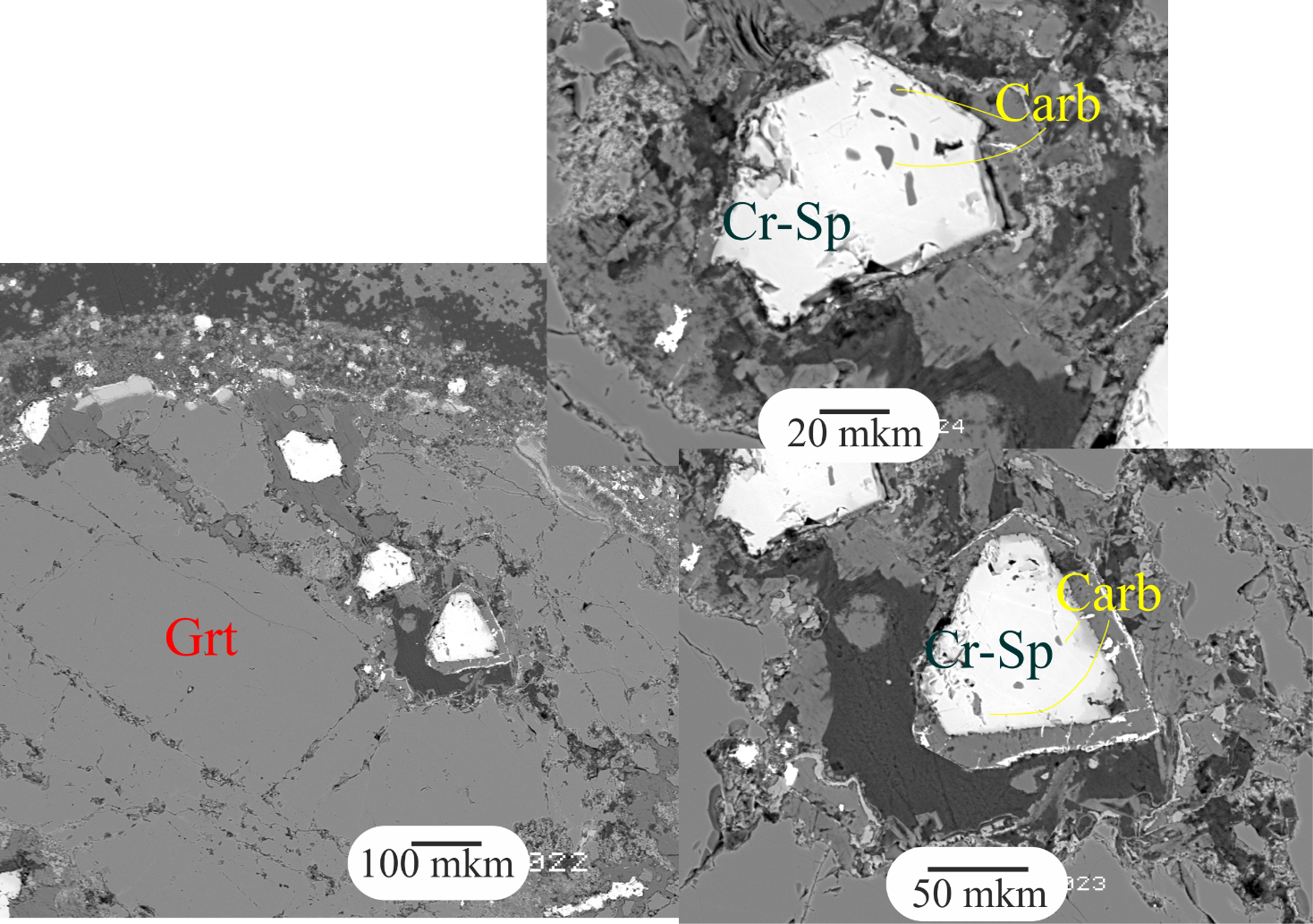 3 type
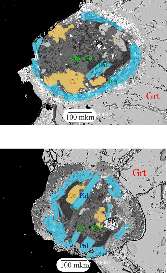 Phl,
Amph
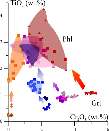 Cpx
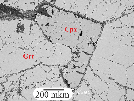 Ilm
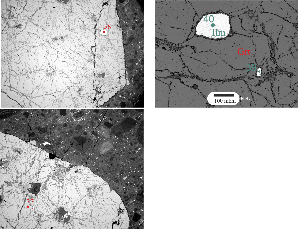 Composition these Cr-Sp differ from zonal Cr-Sp. It same as kimberlite trend according to Mitchell.
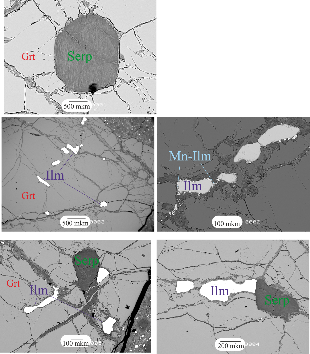 Serp
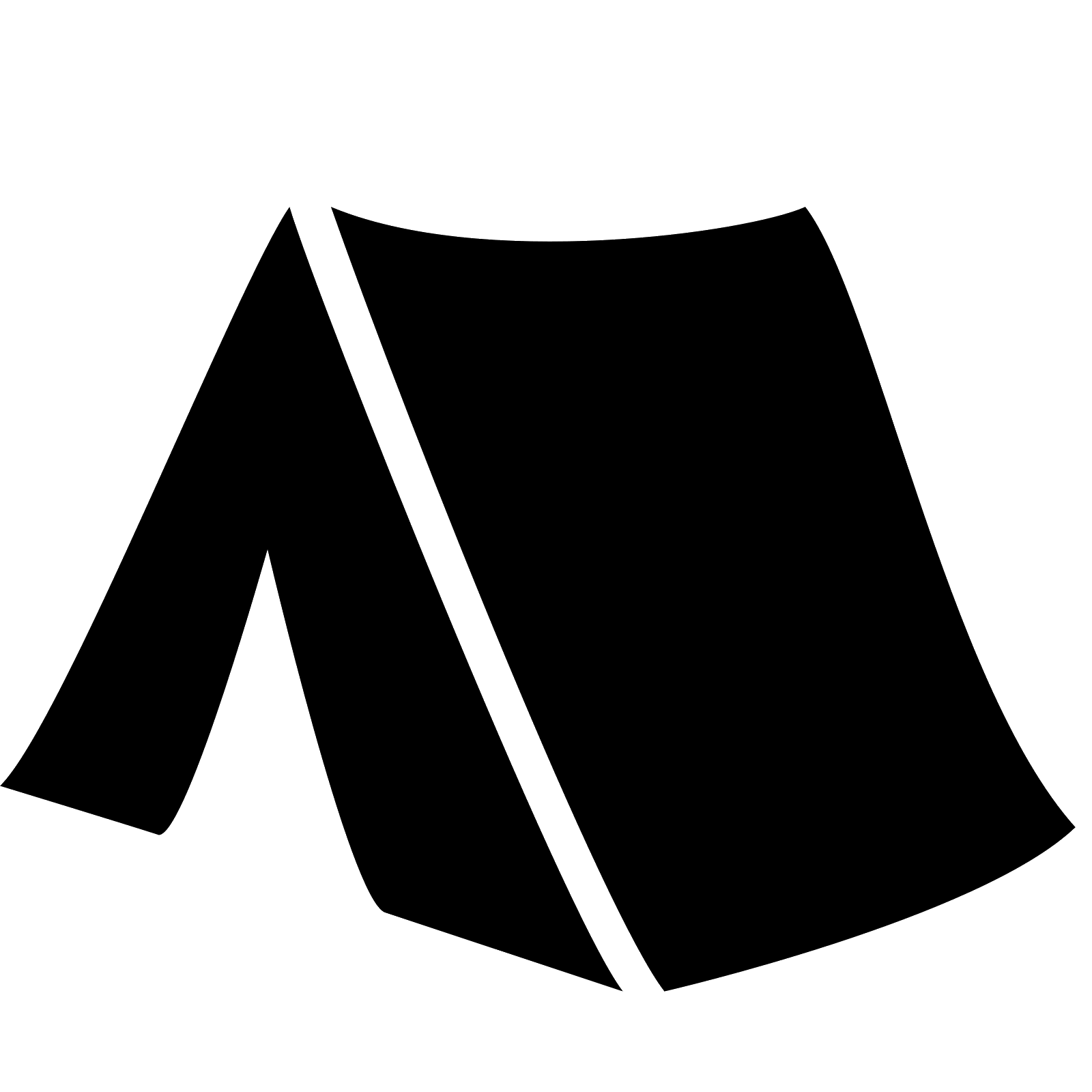 [Speaker Notes: polymineralic inclusion within Cr-diopside is surrounded by a halo of micro-inclusions of phlogopite and calcite within We interpret this halo as a reaction rim between incoming melt and the original host phase.]
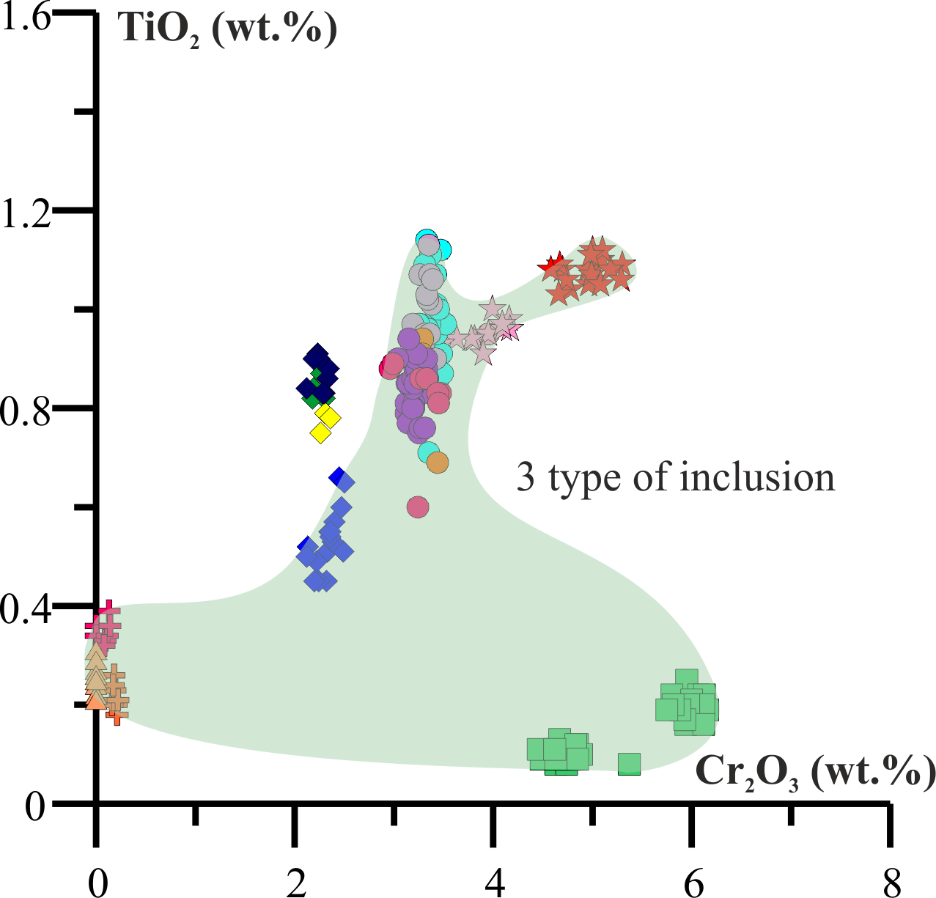 3 type of inclusion
Geological setting
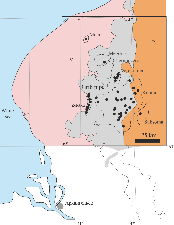 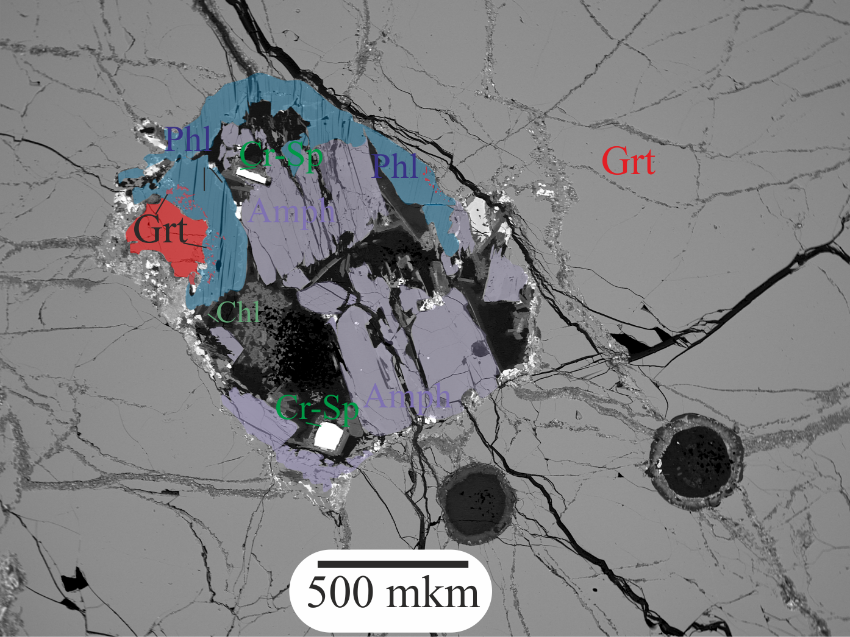 Host 
garnet
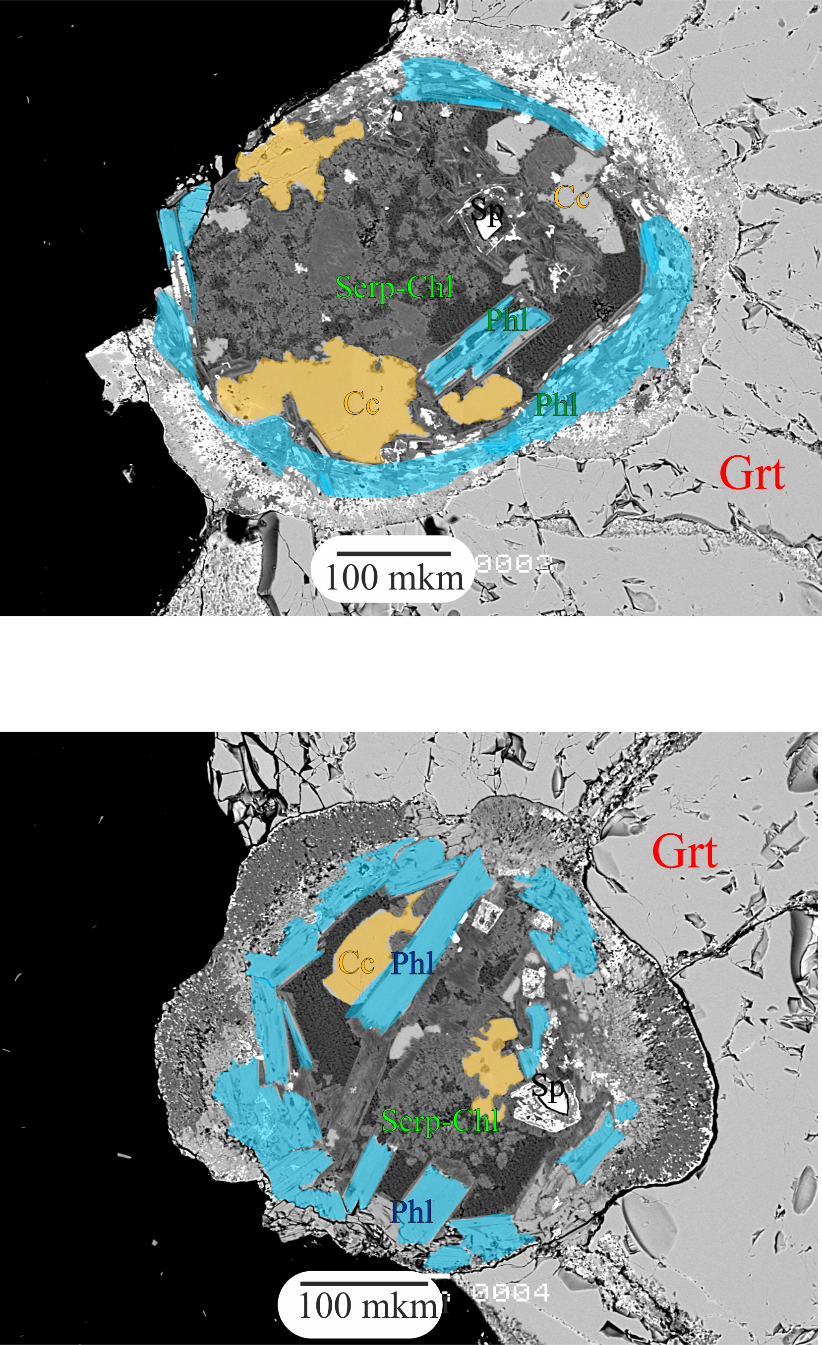 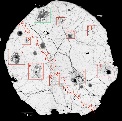 1 type
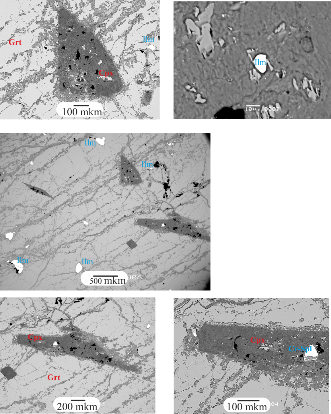 2 type
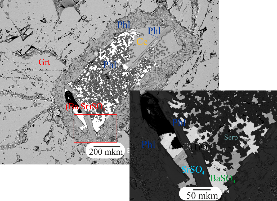 3 type
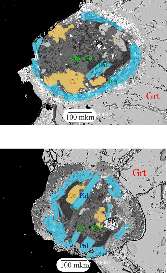 The elliptic and angular inclusions consist of Amp, Phl, Cr-Sp, Carb and Serp-Chl groundmass.
Phl,
Amph
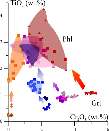 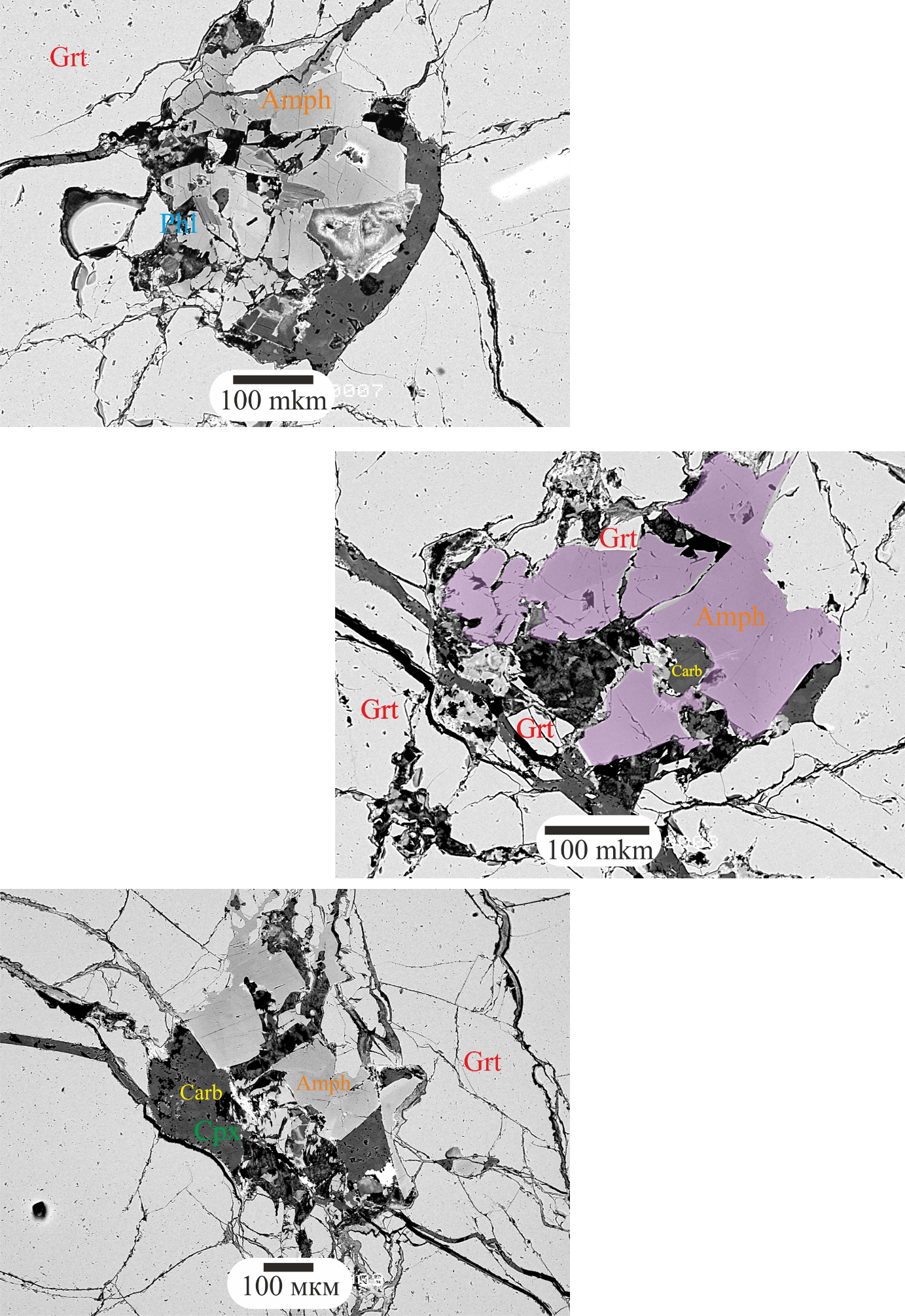 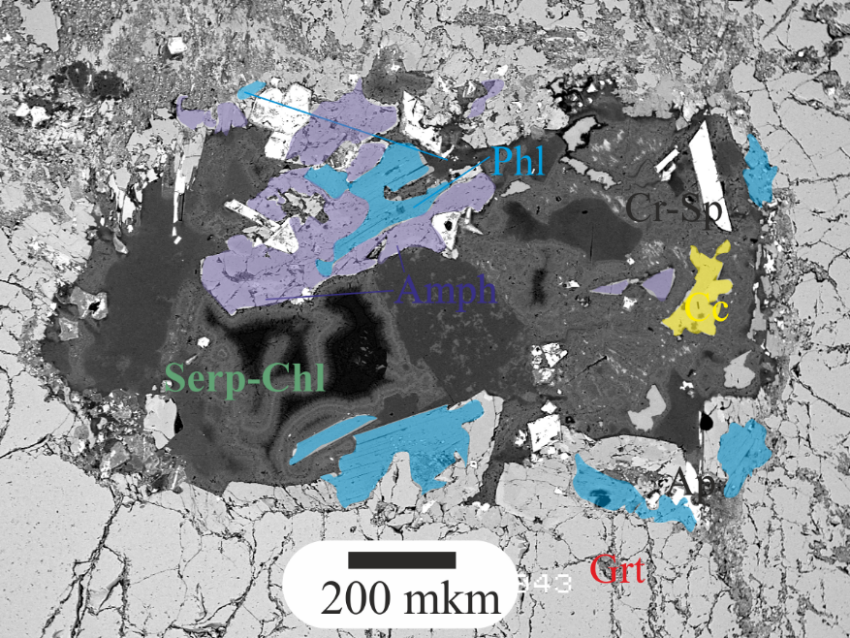 Cpx
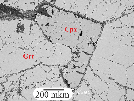 Ilm
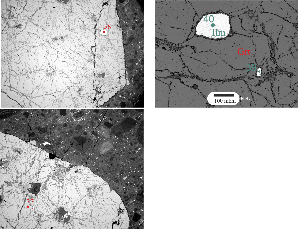 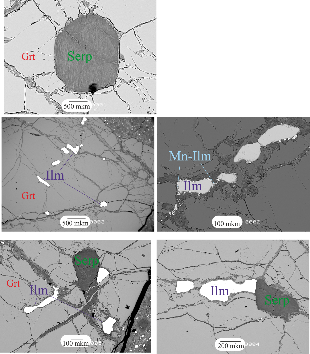 Serp
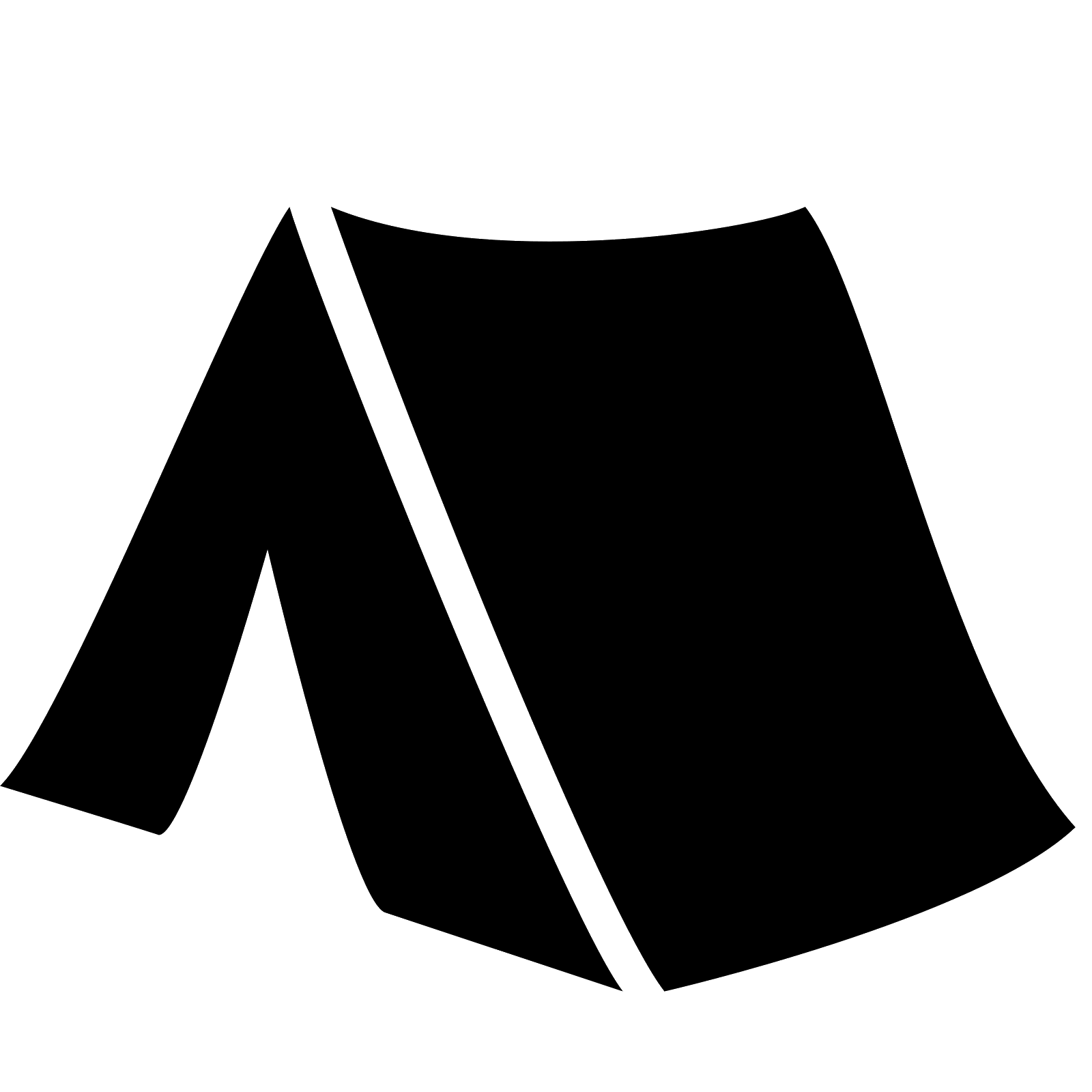 Phl and Amph composition
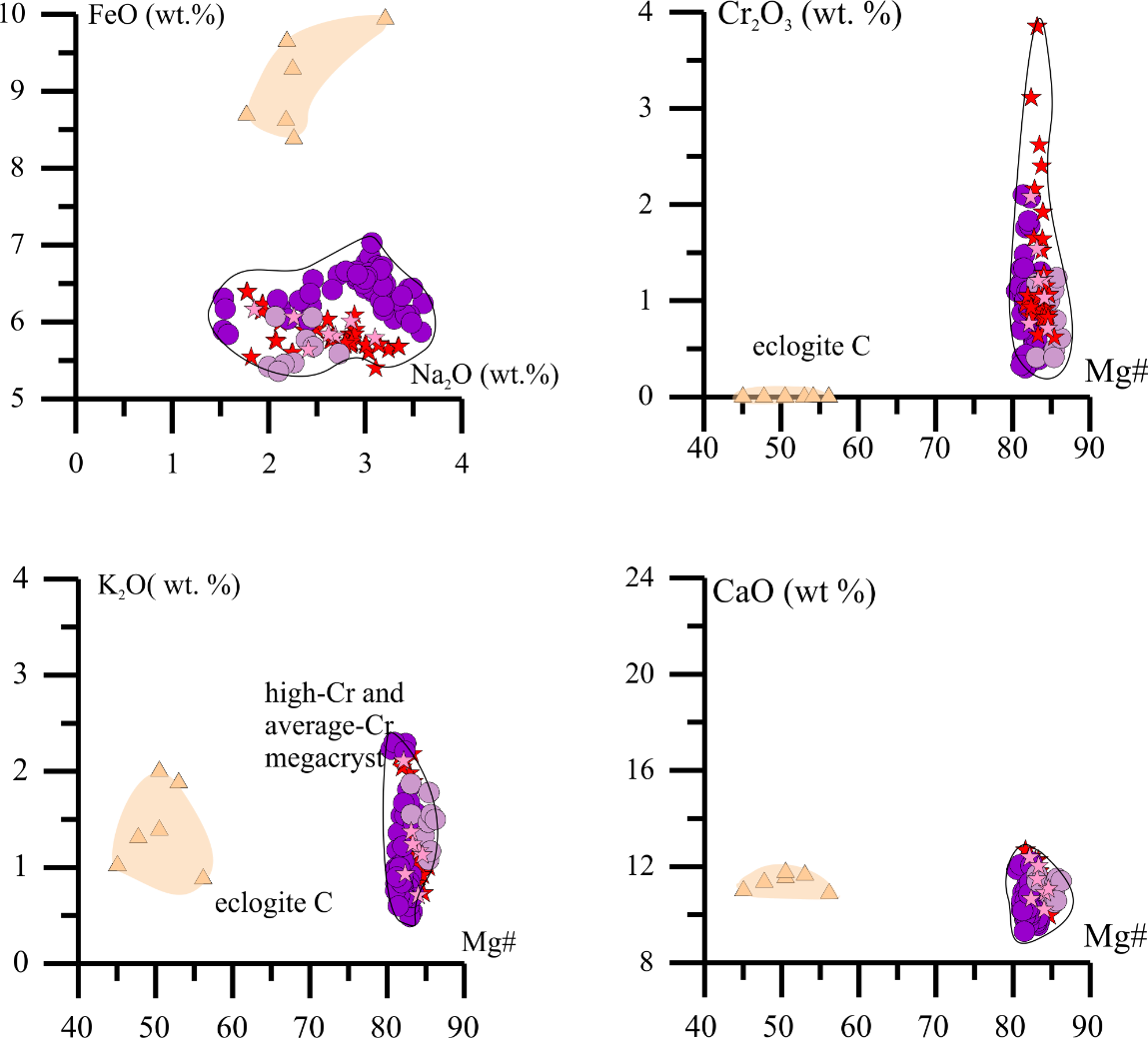 Geological setting
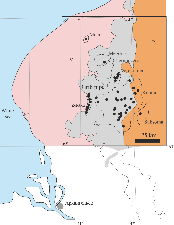 Host 
garnet
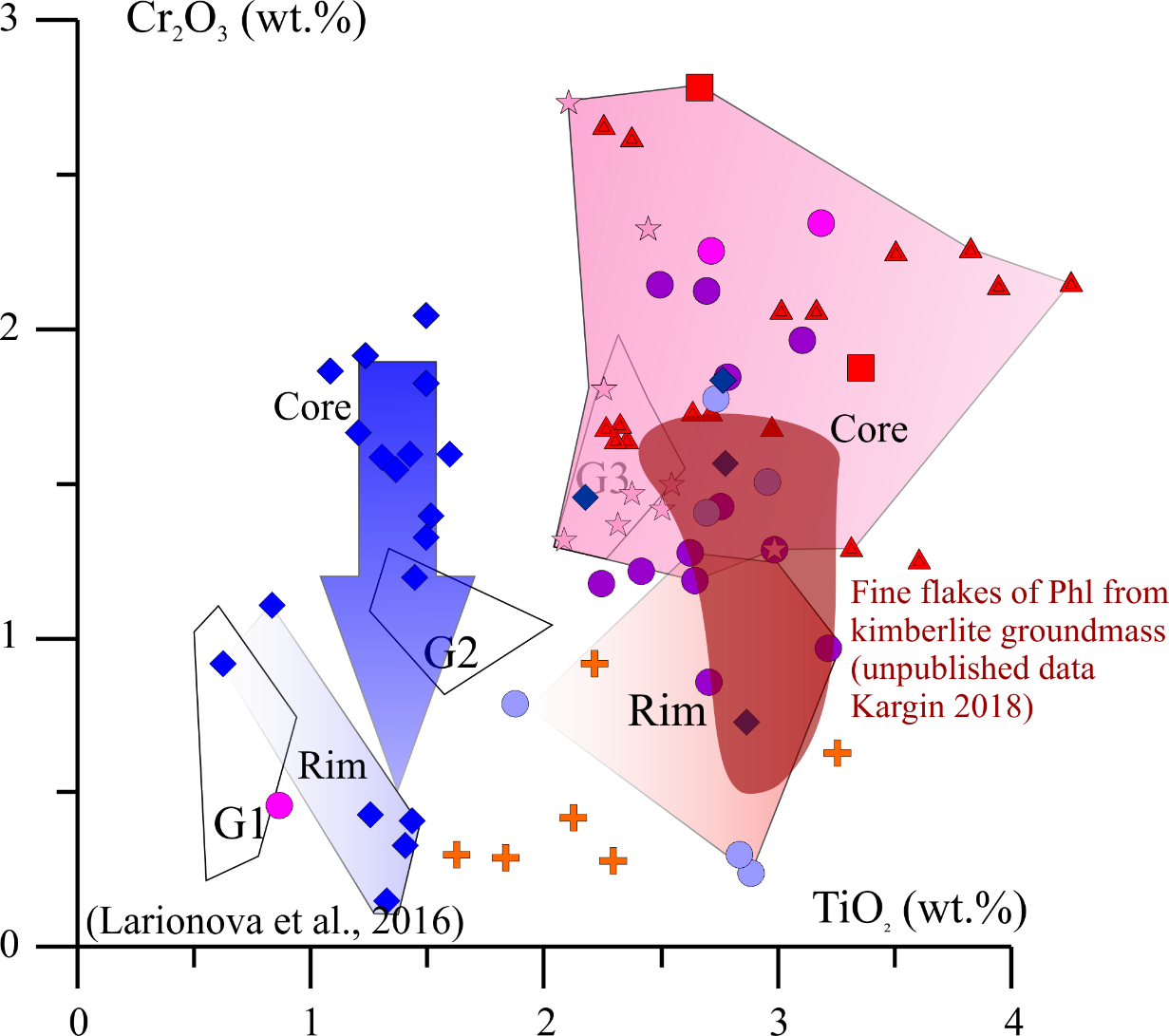 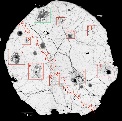 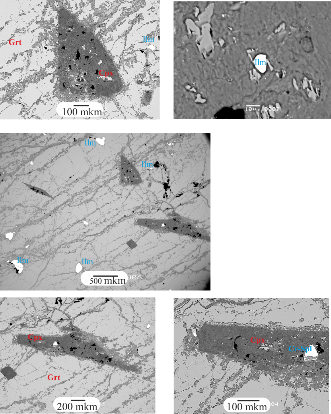 1 type
2 type
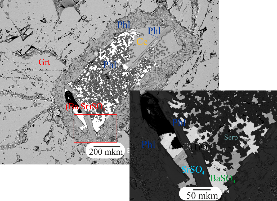 3 type
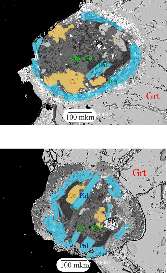 Phl,
Amph
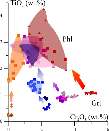 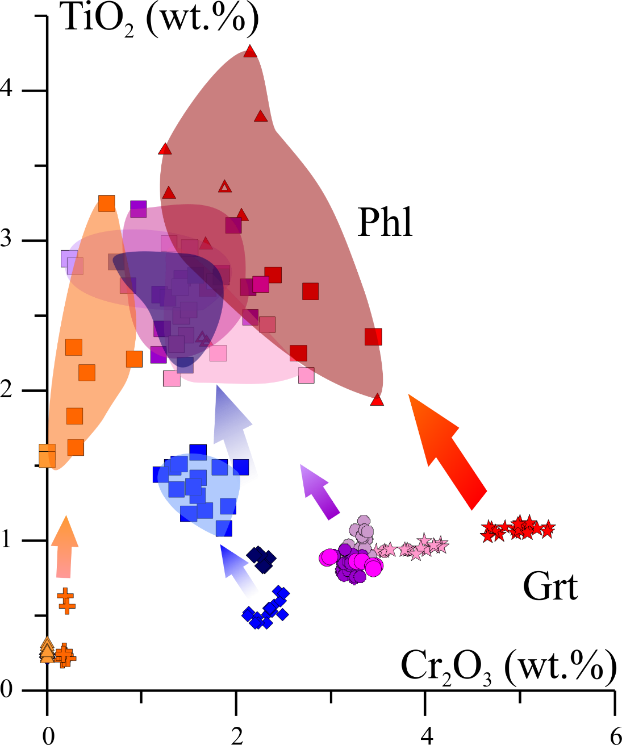 Cpx
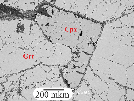 All amphiboles are pargasite.
Pargasite are stable at depths corresponding to P <3 GPa
Ilm
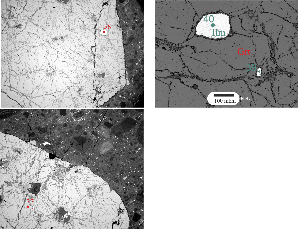 Fine flakes high-Ti and Cr Phl from kimberlite groundmass crystallized from kimberlite melt.
                Phlogopite composition depends on garnet composition
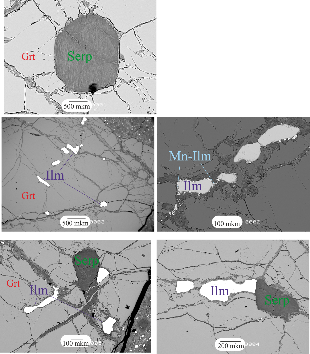 Serp
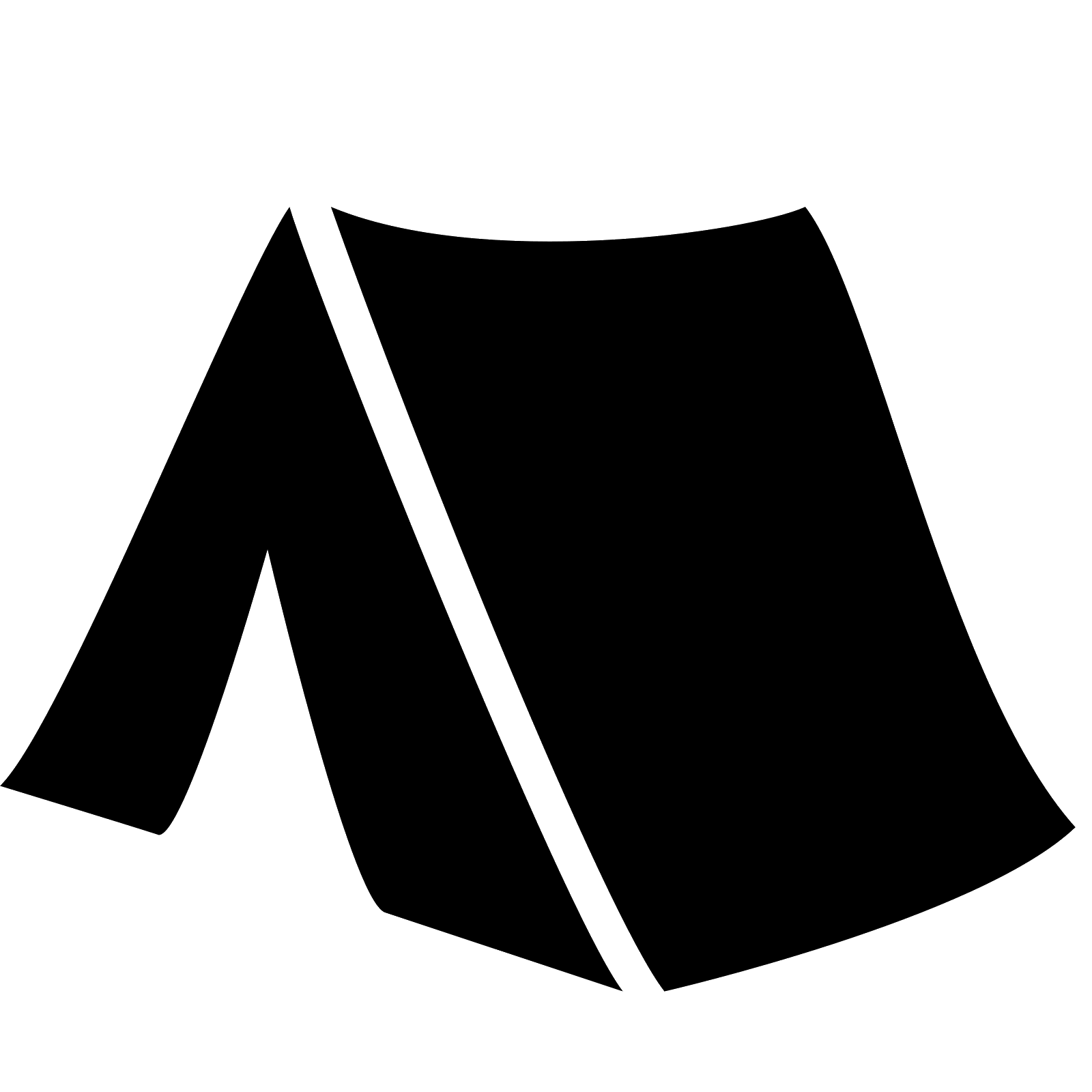 P: 4.3-4.4 GPa
T: 730-841 оС
(Kargin et al., 2016)
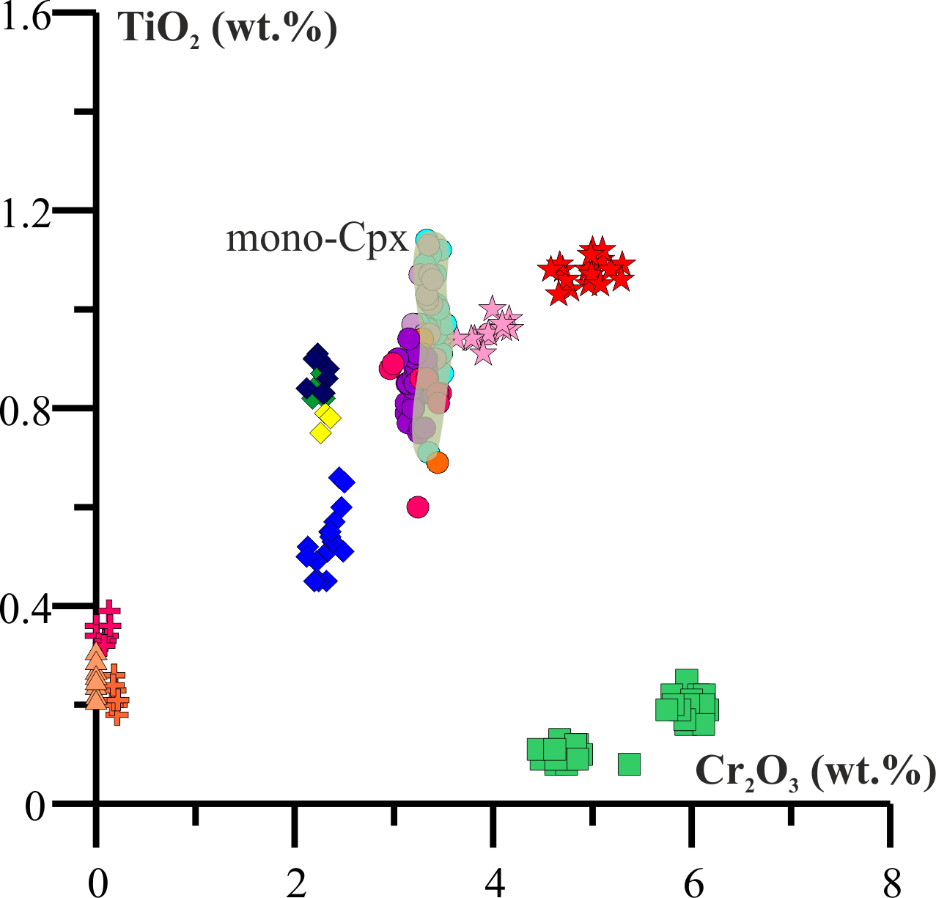 Geological setting
Monomineralic inclusion. Clinopyroxene
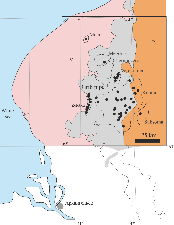 Host 
garnet
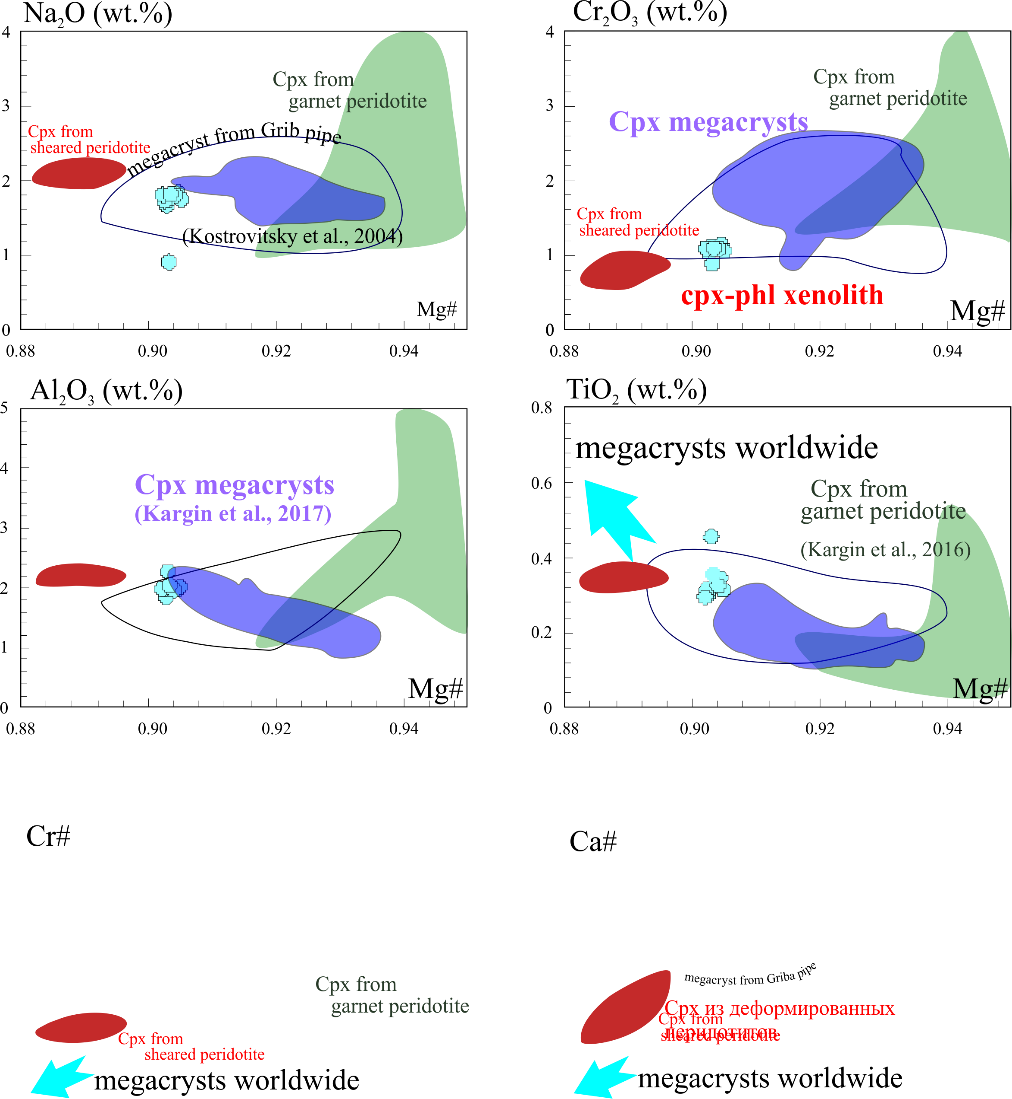 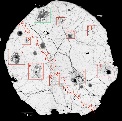 P: 7 GPa
T: 1200 оС
(Kargin et al., 2016)
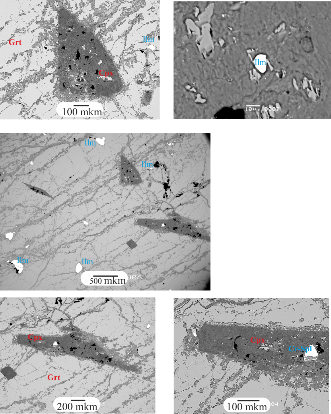 1 type
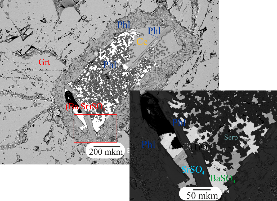 2 type
P: 3.6-4.7 GPa
T: 765-992 оС
(Kargin et al., 2017)
3 type
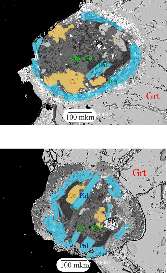 Phl,
Amph
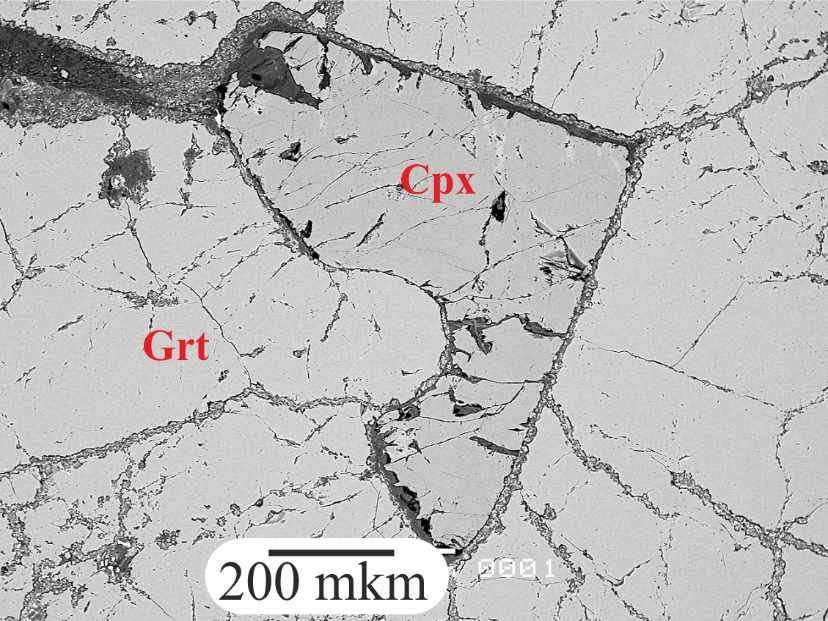 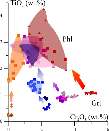 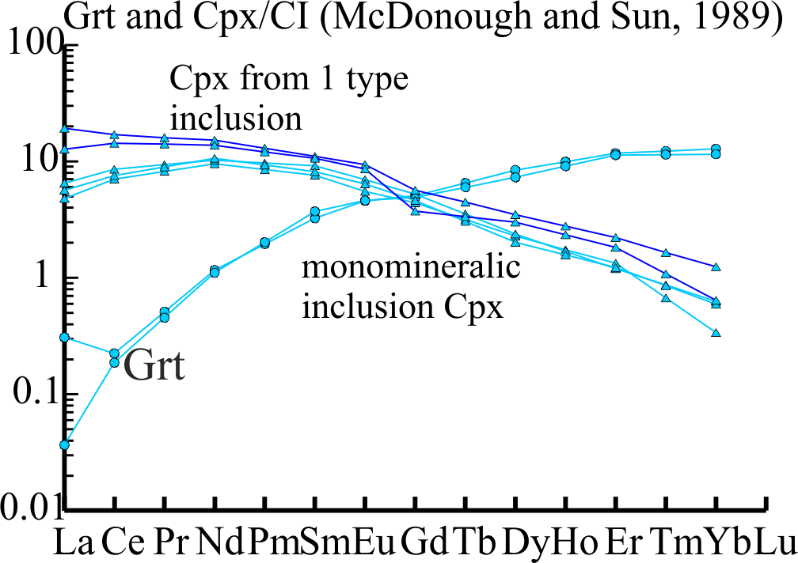 Cpx
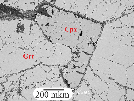 Ilm
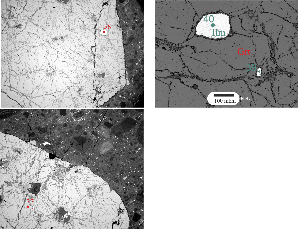 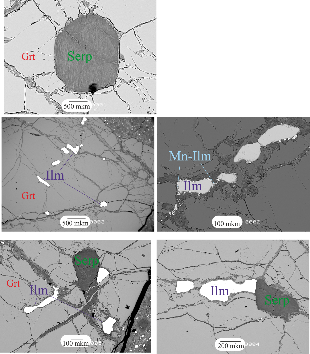 Serp
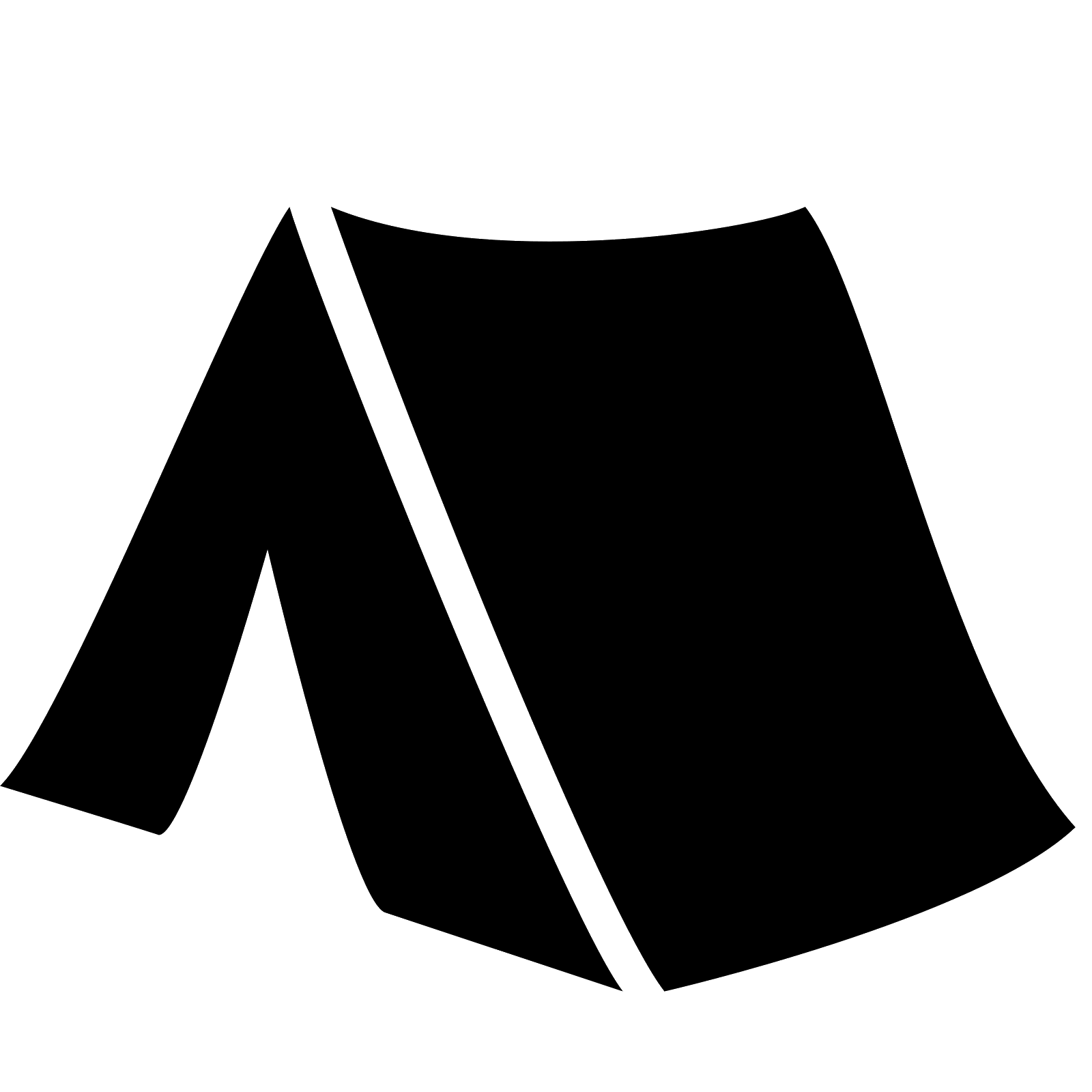 For Cpx T: 1082-1188оС P: 5GPa (Nimis 2000)
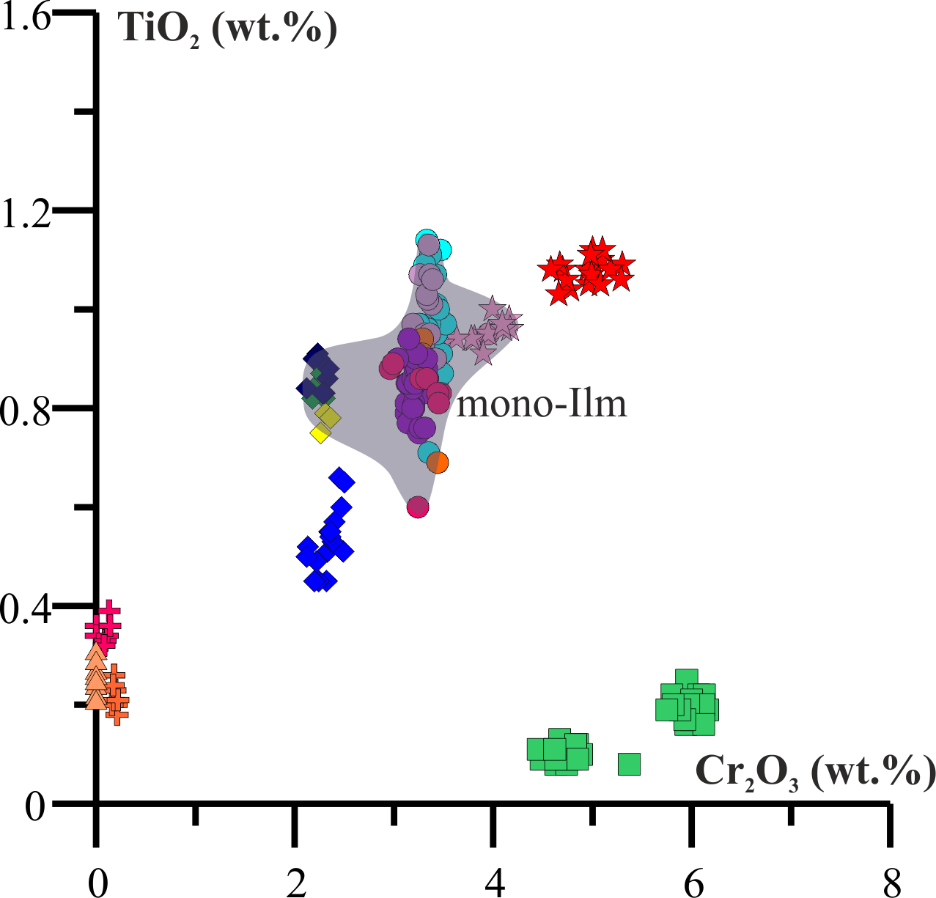 Monomineralic inclusion. Ilmenite
Geological setting
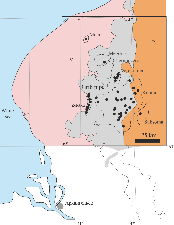 Host 
garnet
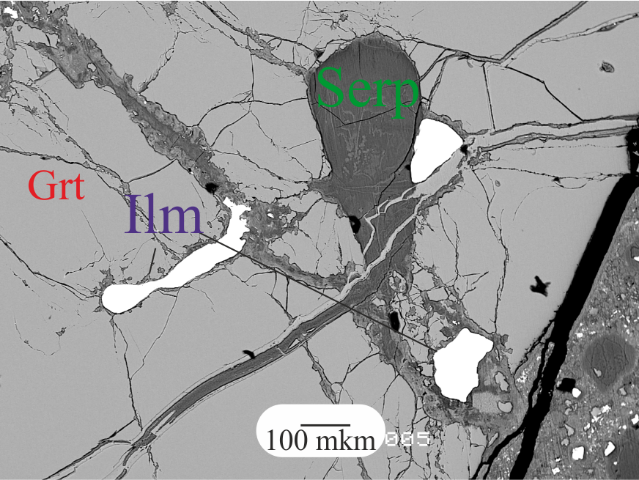 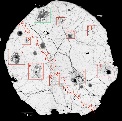 1 type
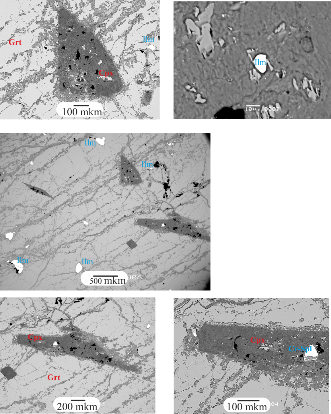 2 type
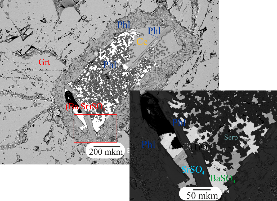 3 type
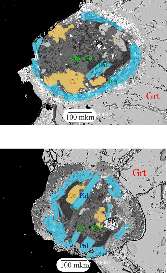 Phl,
Amph
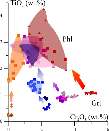 Ilmenite have different form and close by composition.
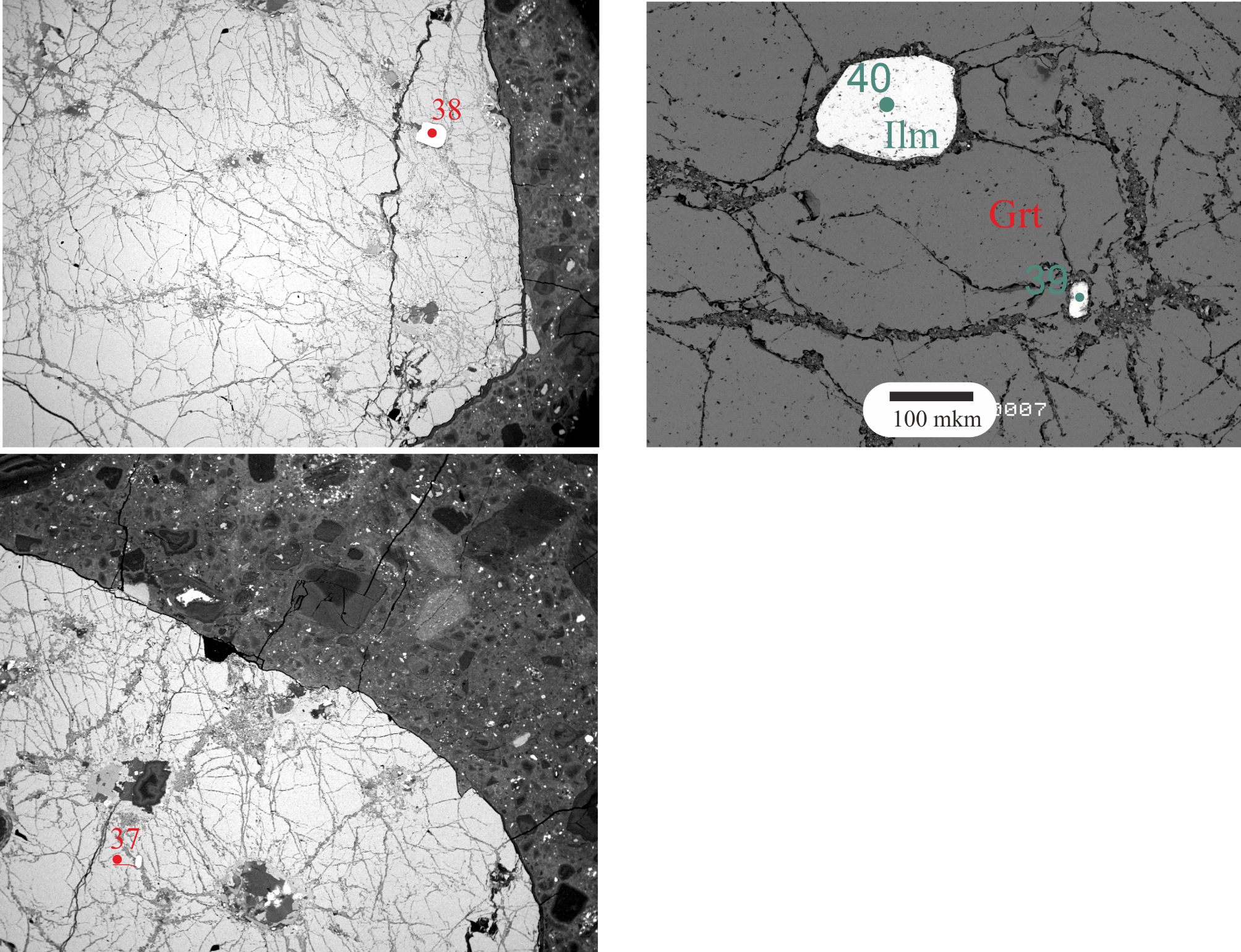 Cpx
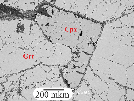 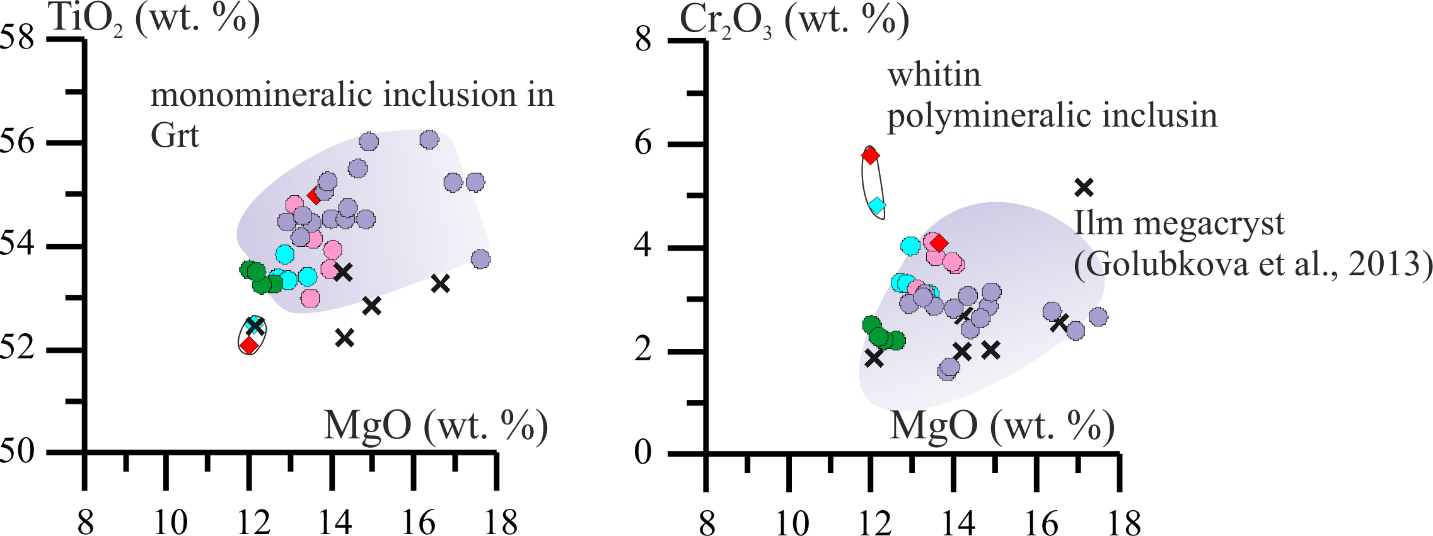 Ilm
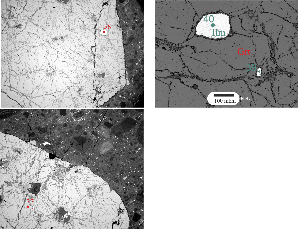 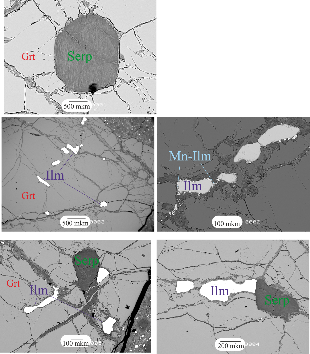 Serp
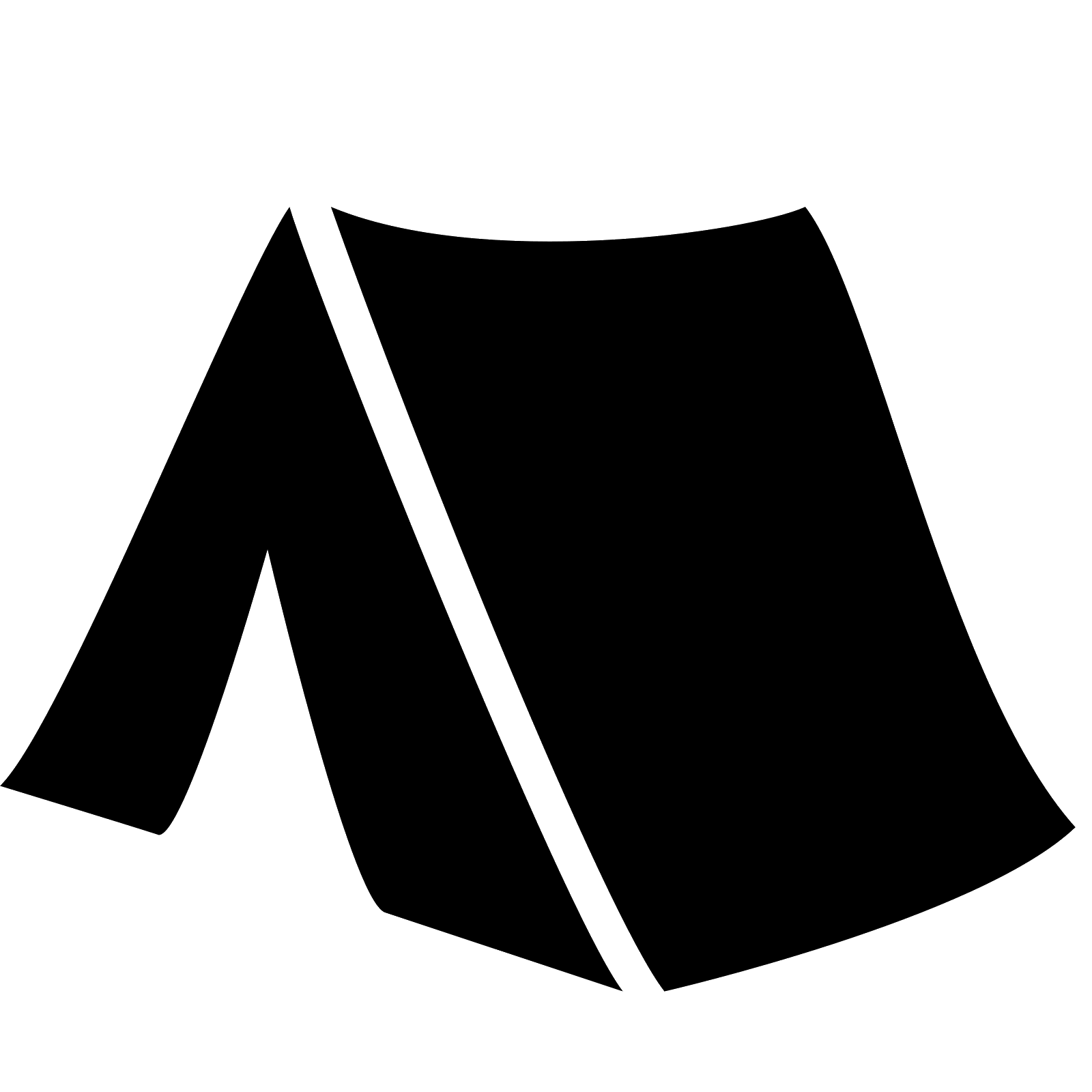 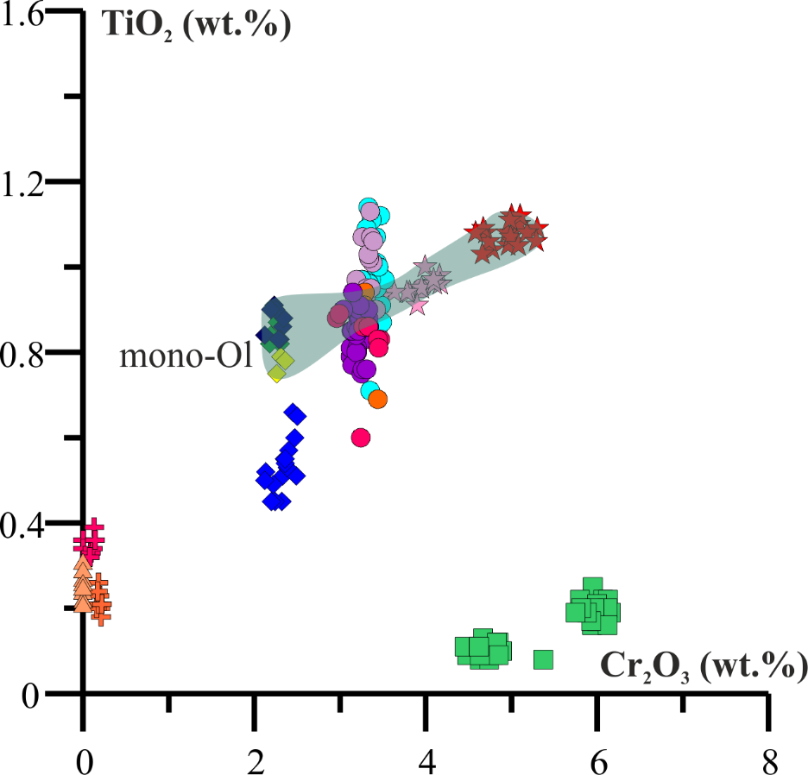 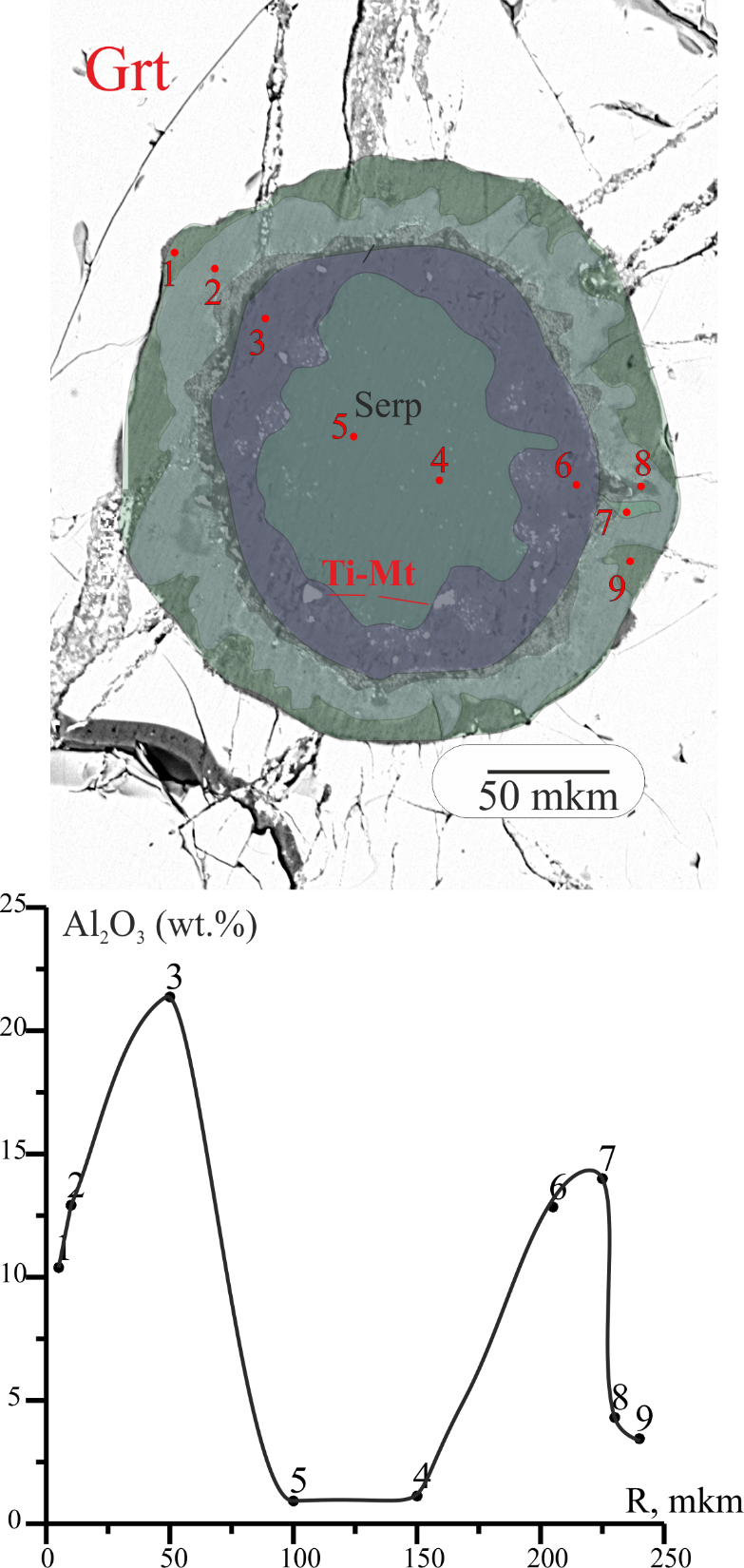 Geological setting
Monomineralic inclusion. Serpentine
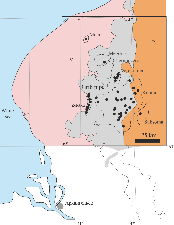 Host 
garnet
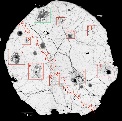 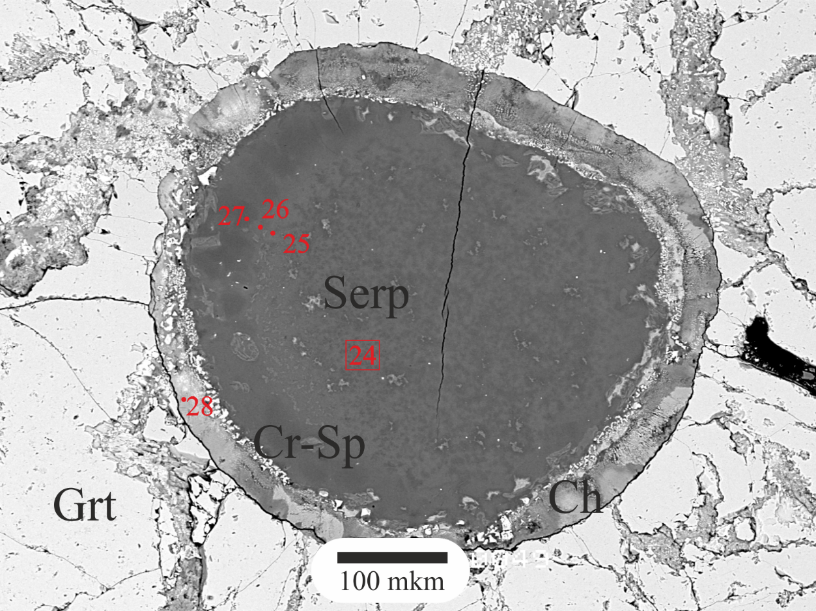 1 type
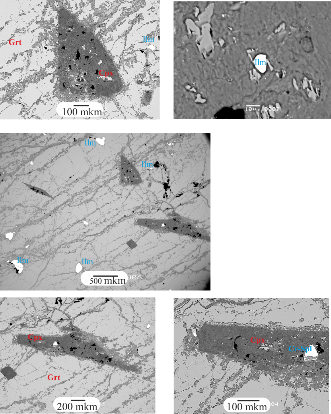 2 type
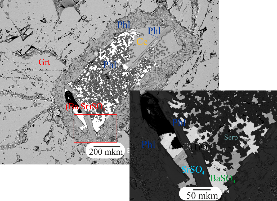 3 type
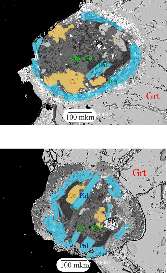 Phl,
Amph
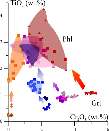 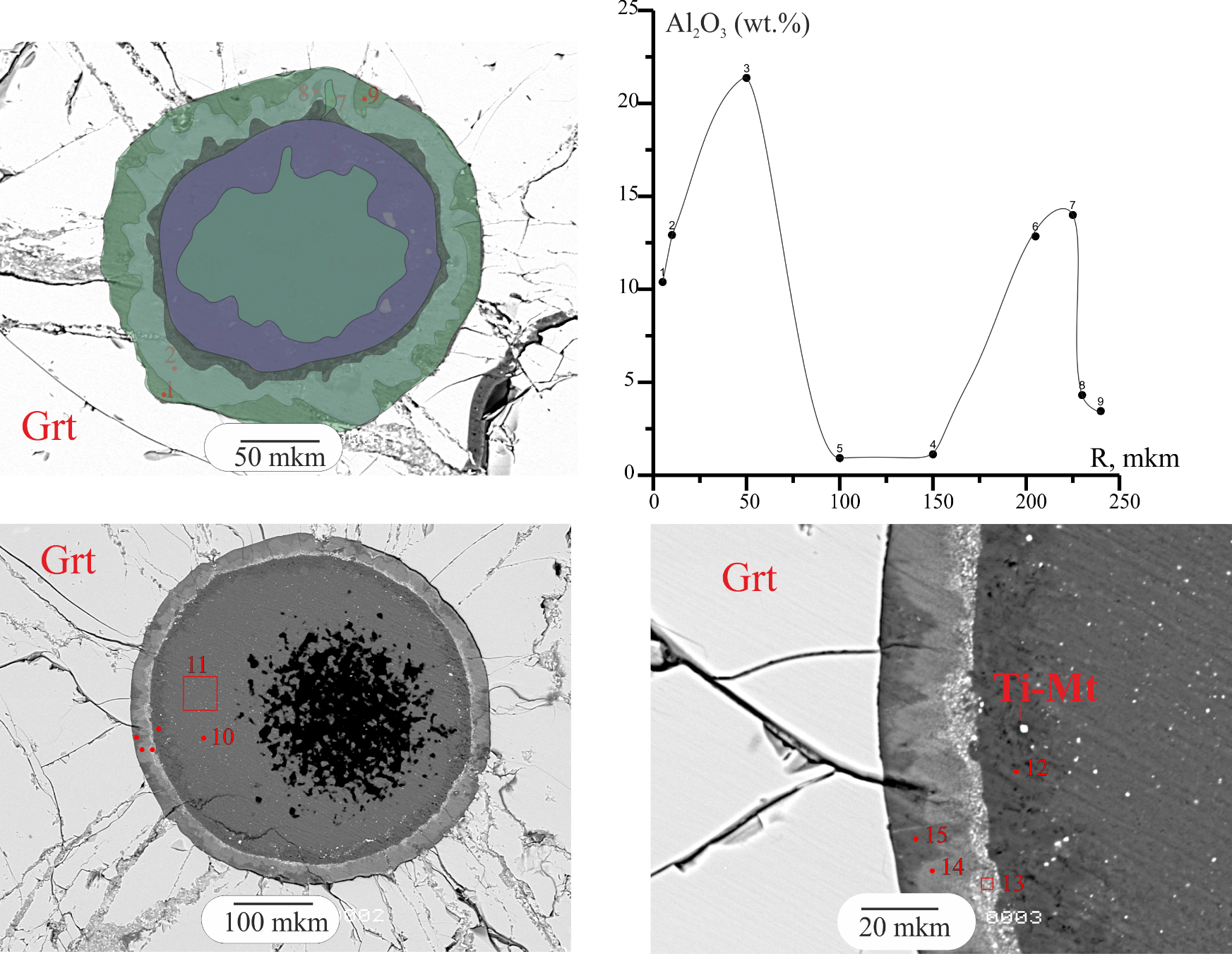 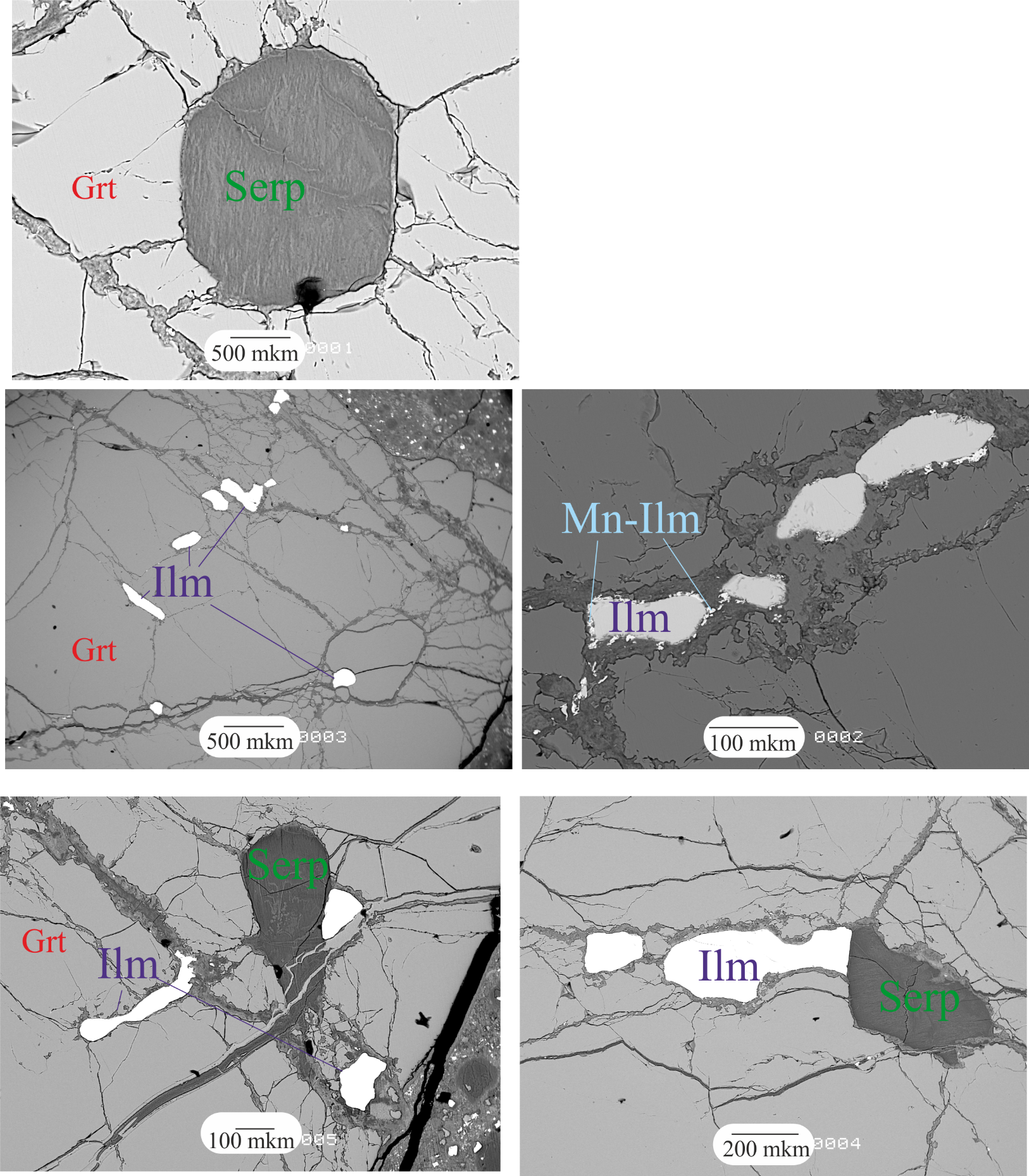 Cpx
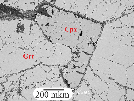 Ilm
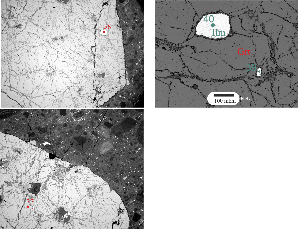 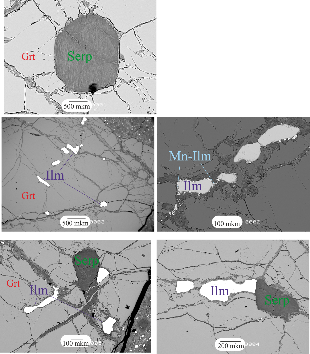 Serp
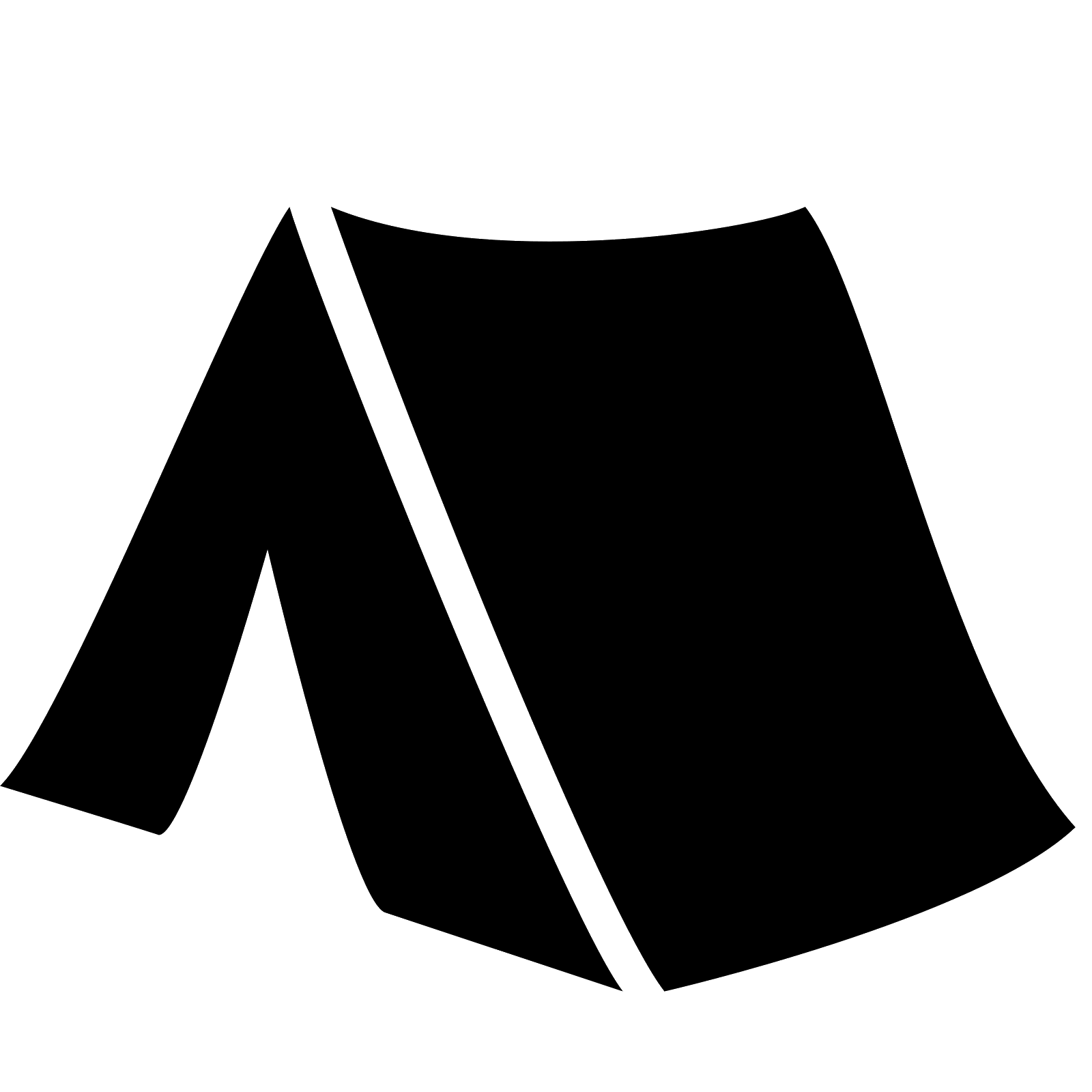 Zoned Serp-Chl inclusion within high-Cr garnet
Inclusion altered Ol within low-Cr garnet
Geological setting
Kimberlite evolution
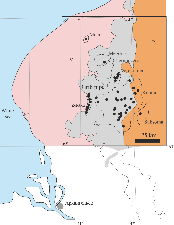 Host 
garnet
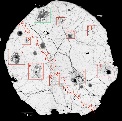 1 stage: Garnet megacryst were formed by mantle metasomatism. Probably perovskite, Ilmenite and clinopyroxene were formed at that moment and then the garnets were captured by host melt. Depth of capture could be corresponded to P = 5 GPa and T around 1082-1188 oC (for Cpx, Nimis 2000).
2 stage: High-Ti host kimberlite melt carried megacrysts and fragments of peridotite and eclogite. The garnet cracked and veinlets have been formed. High-Ti Phl had been formed at that veinlets and within the early inclusions. Probably the garnet were partialy melted under influence of the kimberlite melt.
3 stage: Post-emplacement alteration are effected due to low-Ti ,Cr and high-Ba, Sr post-kimberlite fluid. Amphibole, serpentine, chlorite,  barite and celestine  formed within inclusions.
1 type
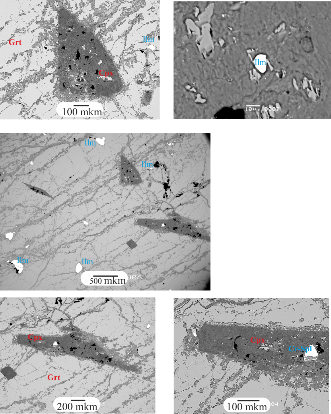 2 type
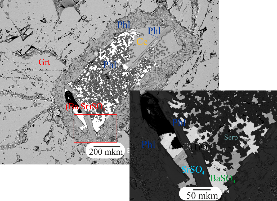 3 type
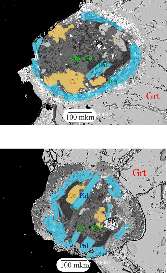 Phl,
Amph
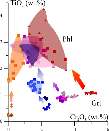 Cpx
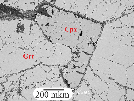 Ilm
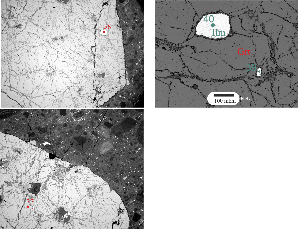 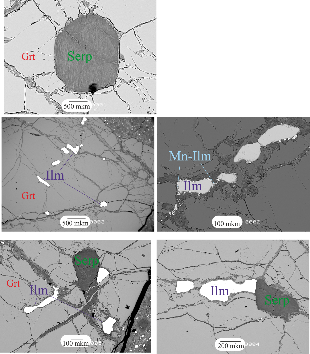 Serp
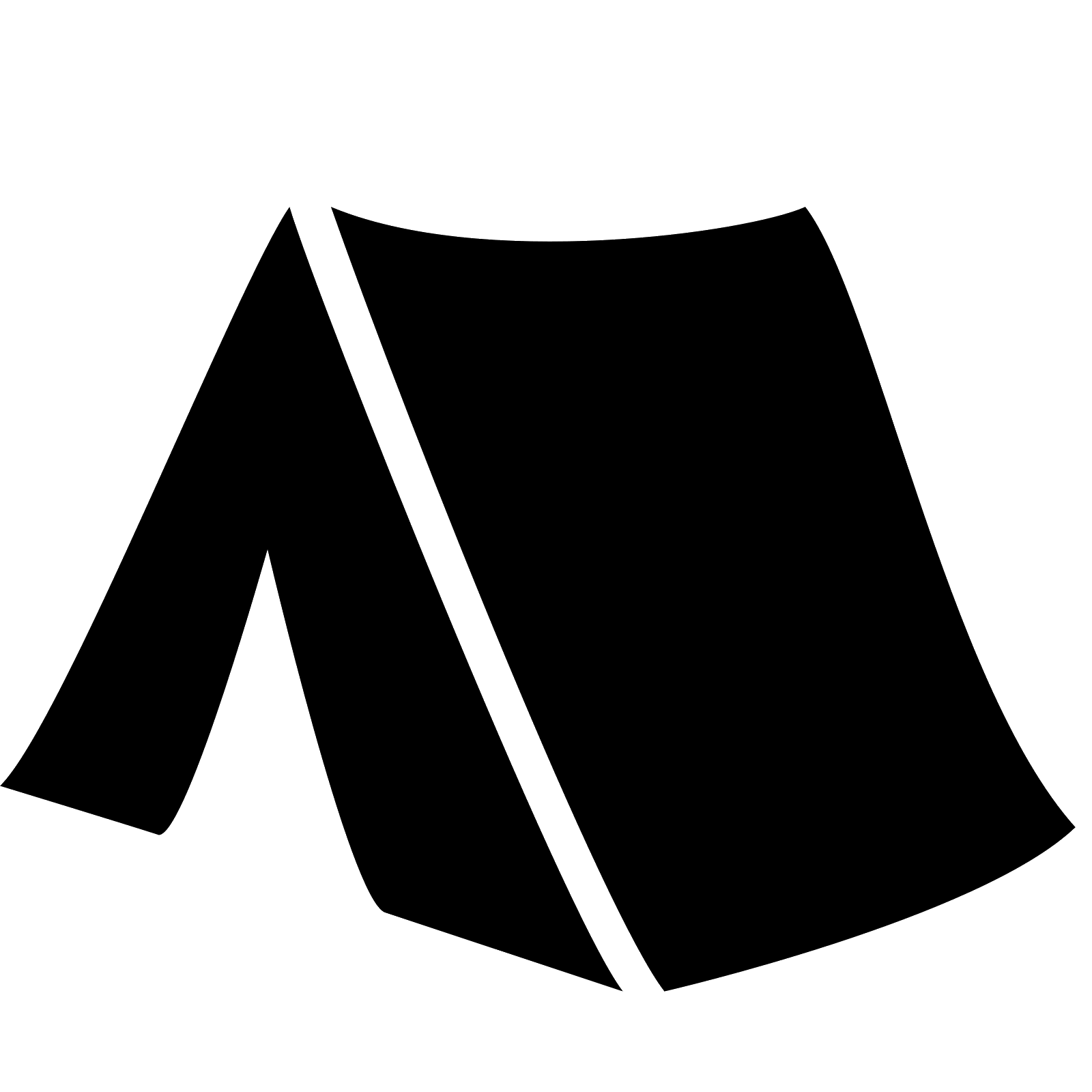 Geological setting
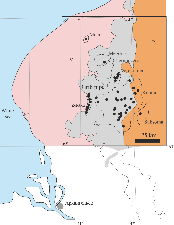 Host 
garnet
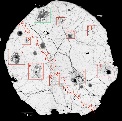 1 type
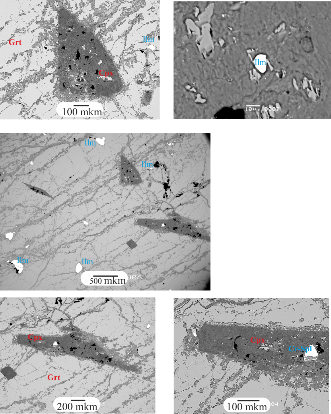 Thank you for your attention!
2 type
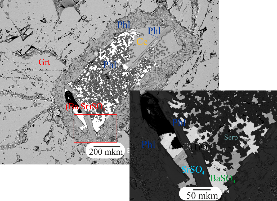 3 type
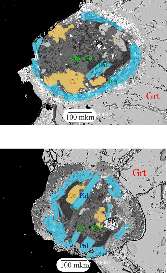 Phl,
Amph
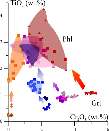 Cpx
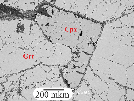 Ilm
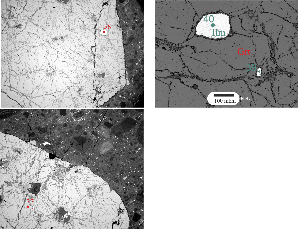 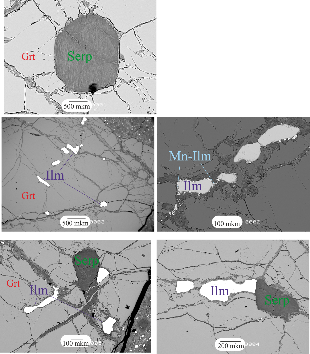 Serp
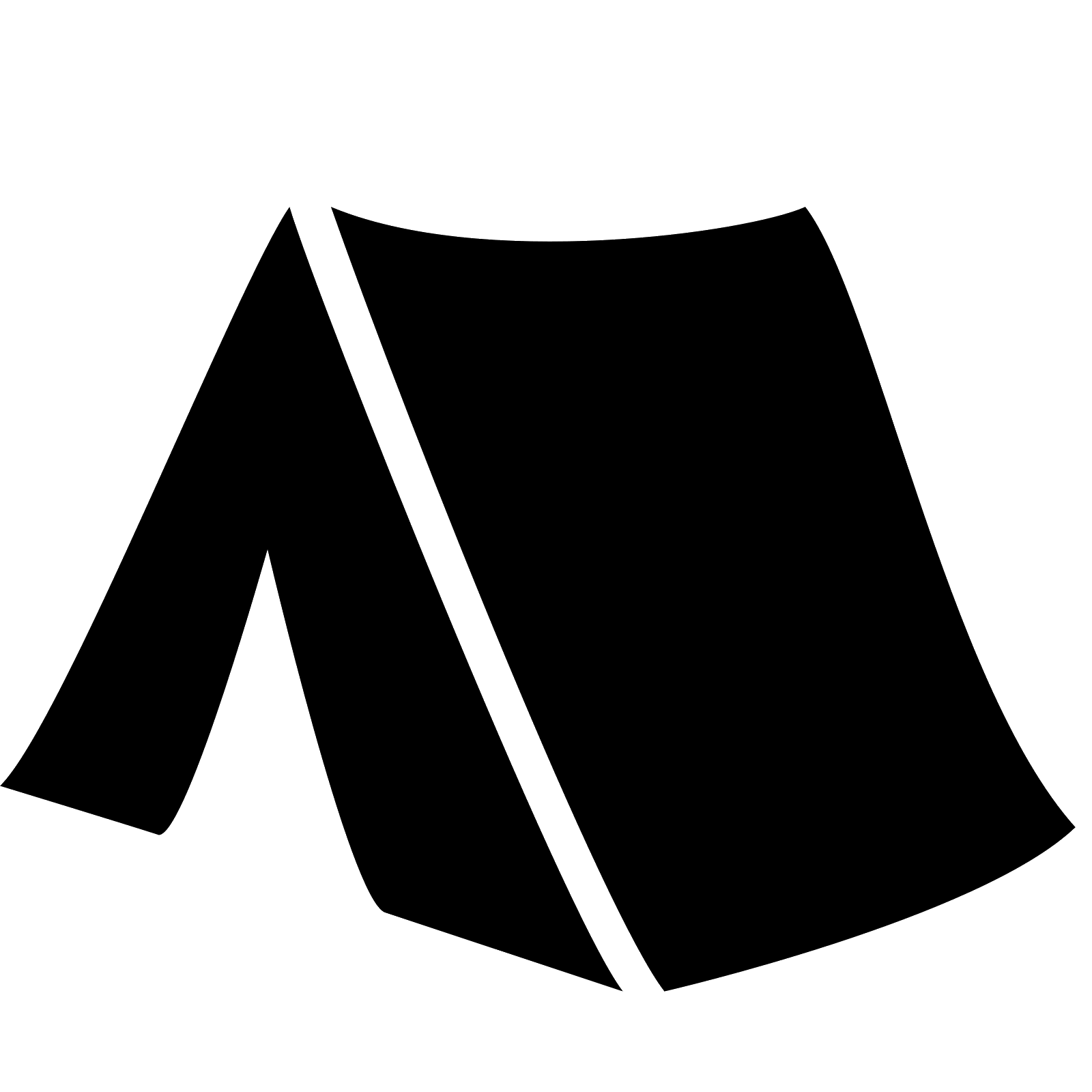